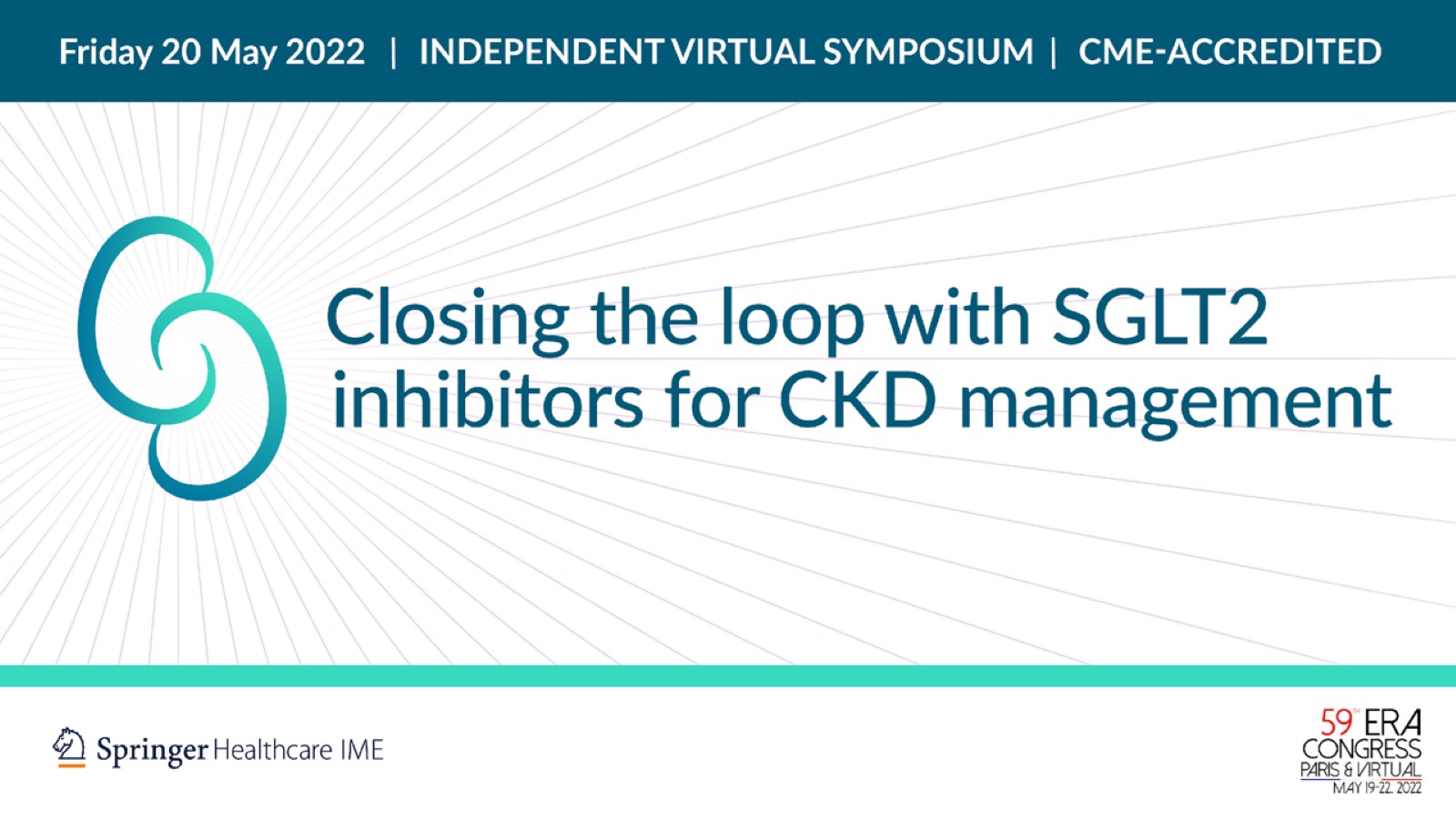 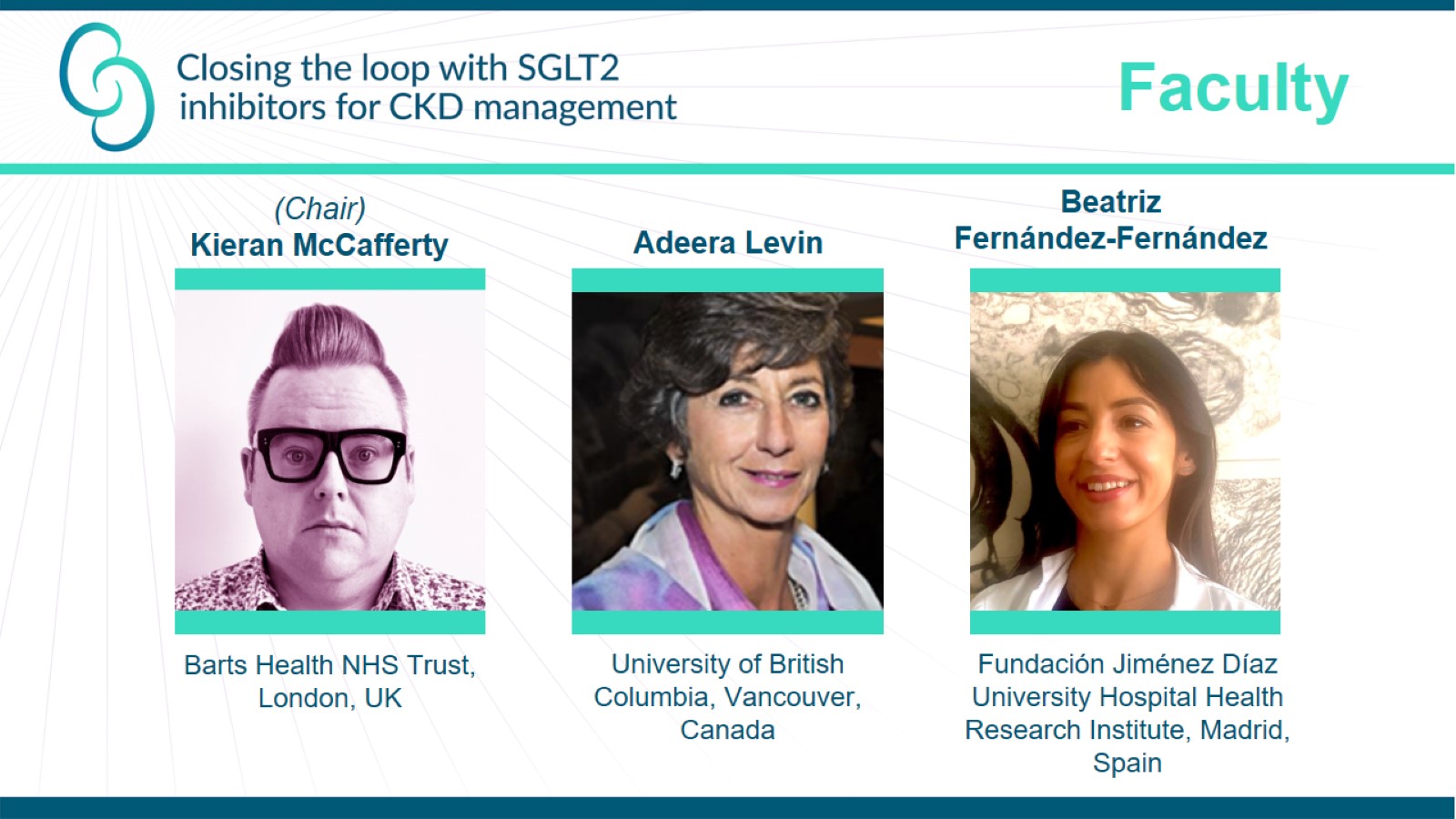 Faculty
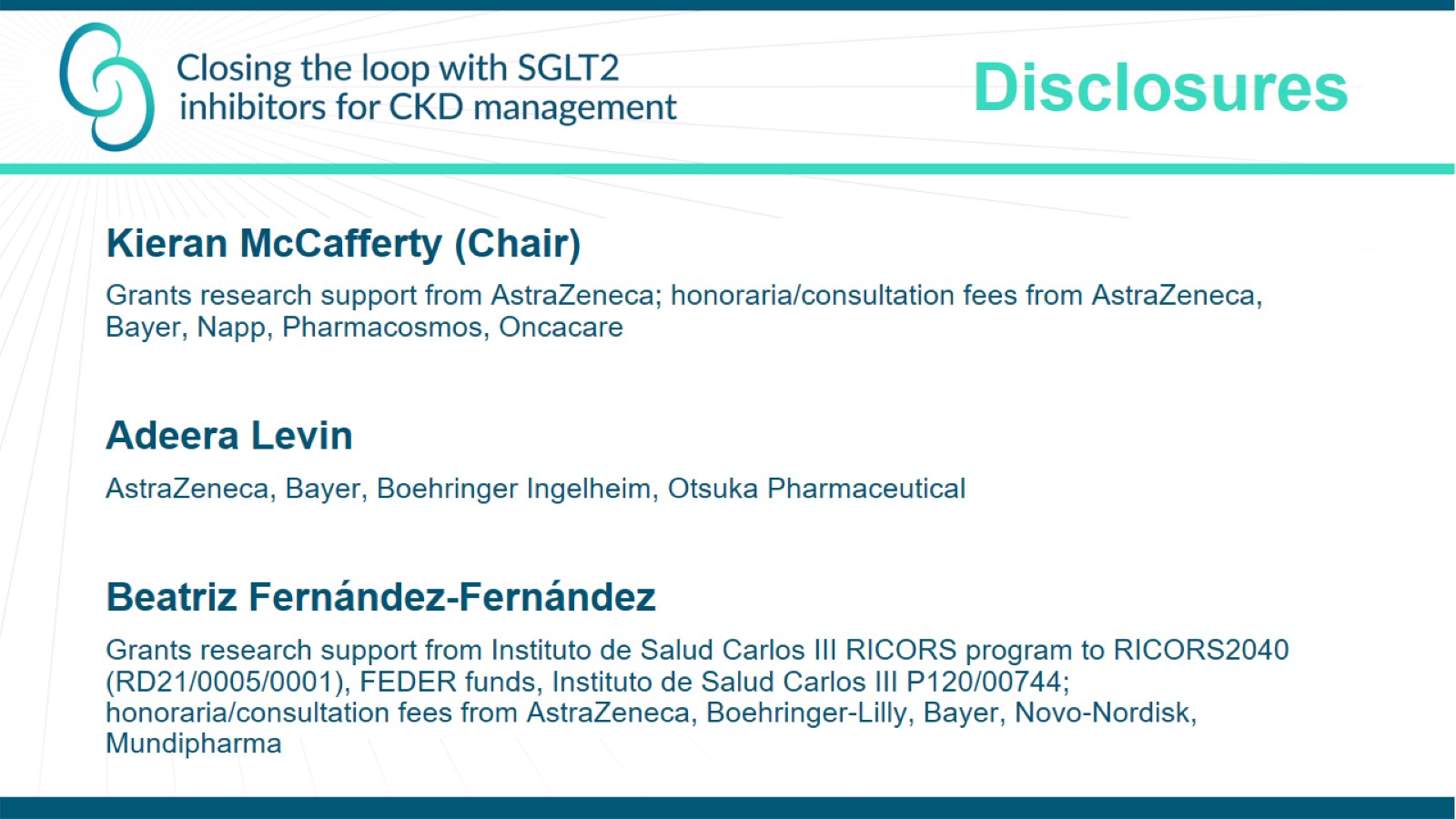 Disclosures
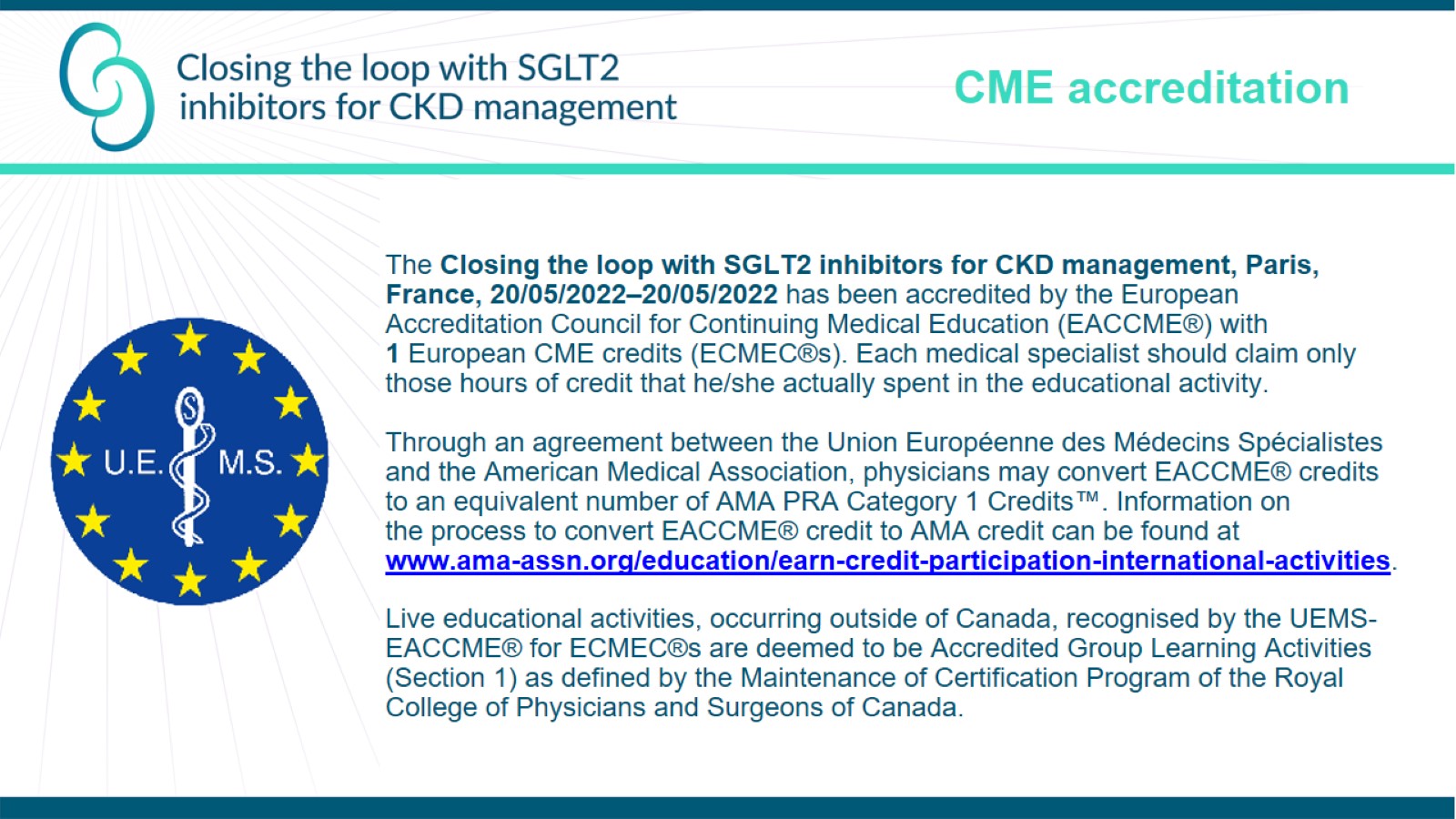 CME accreditation
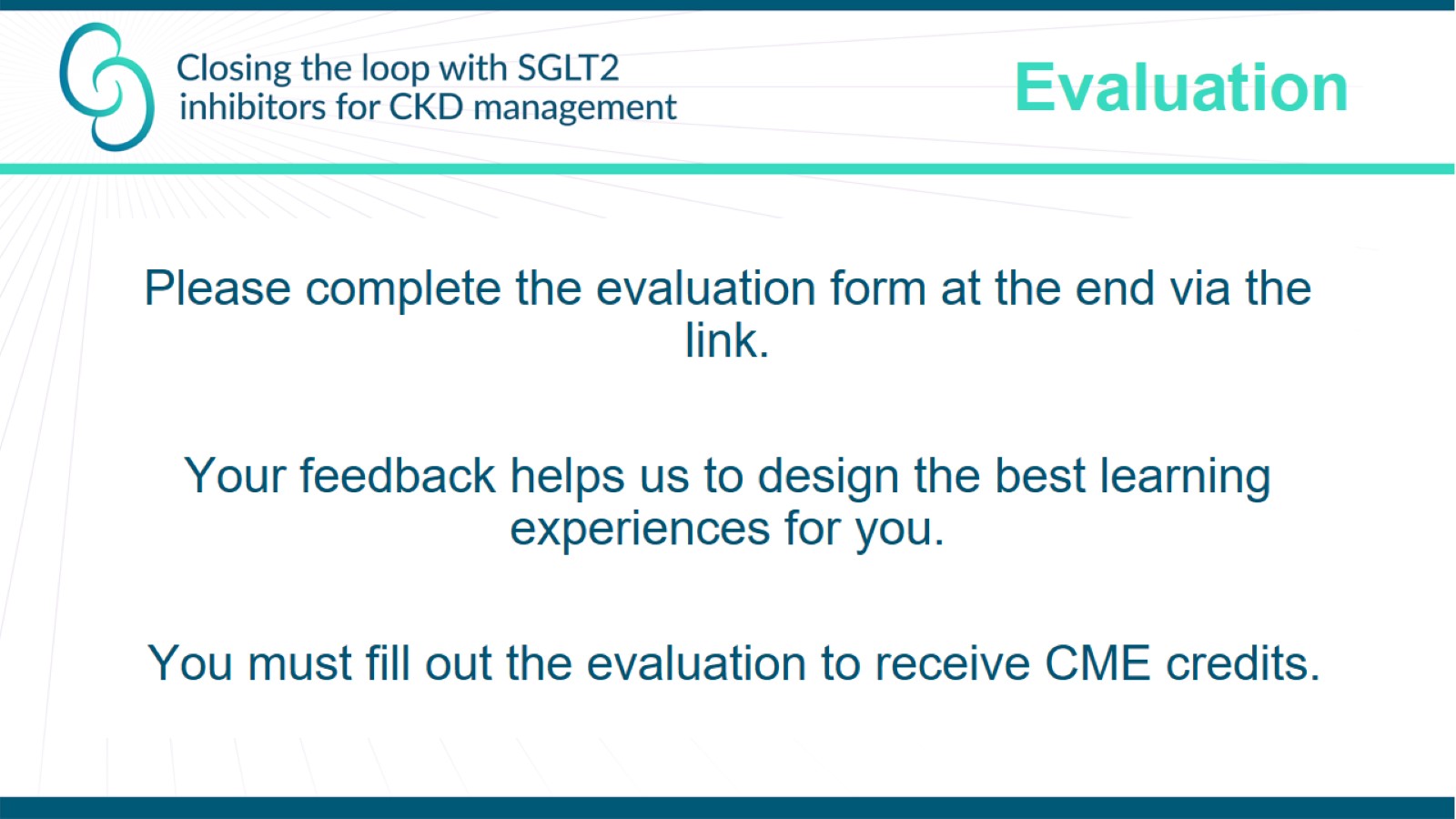 Evaluation
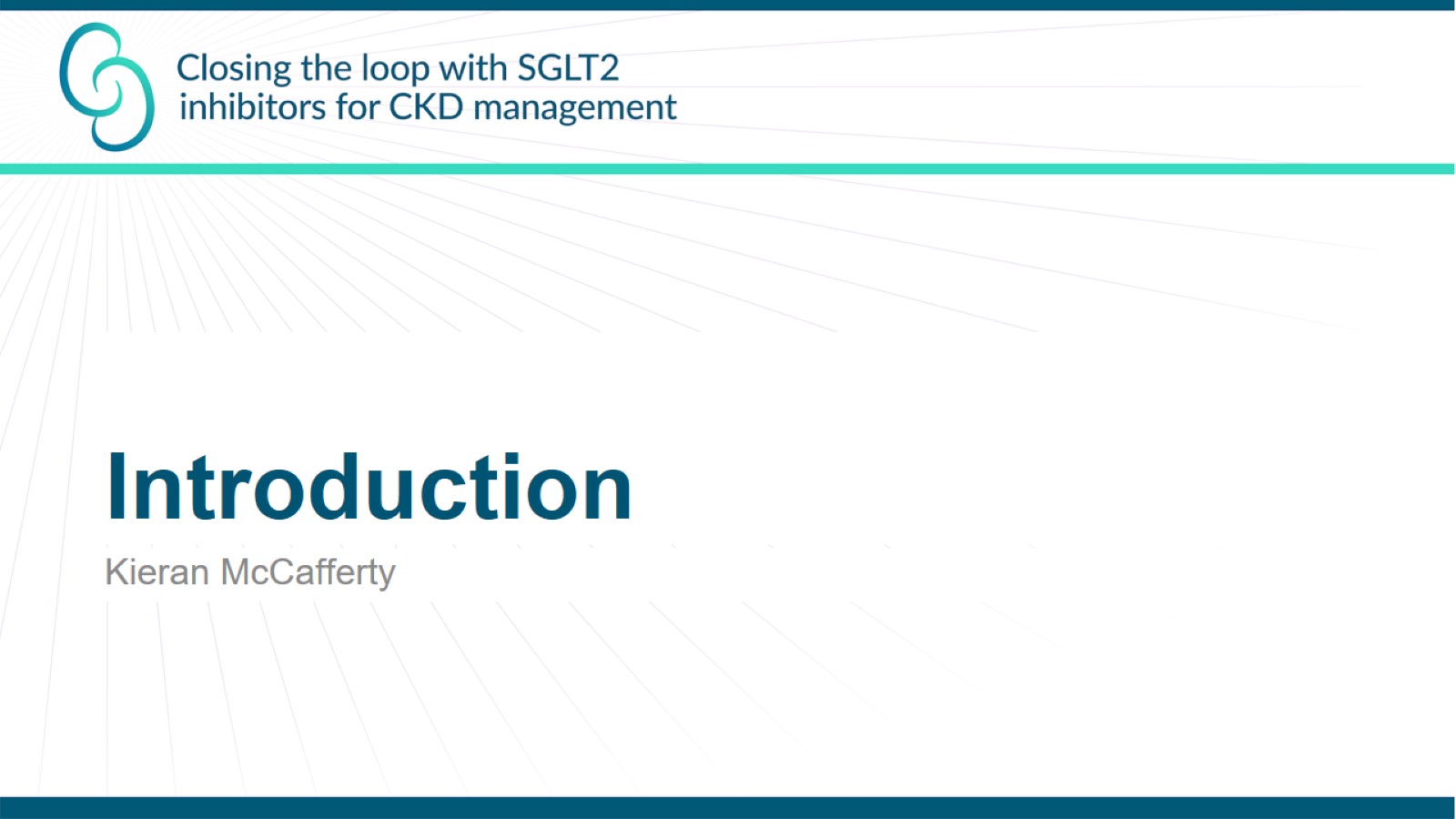 Introduction
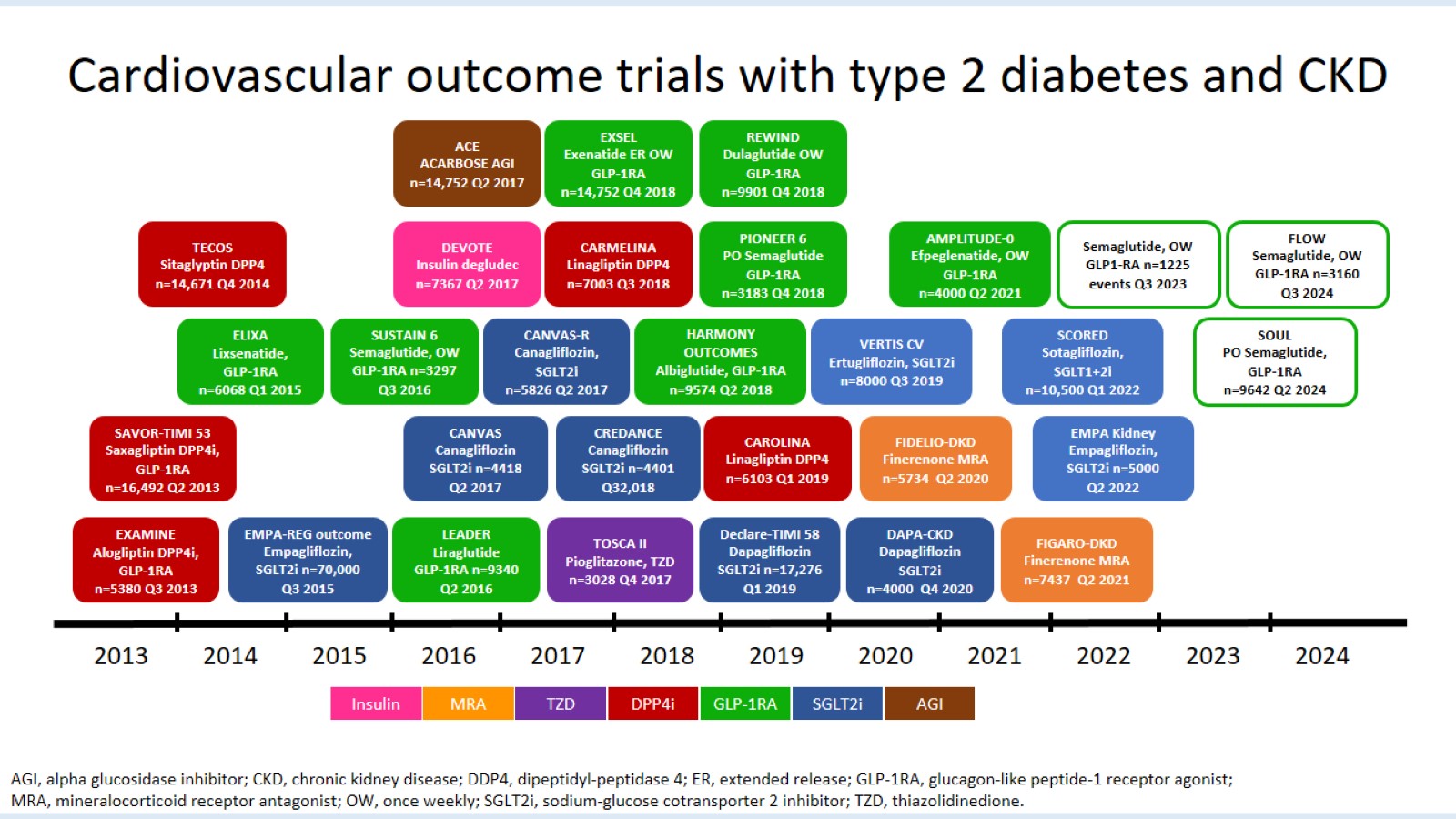 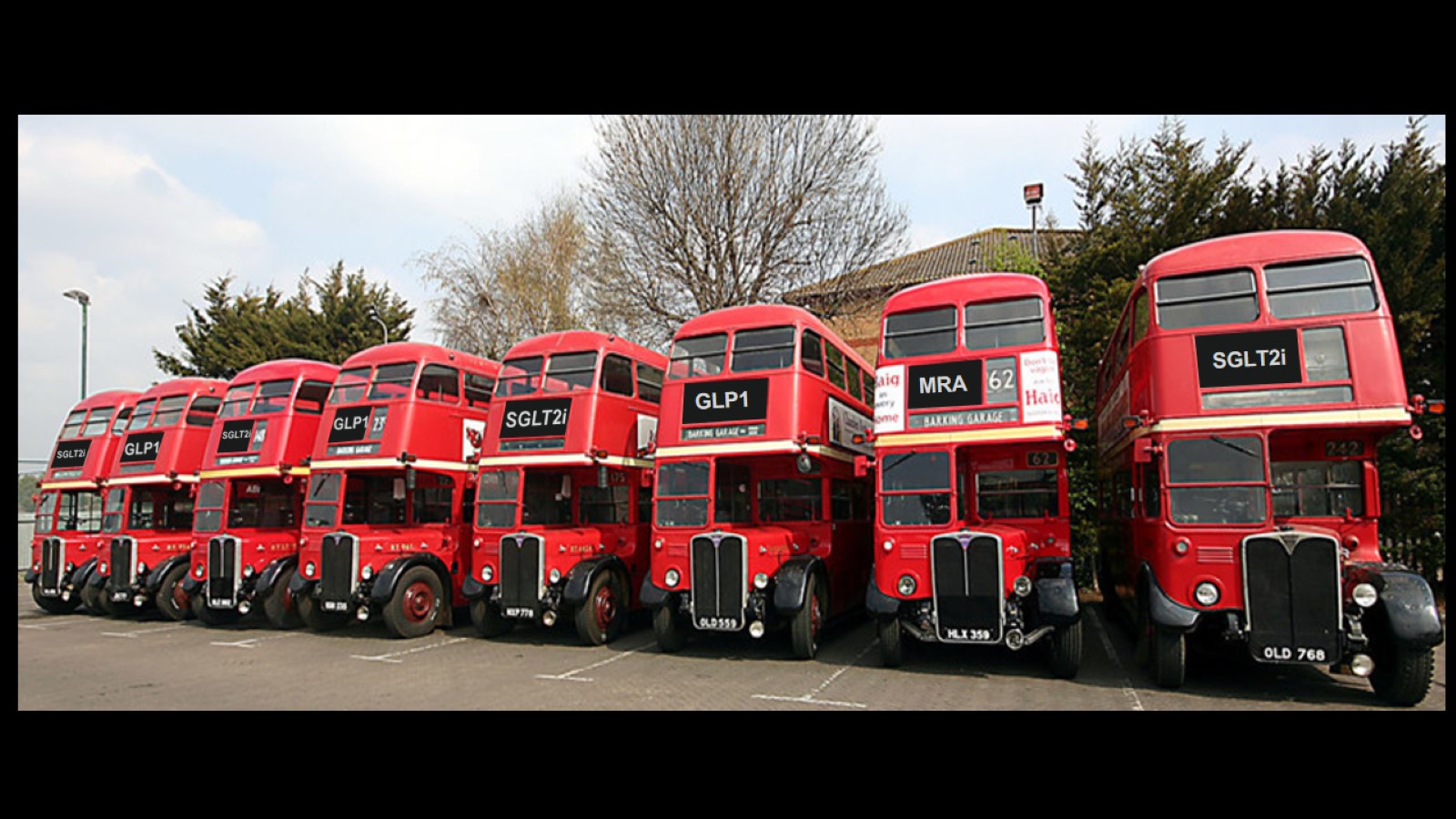 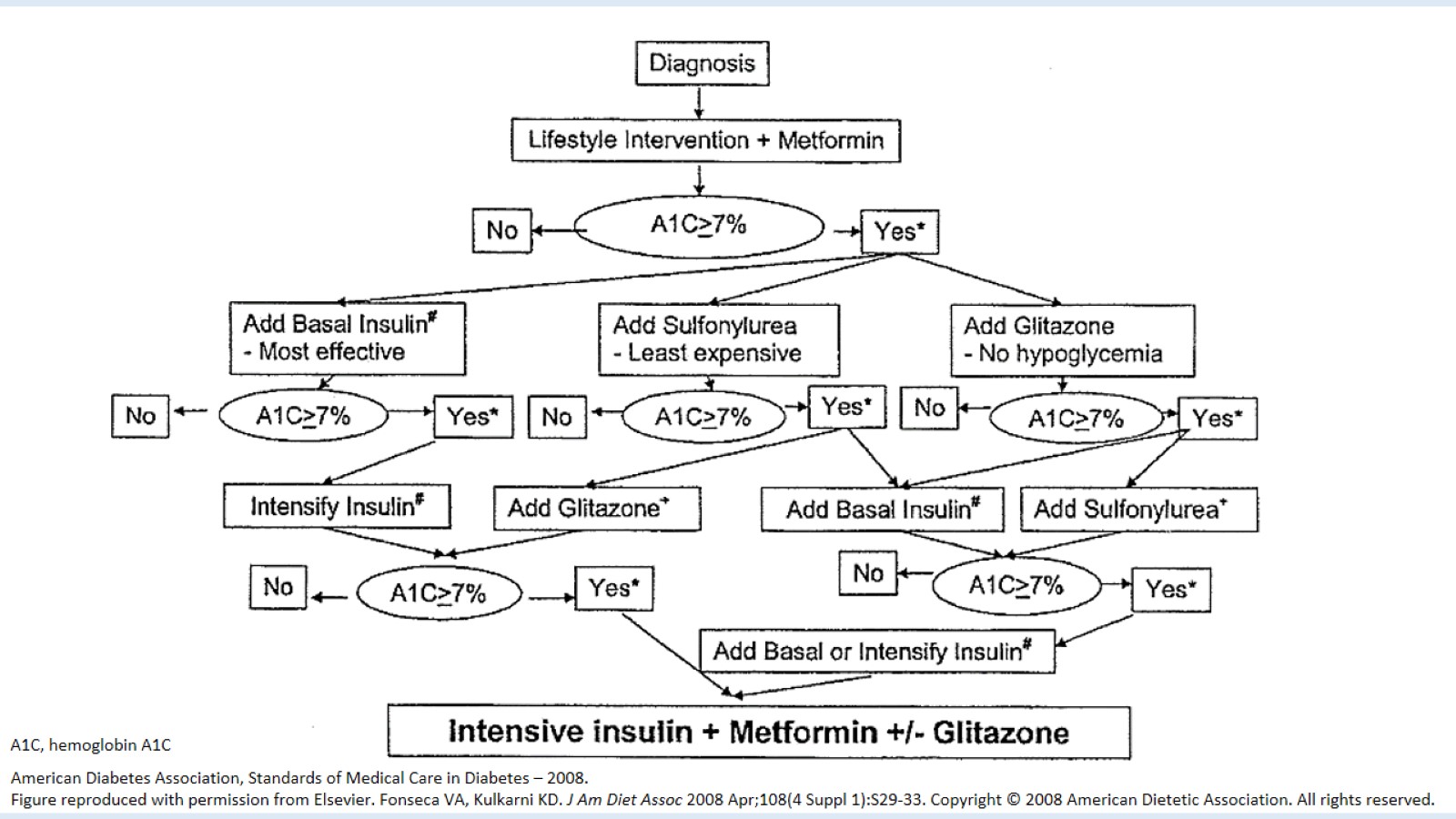 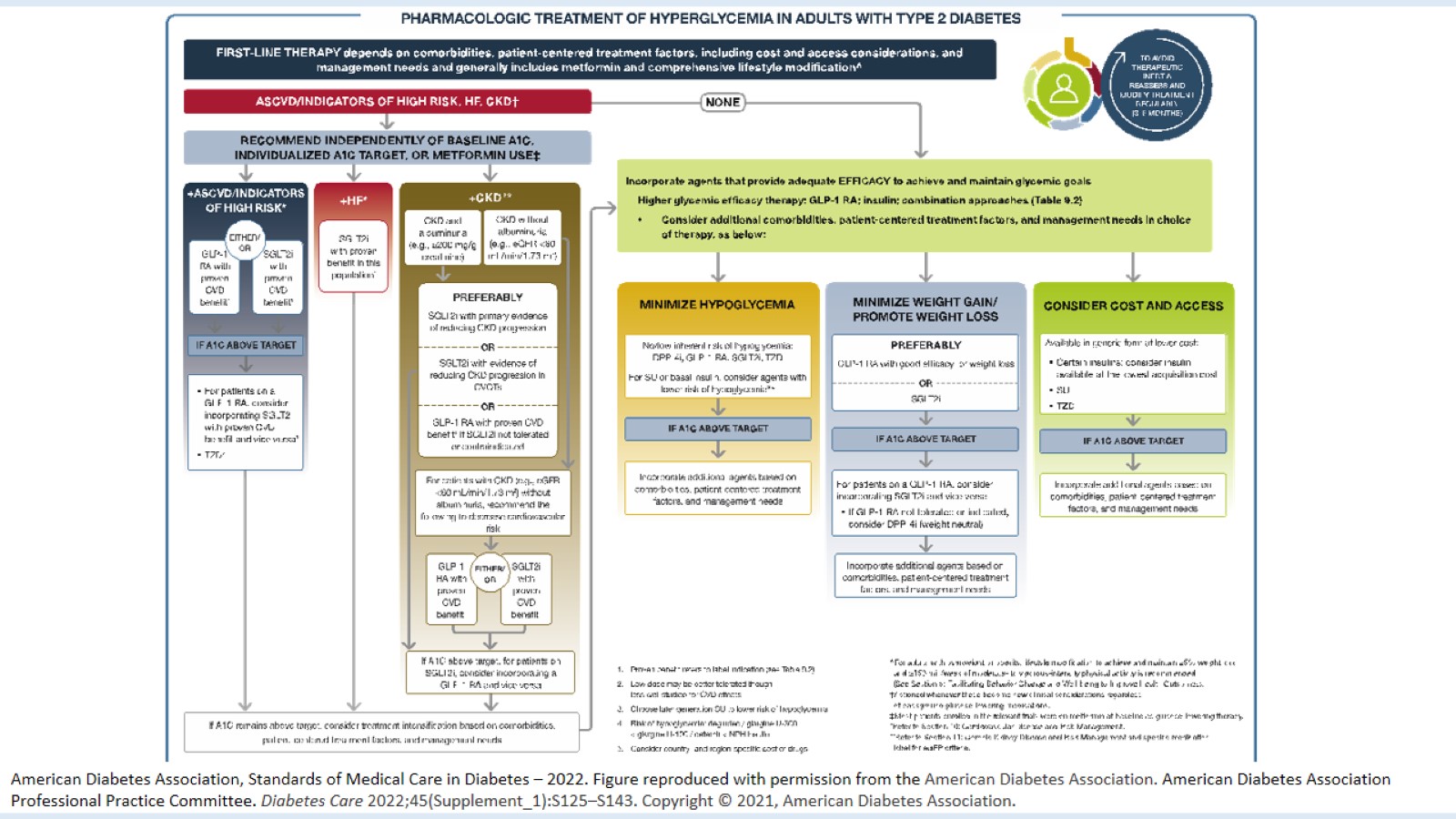 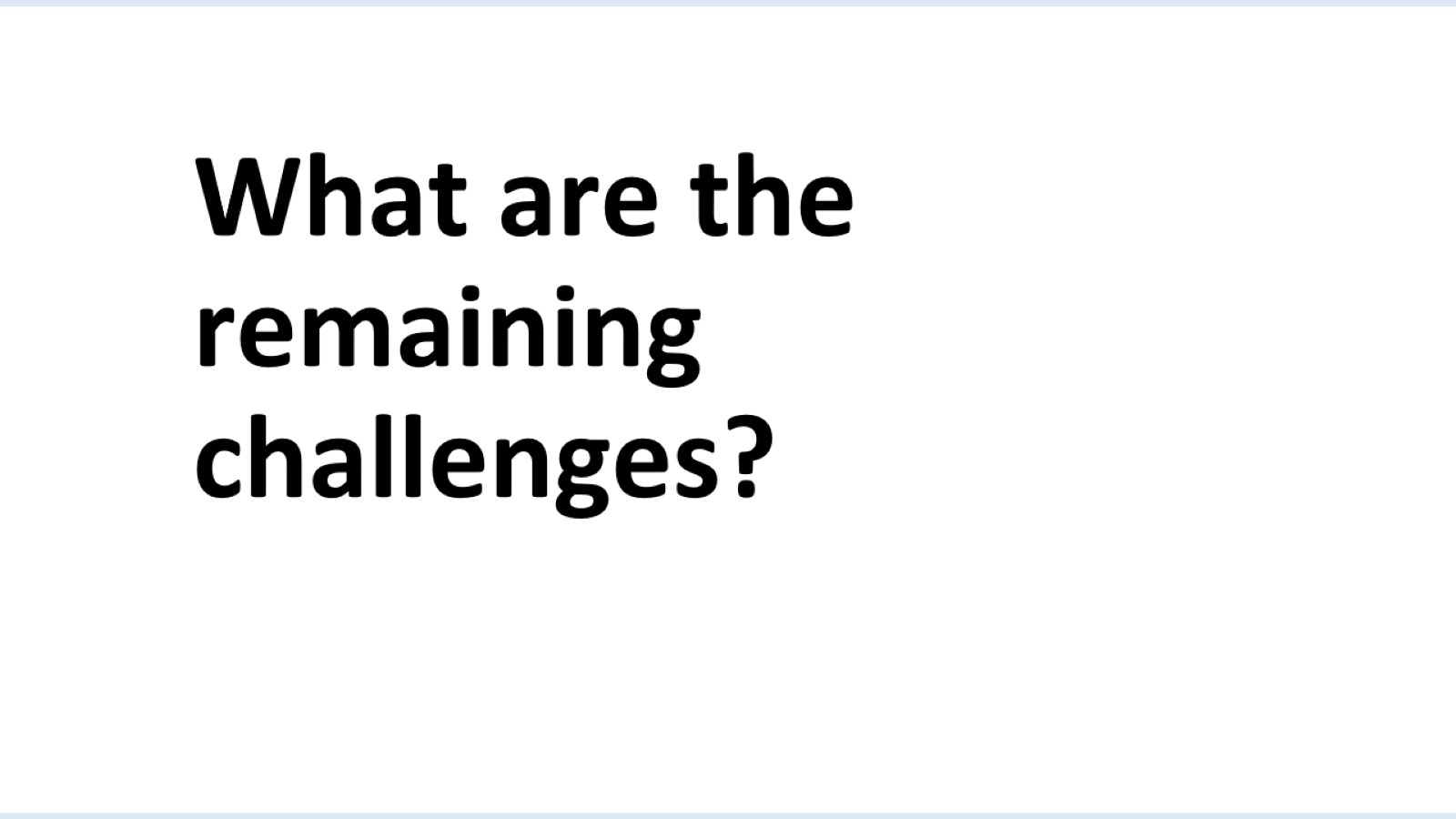 What are the remaining challenges?
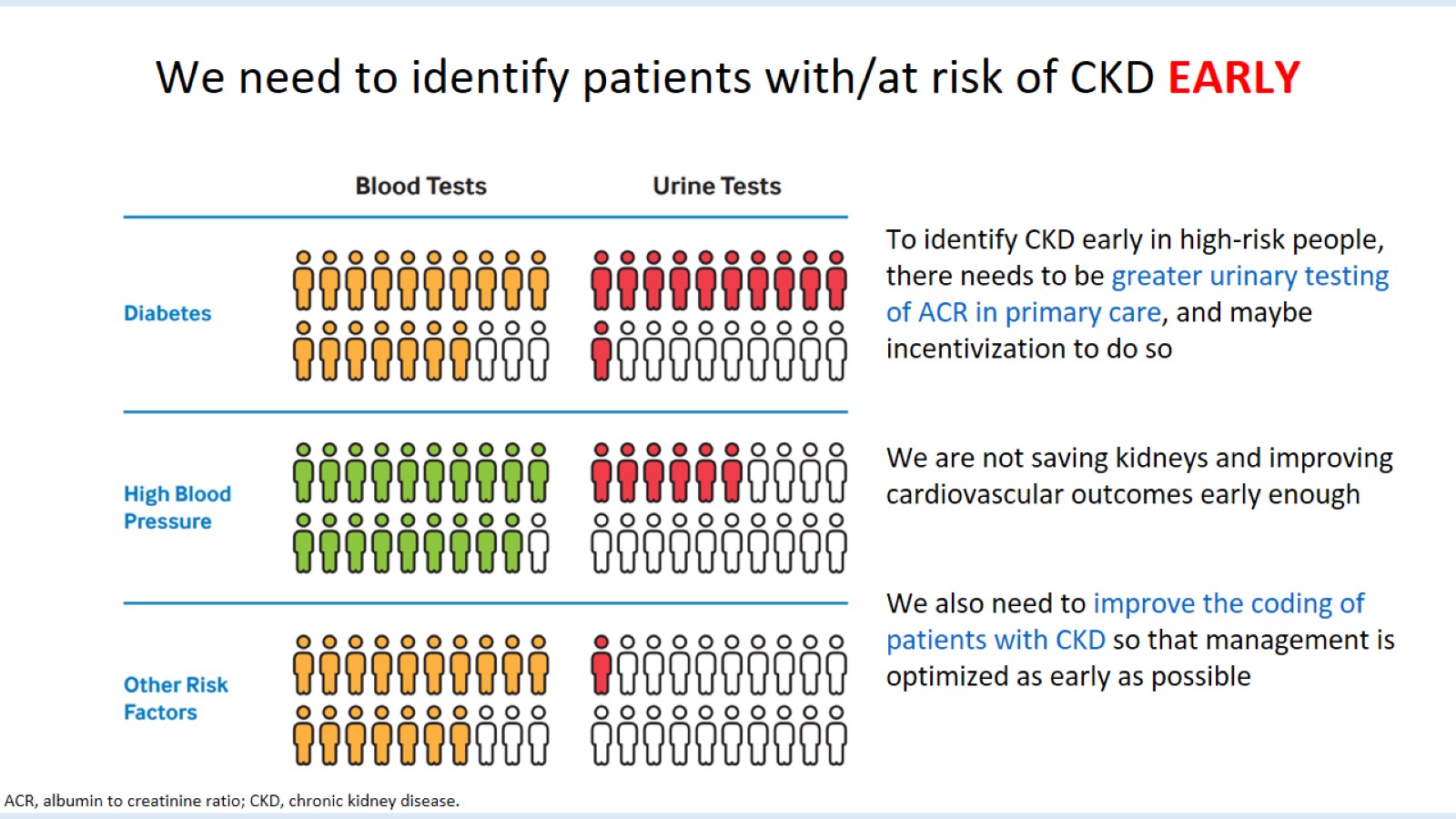 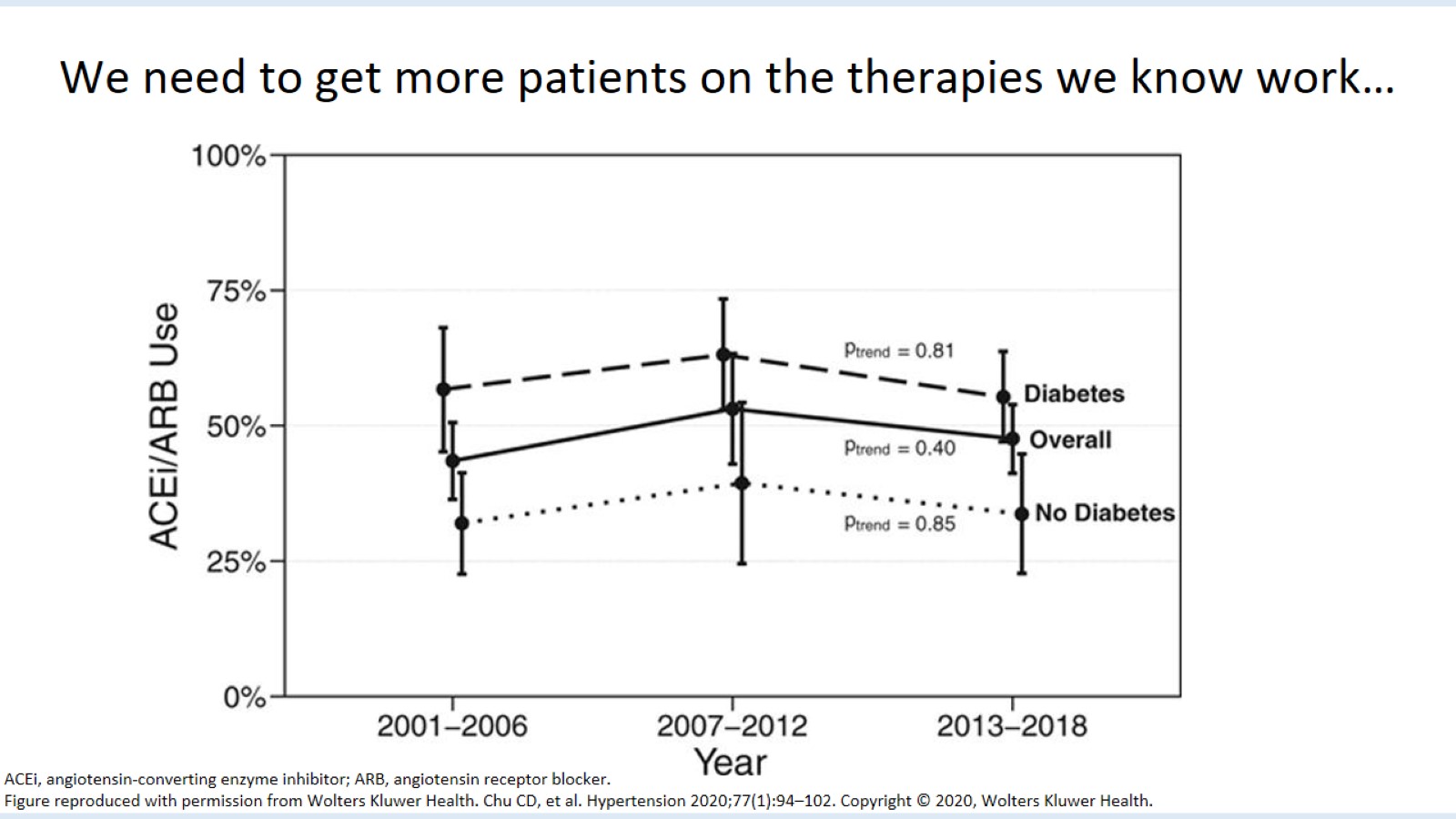 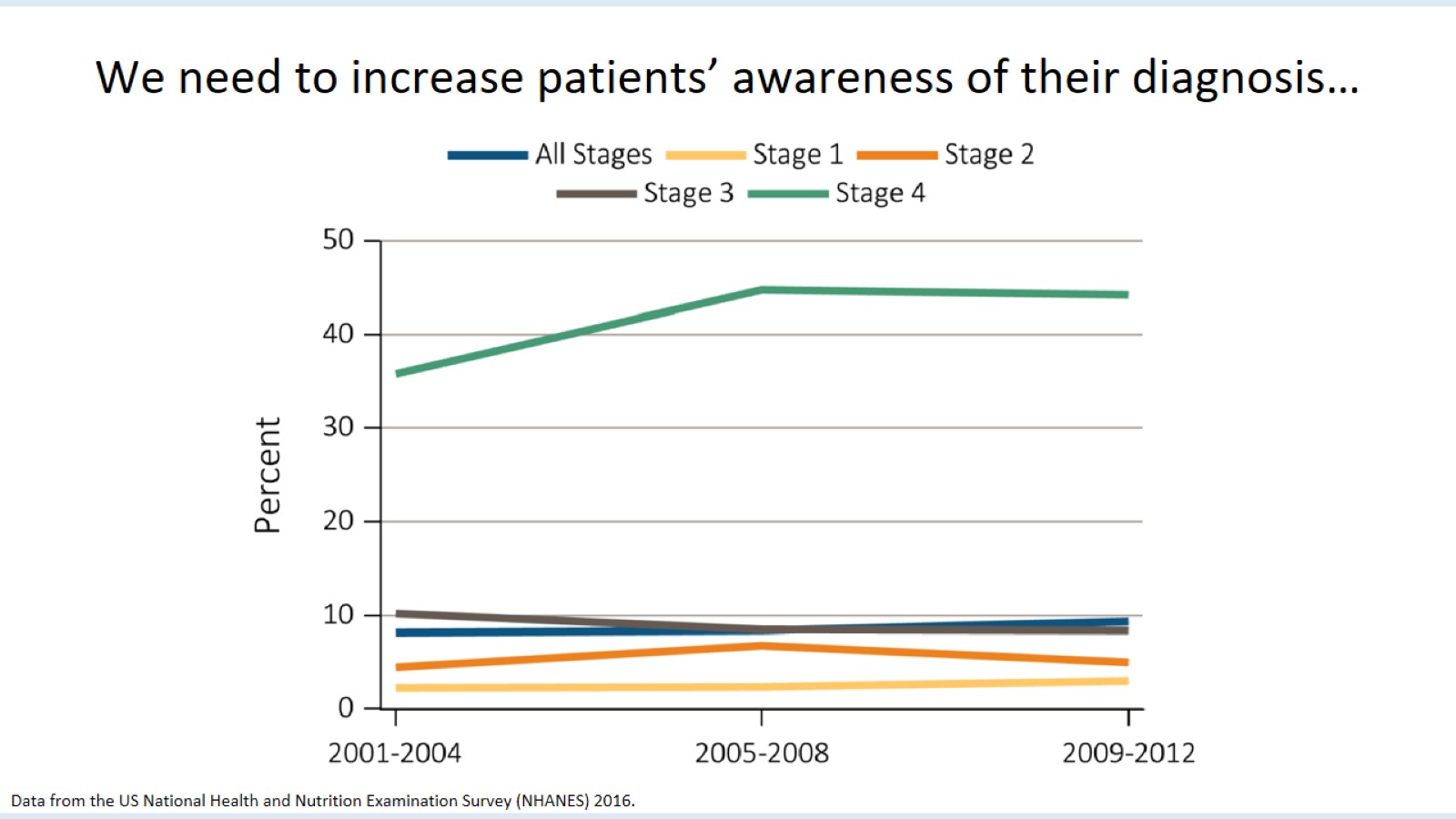 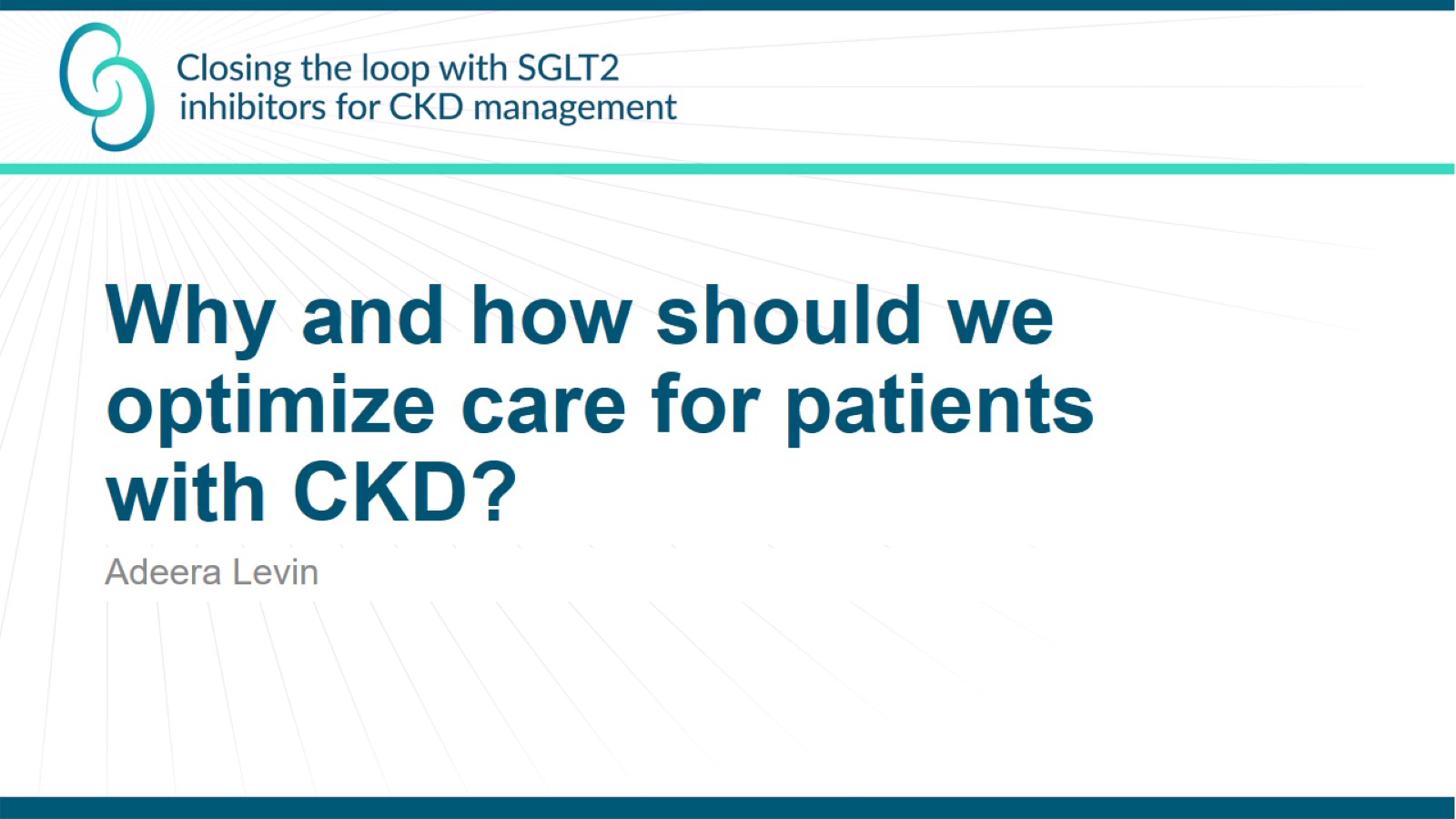 Why and how should we optimize care for patients with CKD?
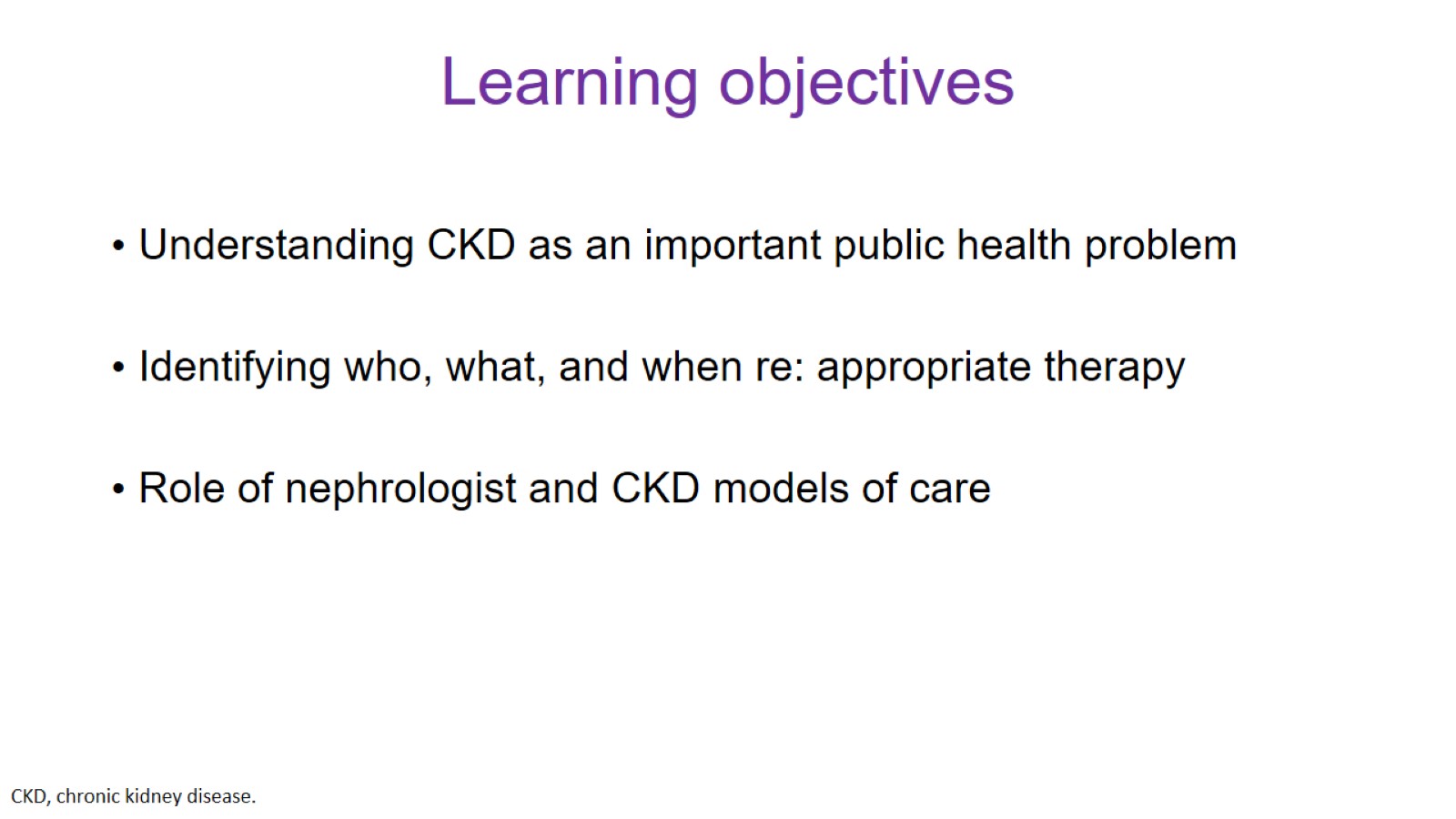 Learning objectives
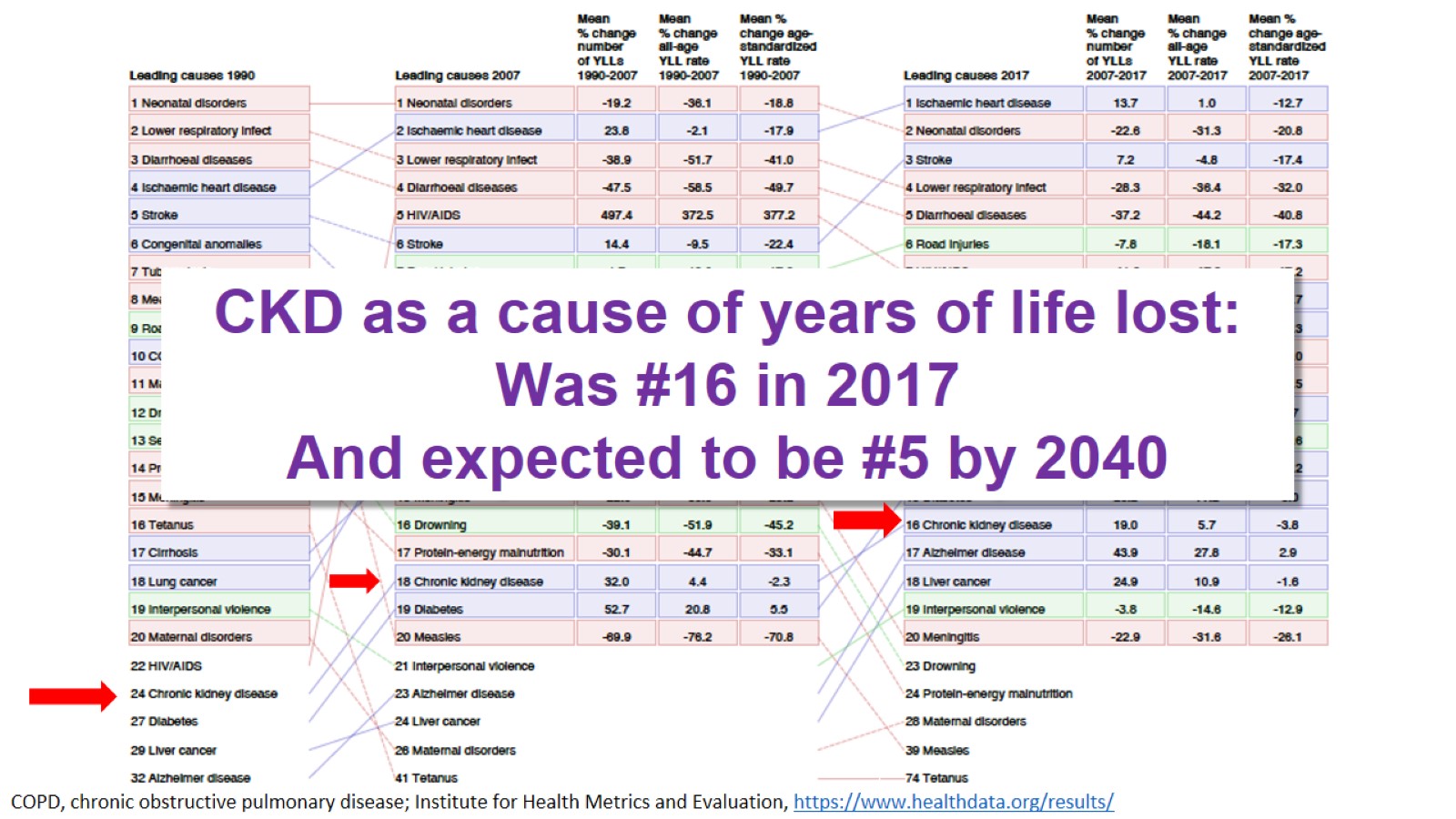 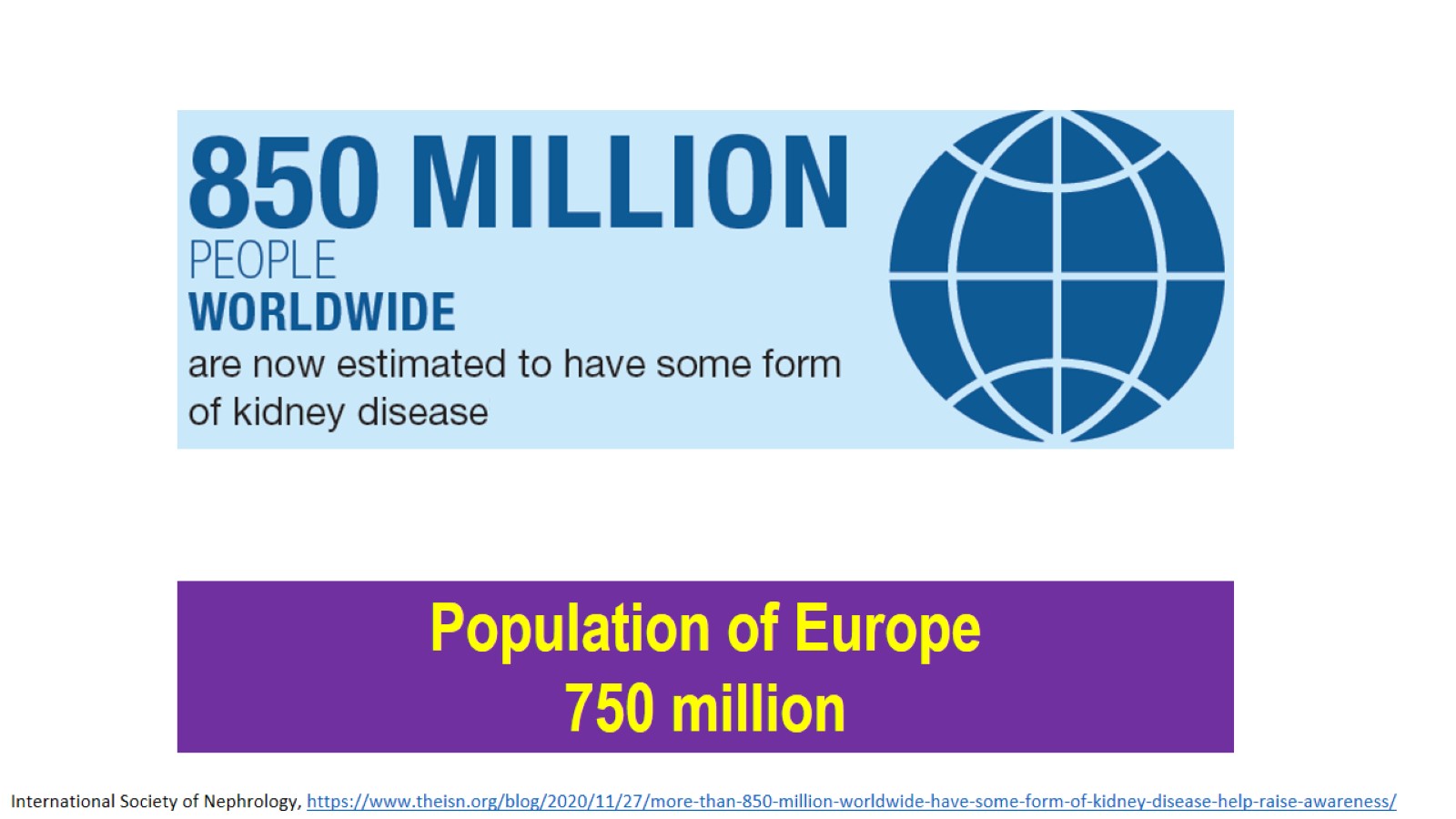 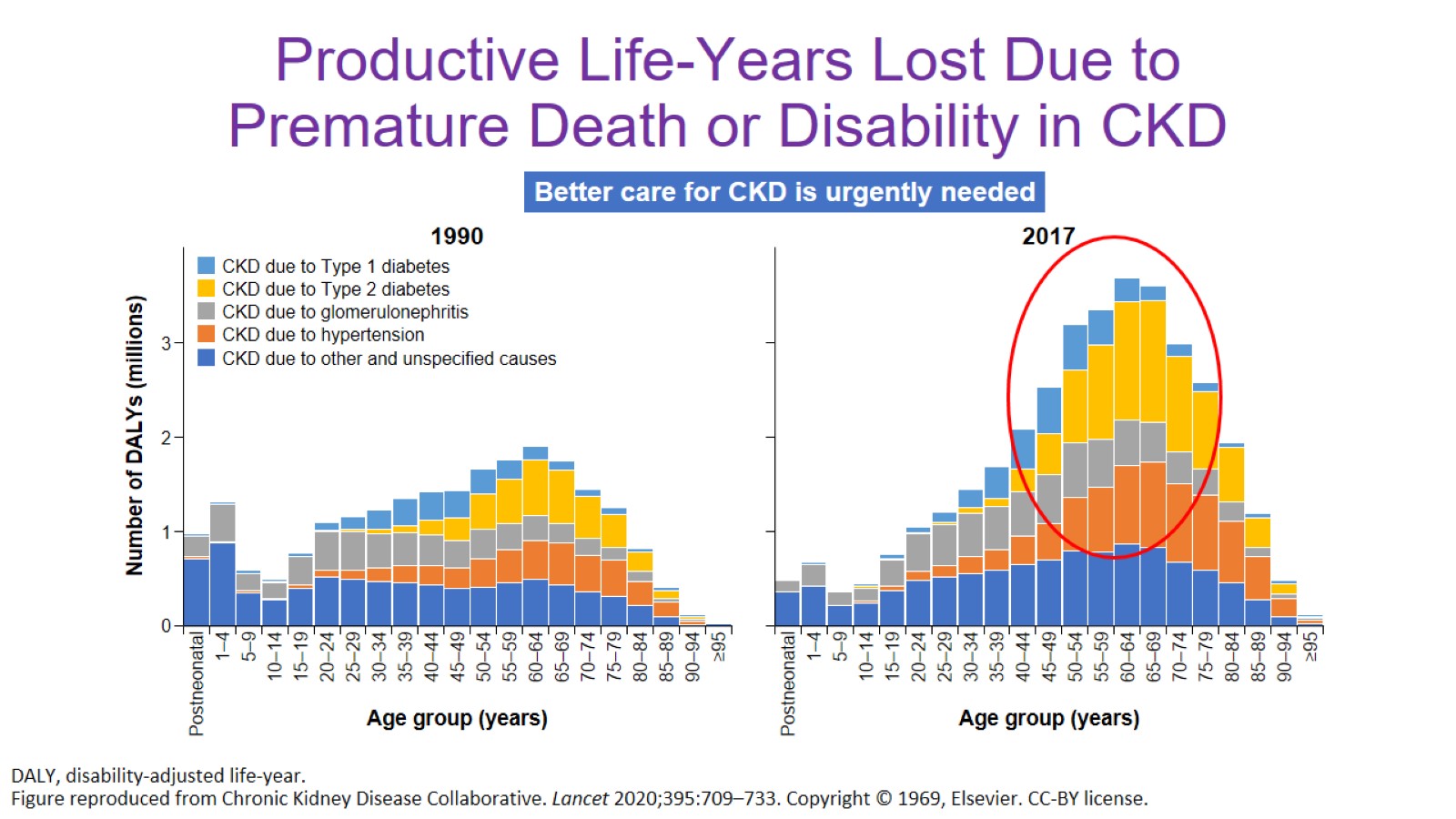 Productive Life-Years Lost Due to Premature Death or Disability in CKD
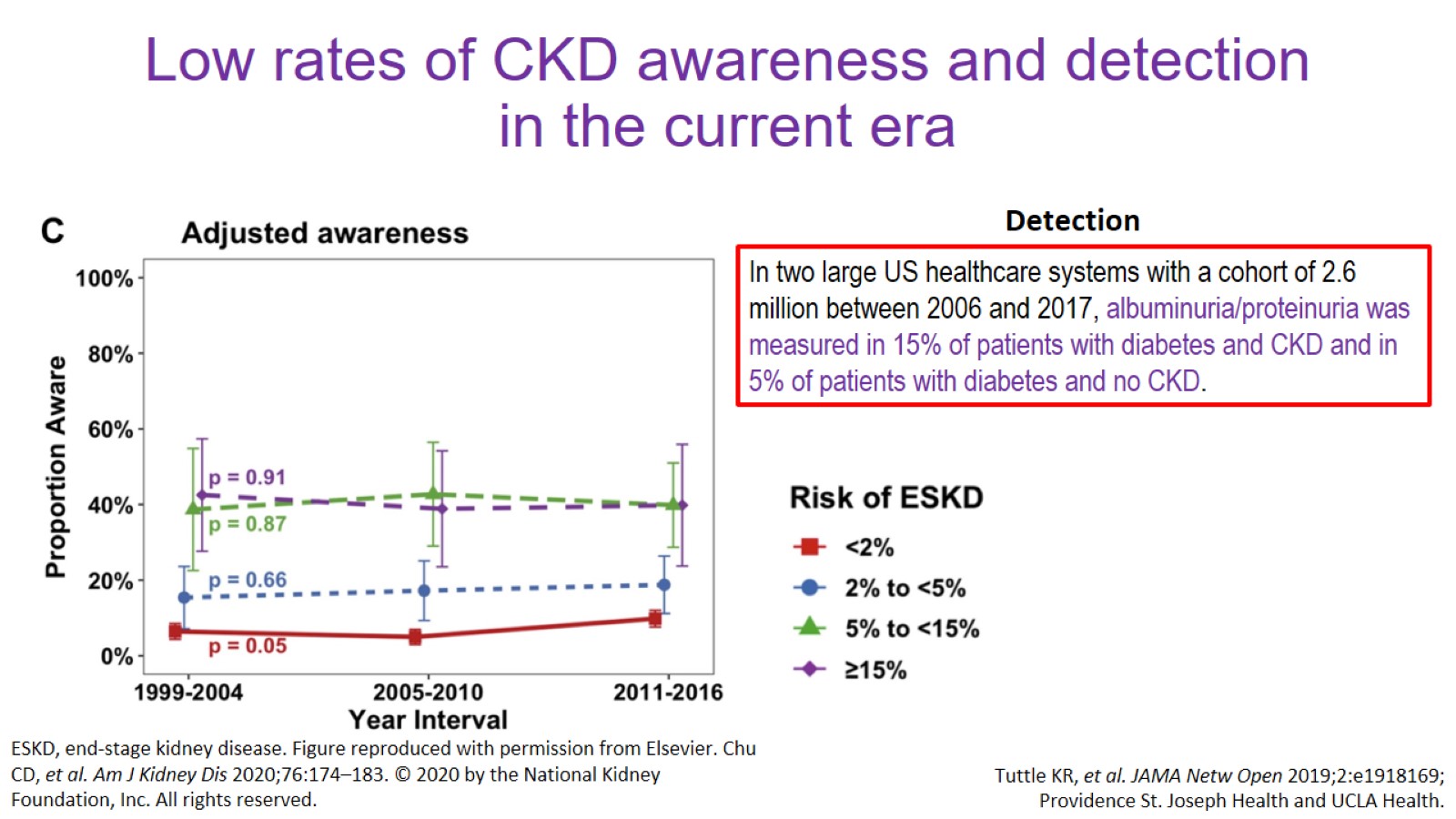 Low rates of CKD awareness and detection in the current era
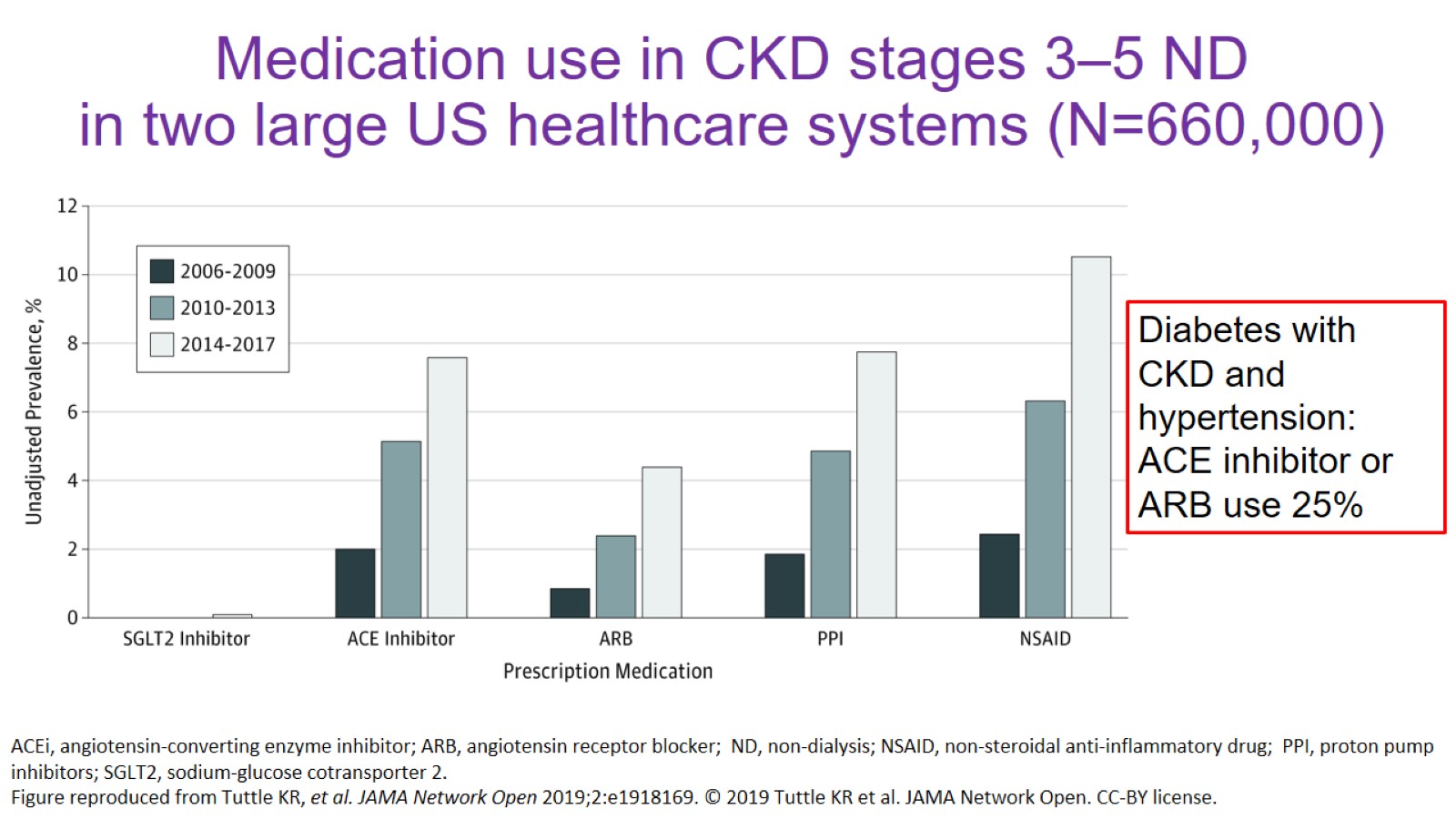 Medication use in CKD stages 3–5 ND in two large US healthcare systems (N=660,000)
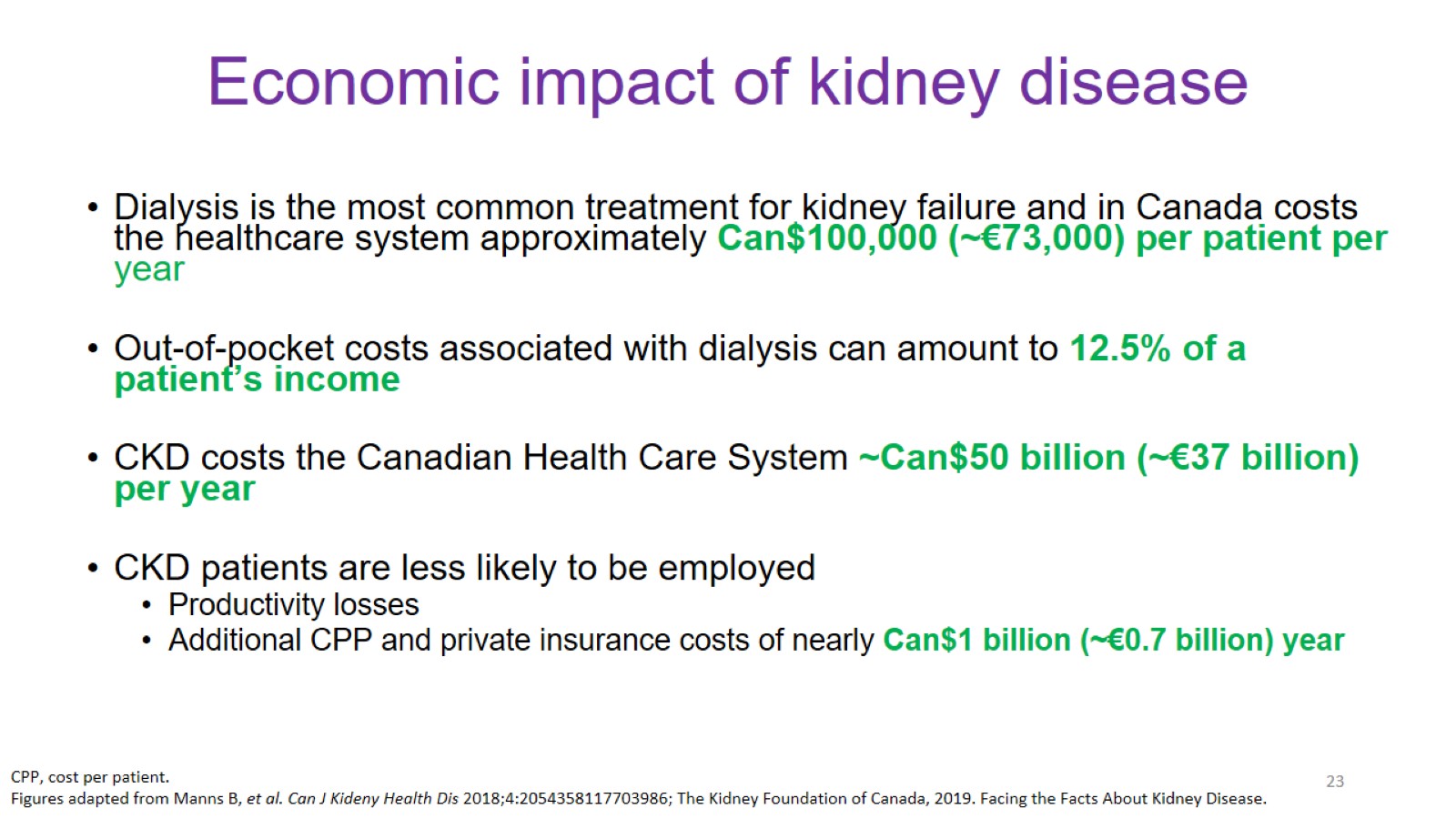 Economic impact of kidney disease
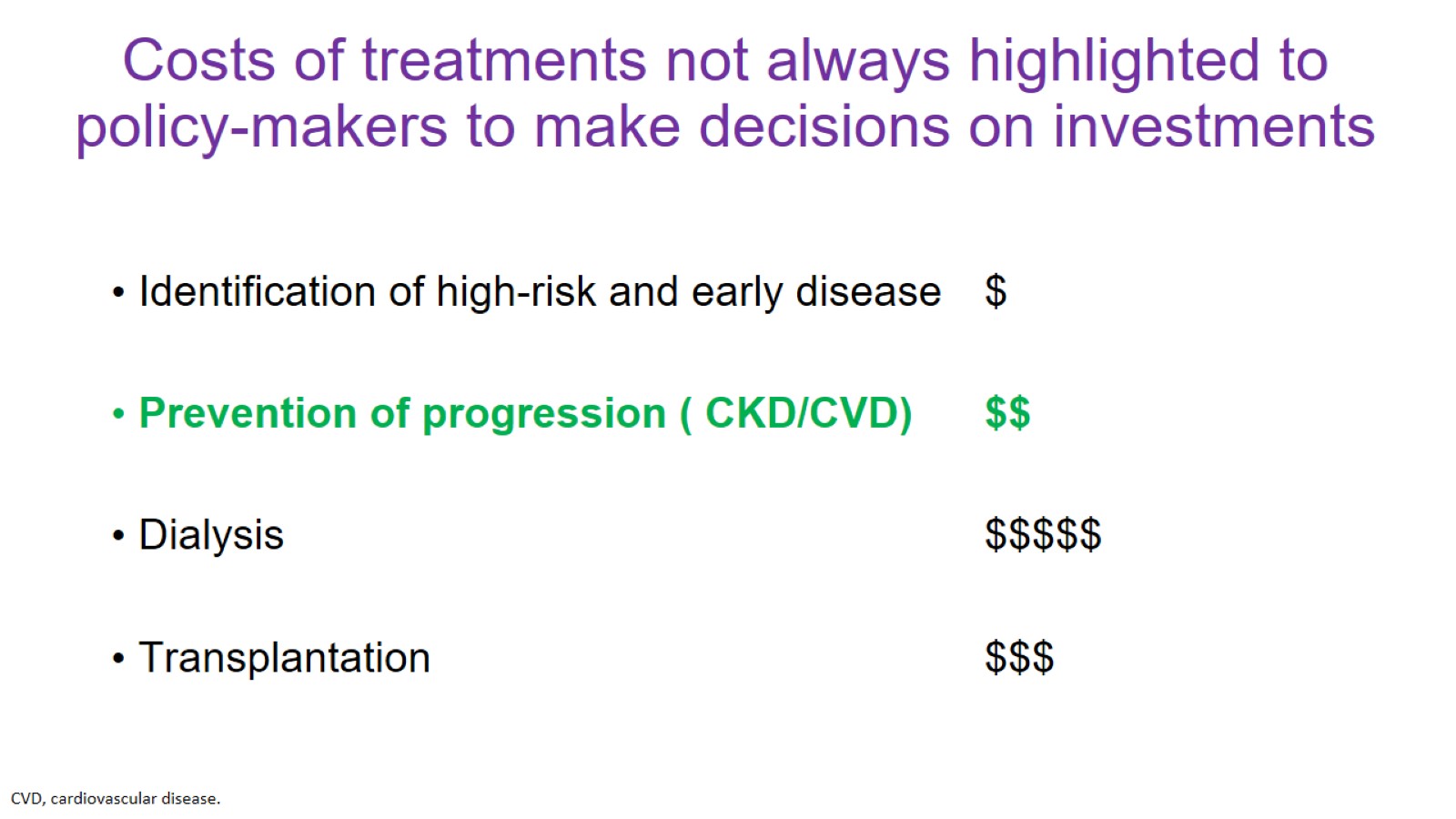 Costs of treatments not always highlighted to policy-makers to make decisions on investments
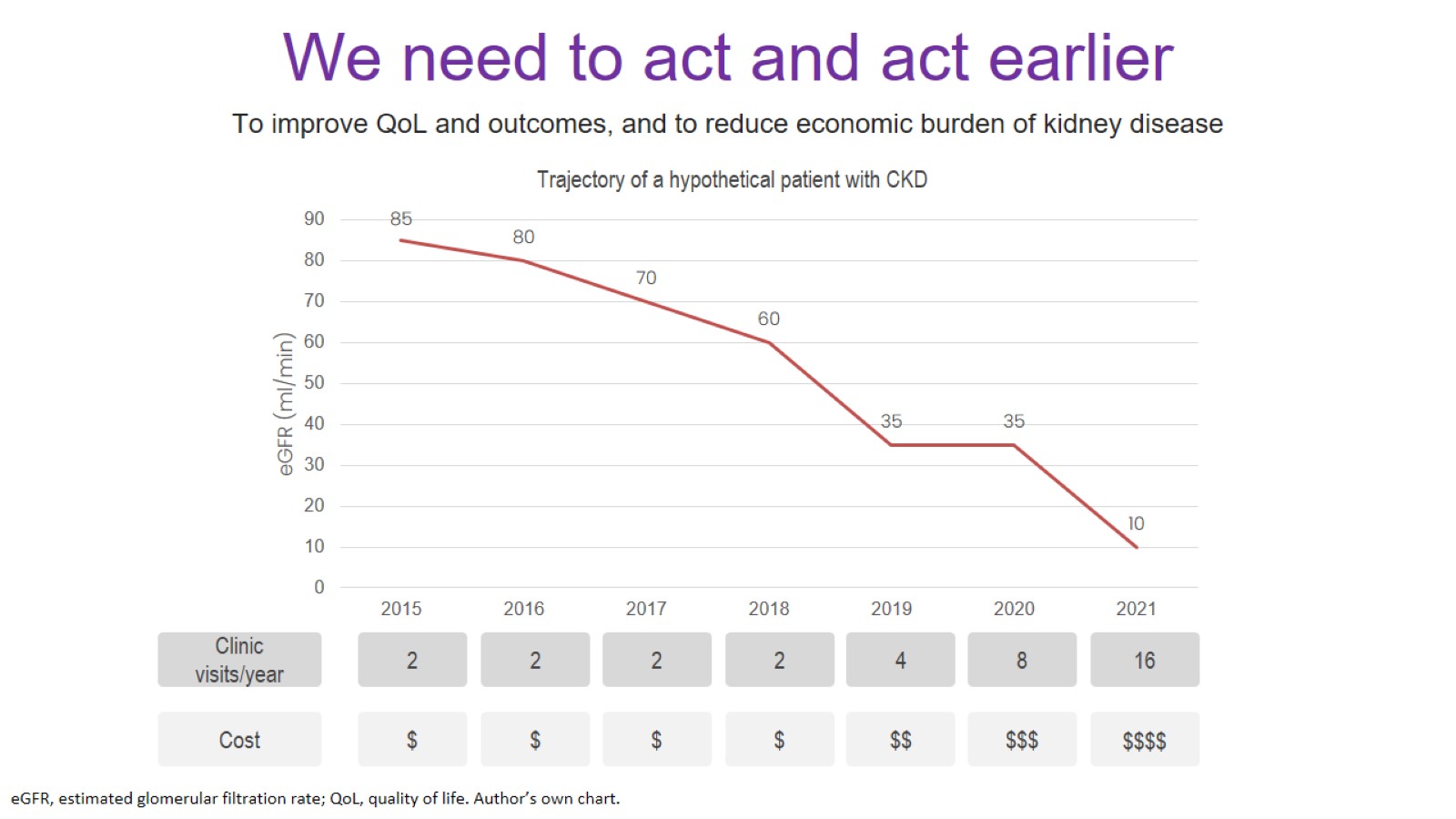 We need to act and act earlier
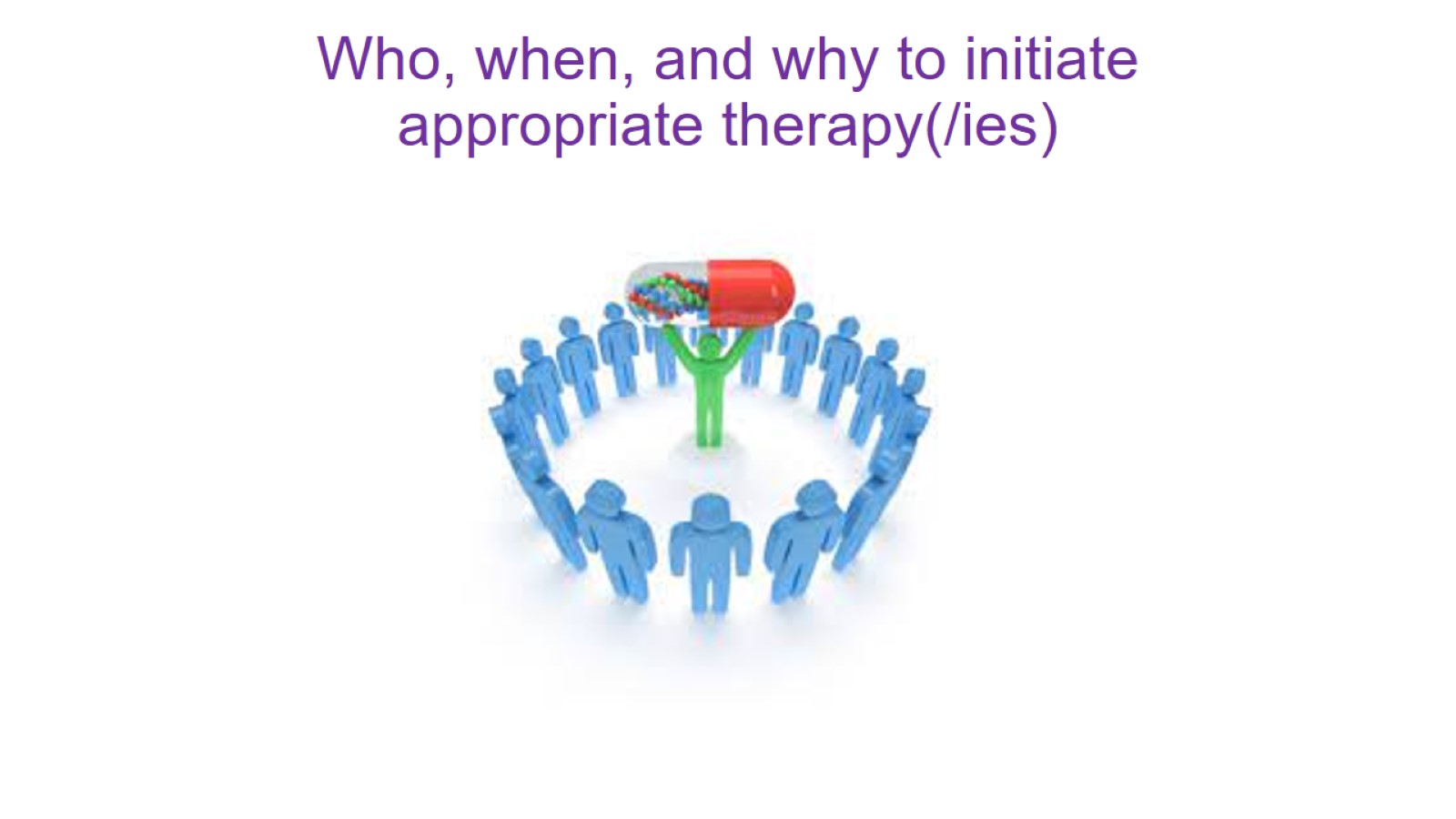 Who, when, and why to initiate appropriate therapy(/ies)
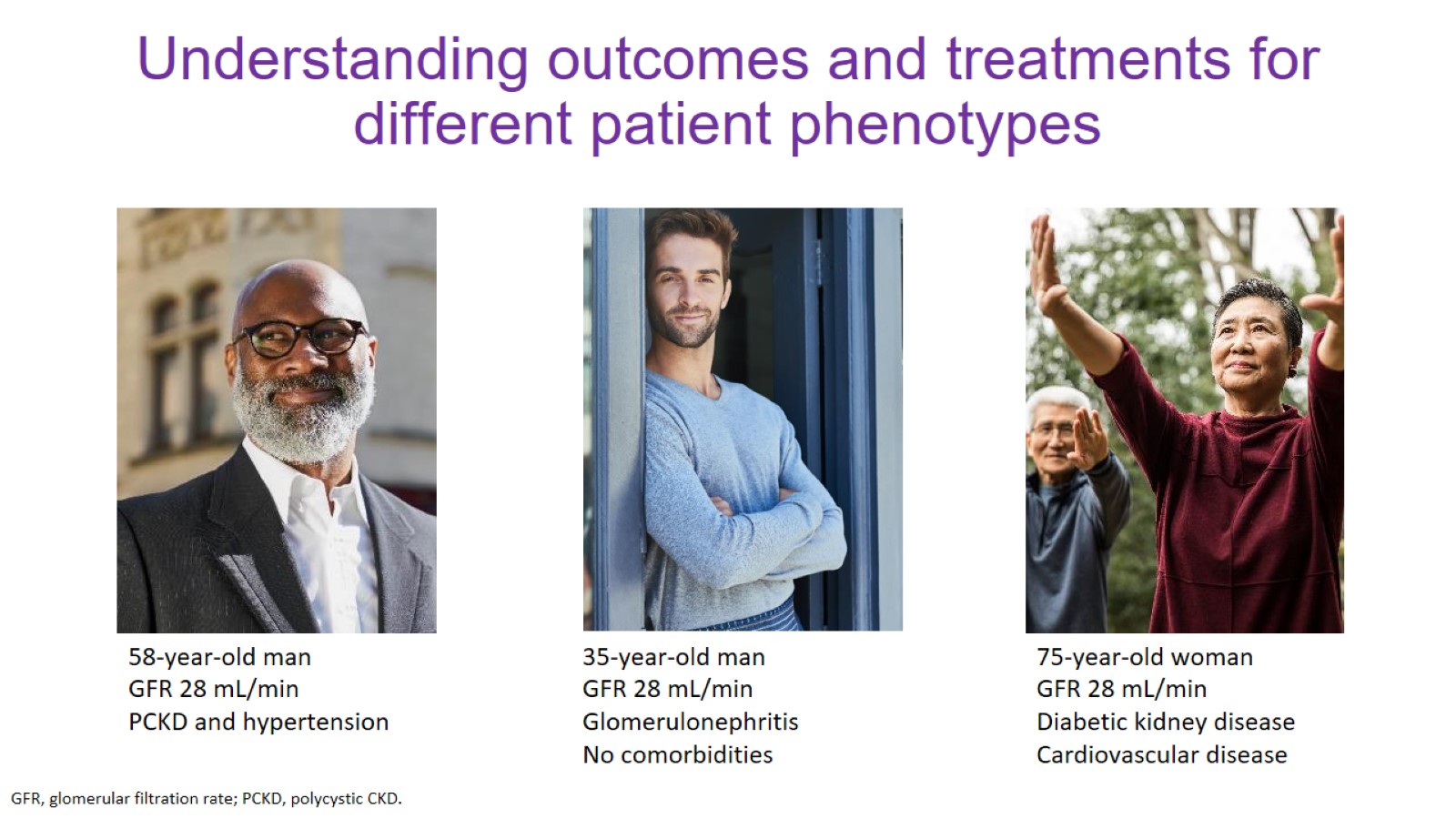 Understanding outcomes and treatments for different patient phenotypes
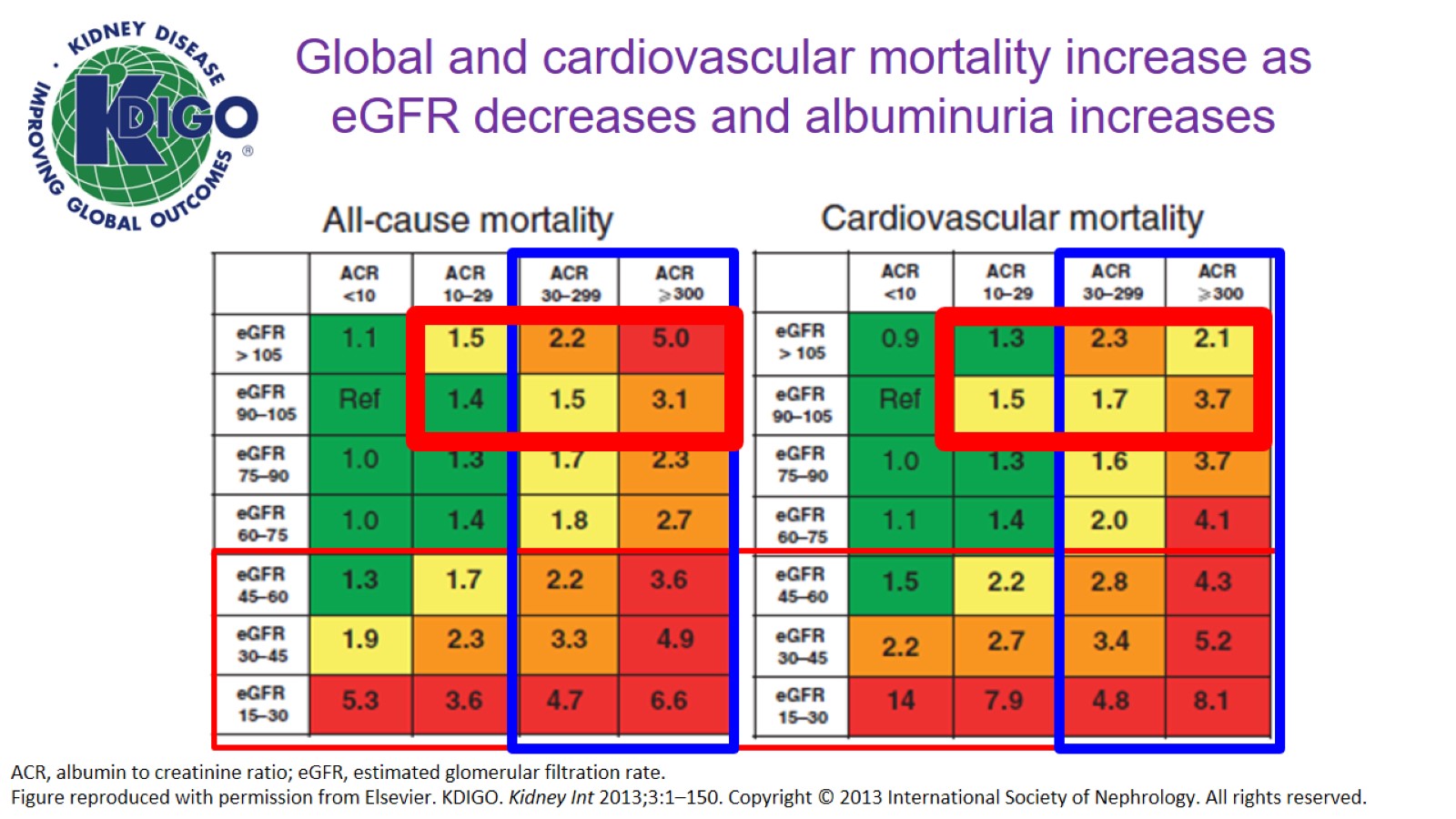 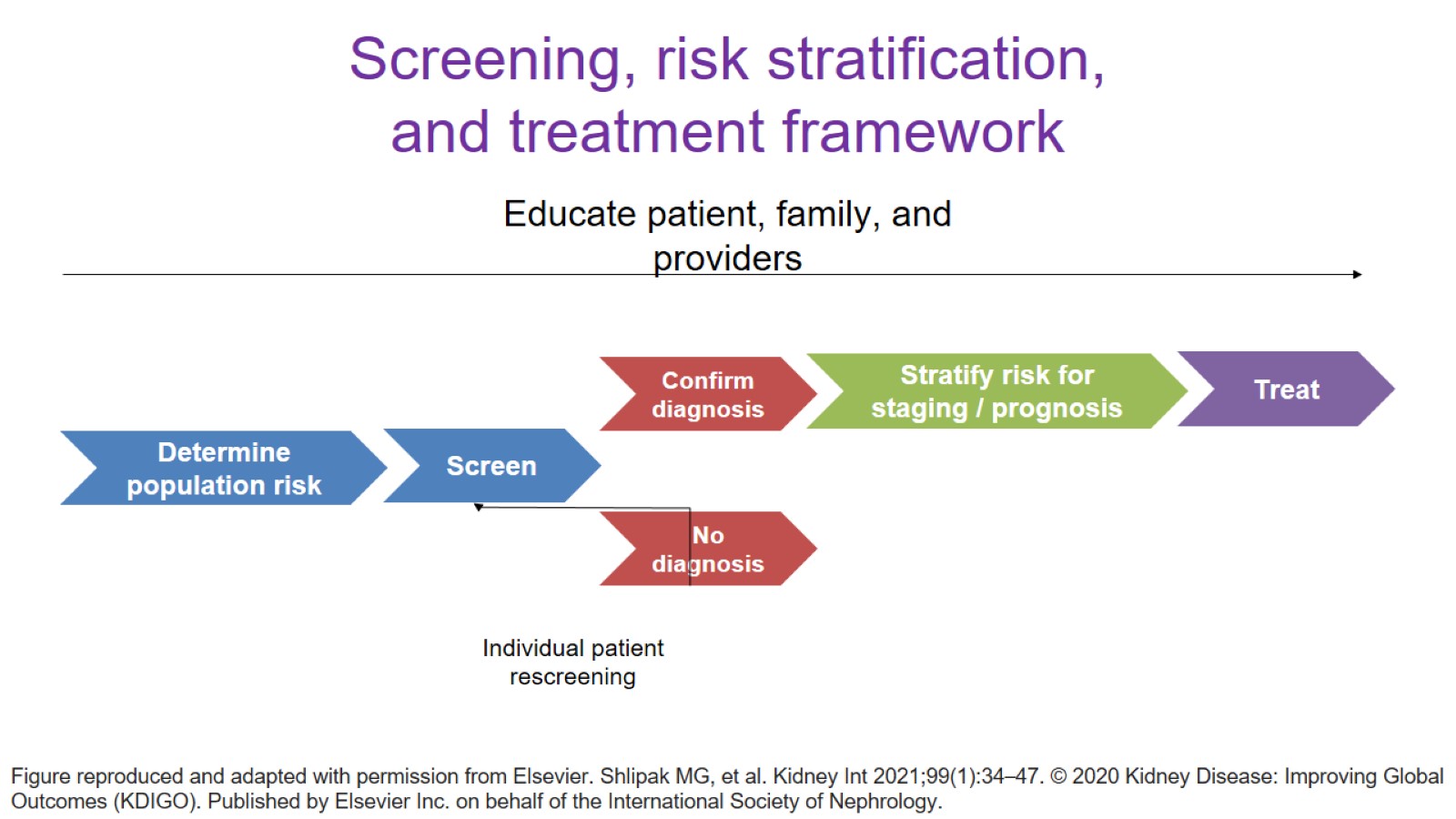 Screening, risk stratification, and treatment framework
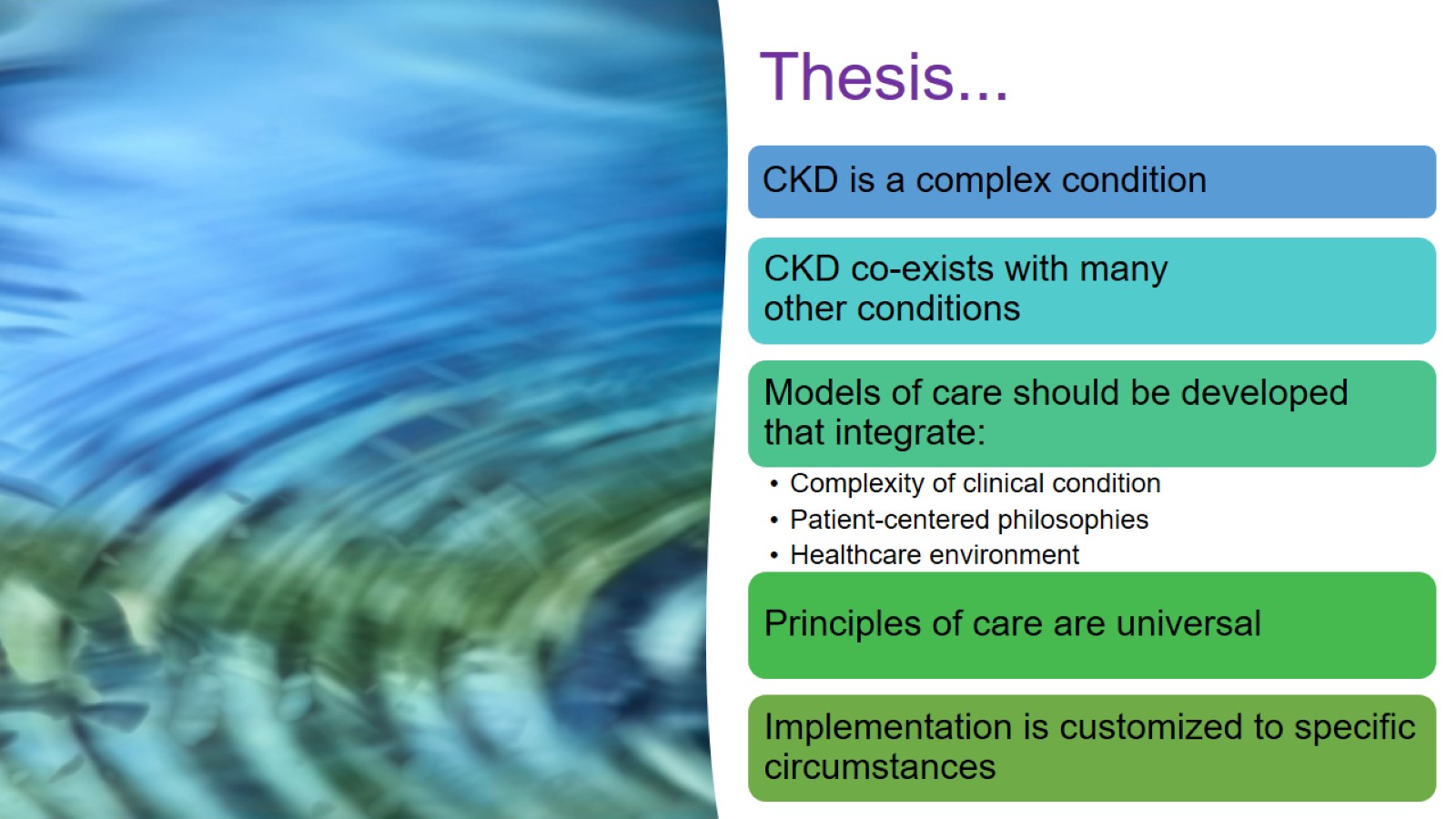 Thesis...
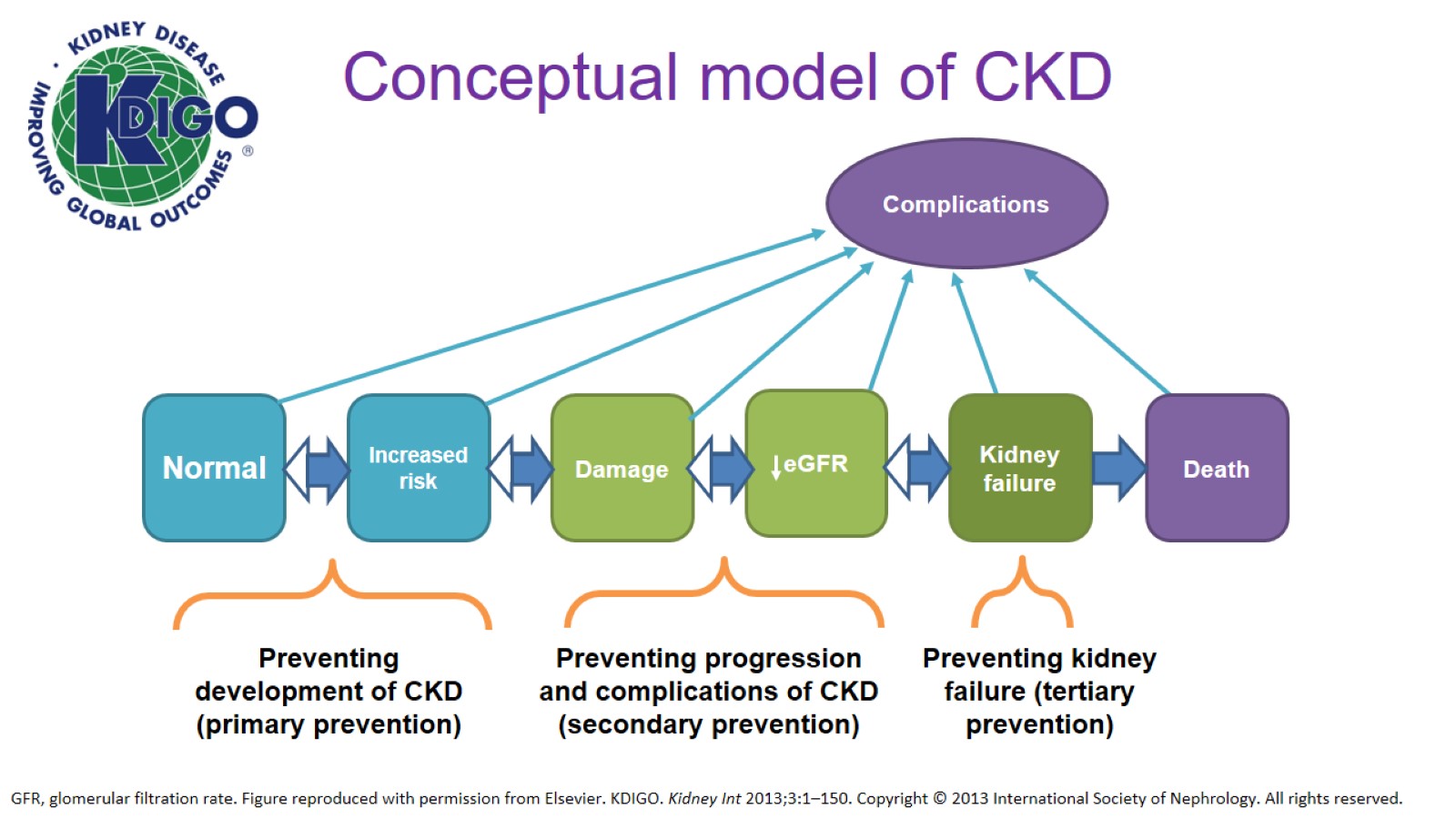 Conceptual model of CKD
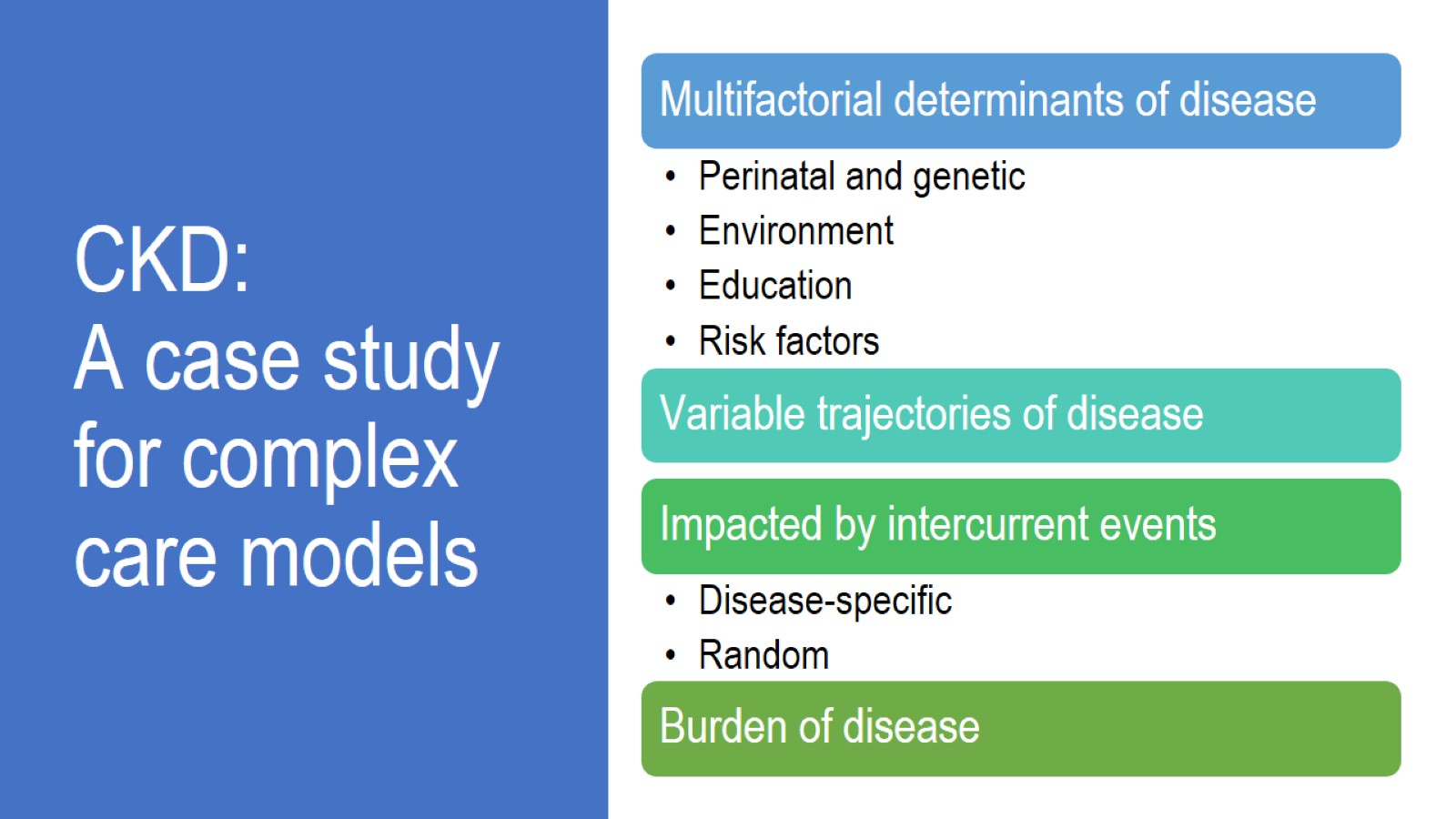 CKD: A case study for complex care models
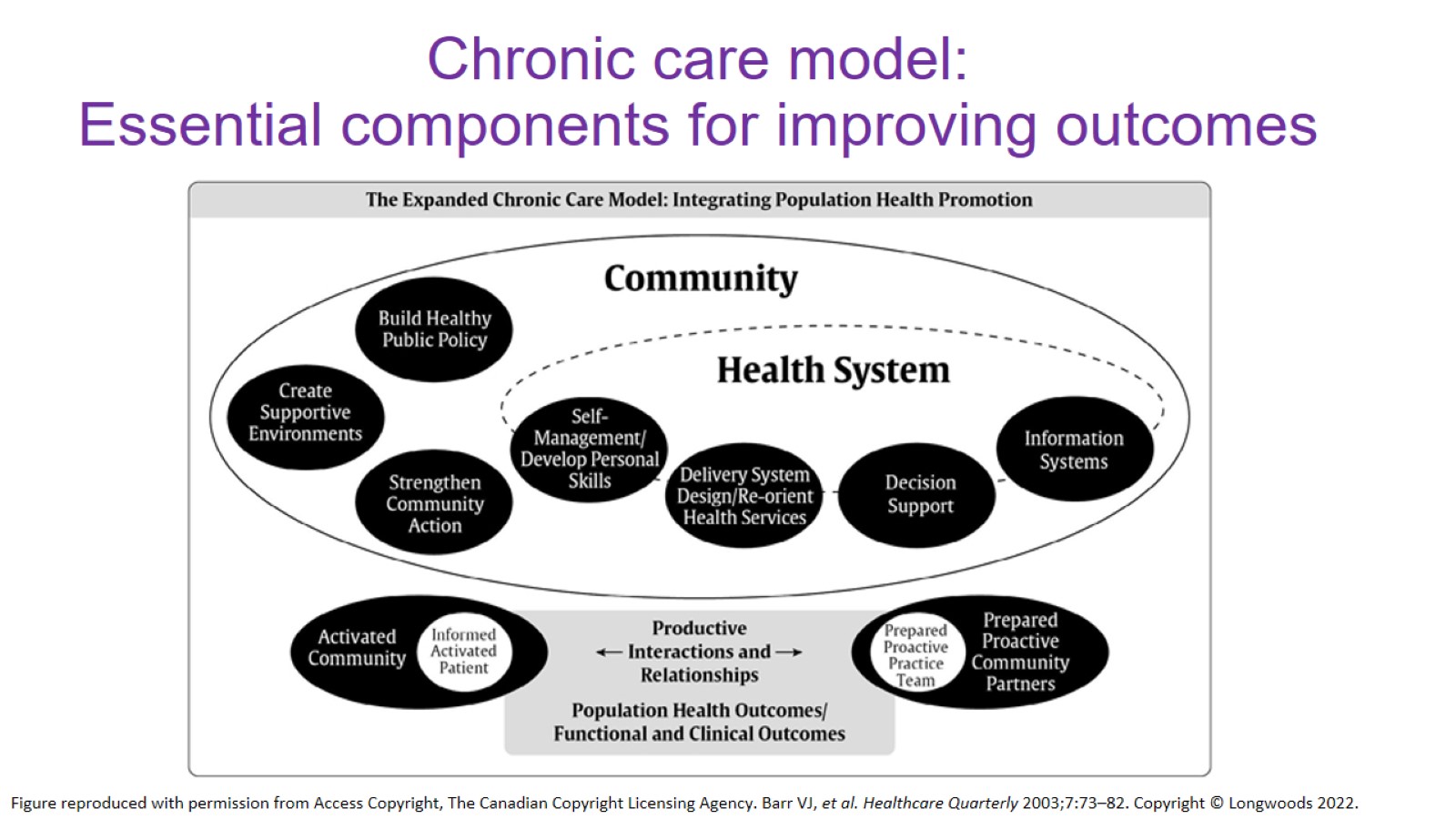 Chronic care model: Essential components for improving outcomes
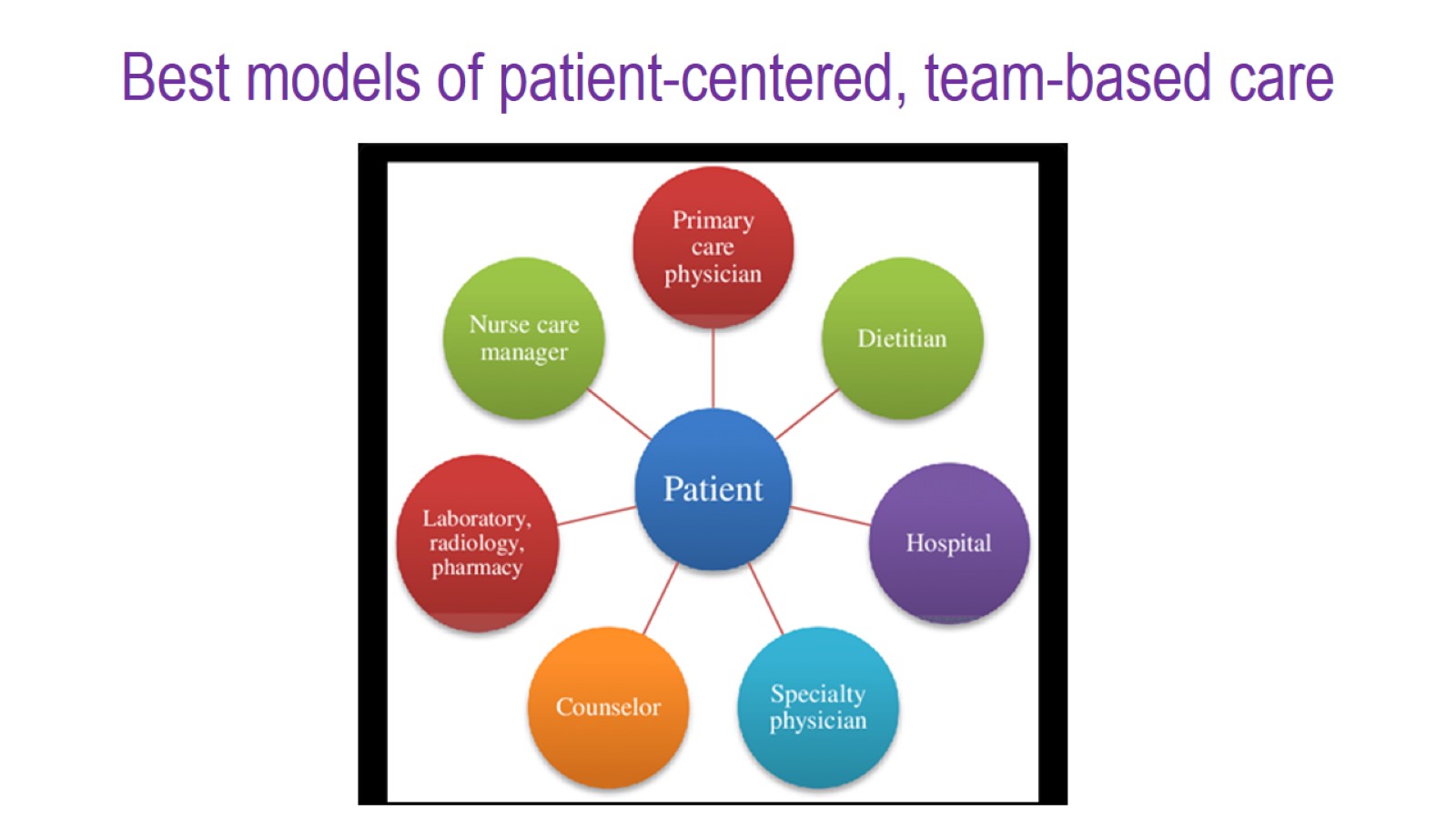 Best models of patient-centered, team-based care
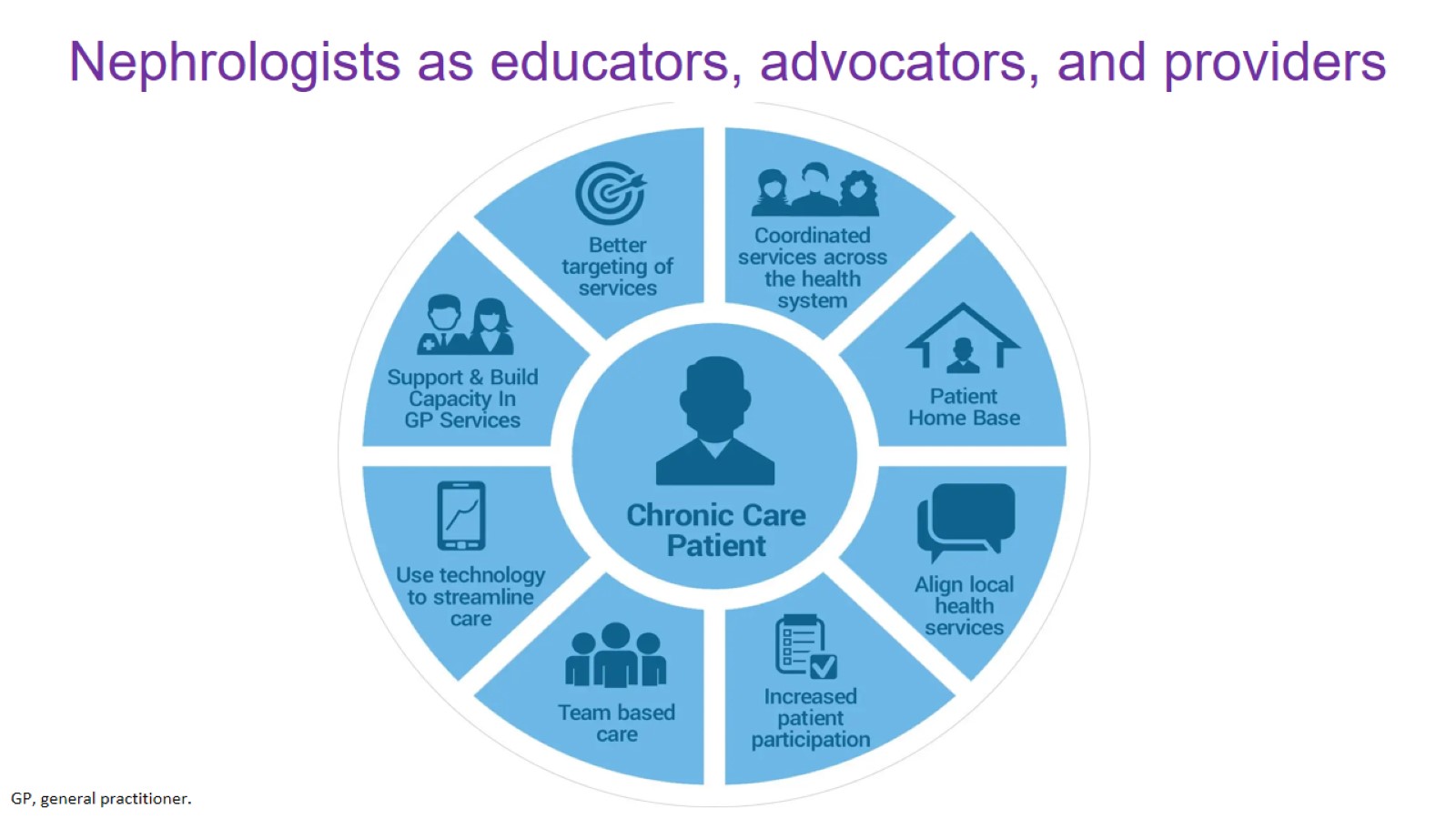 Nephrologists as educators, advocators, and providers
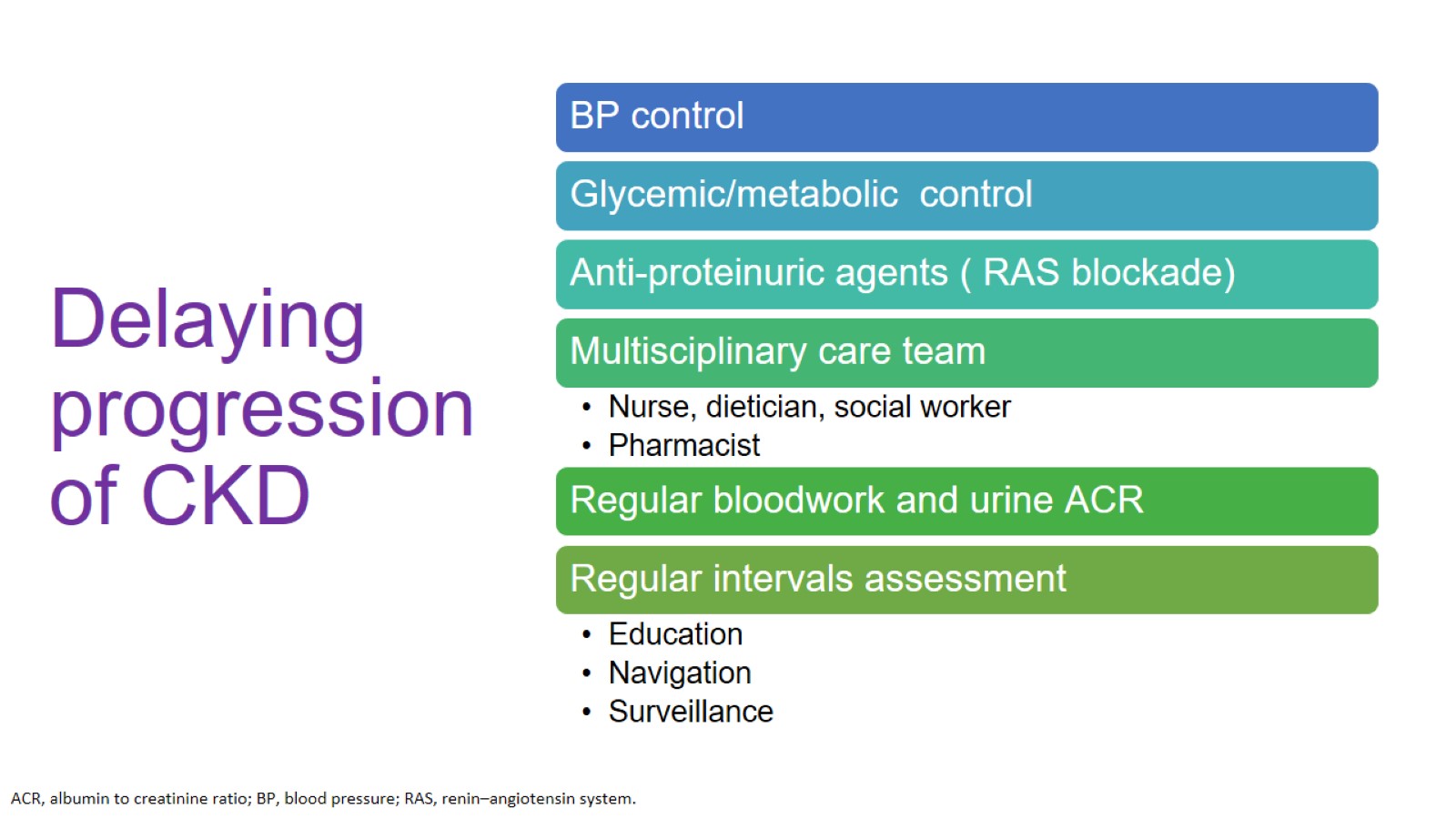 Delaying progression of CKD
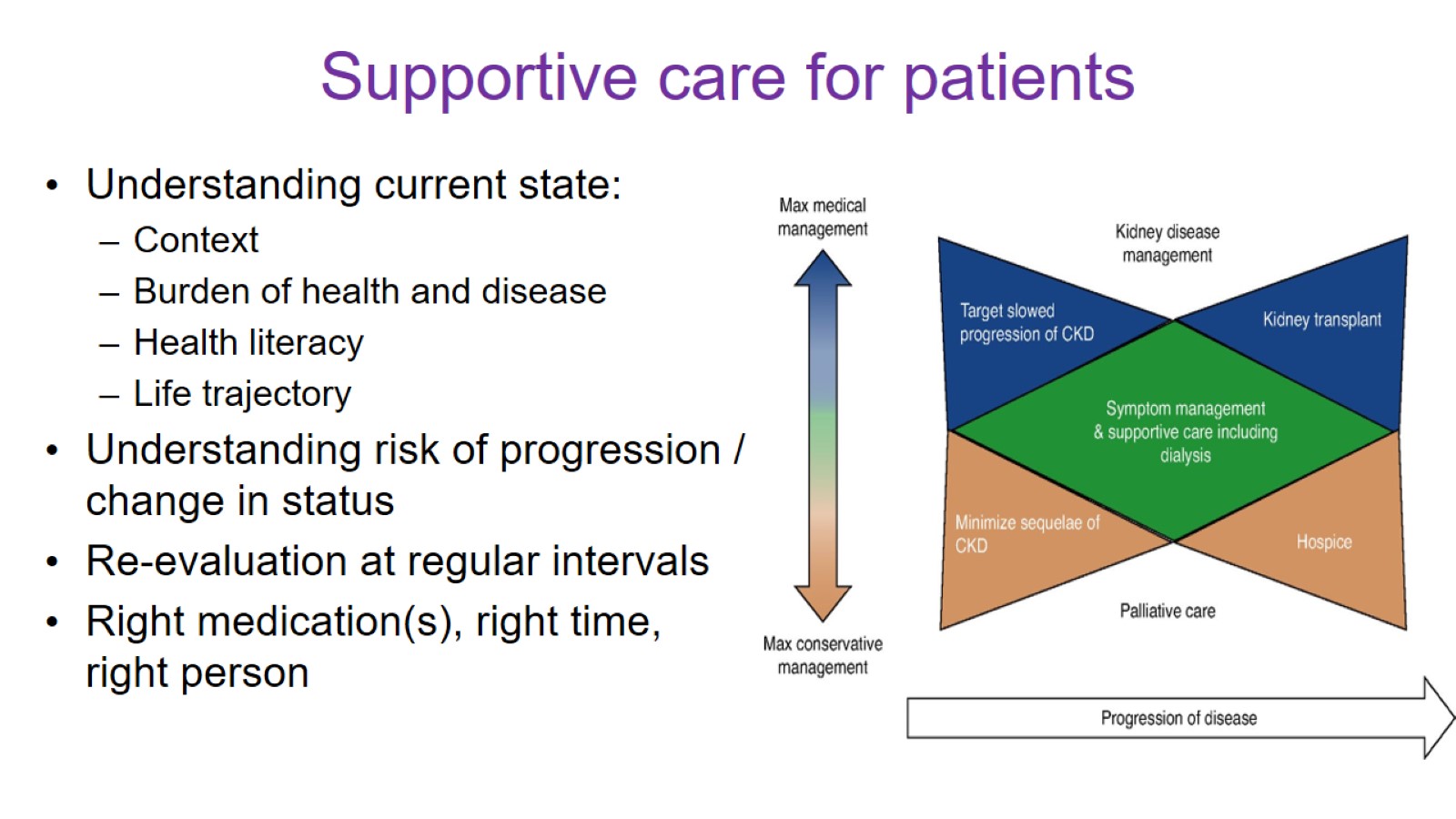 Supportive care for patients
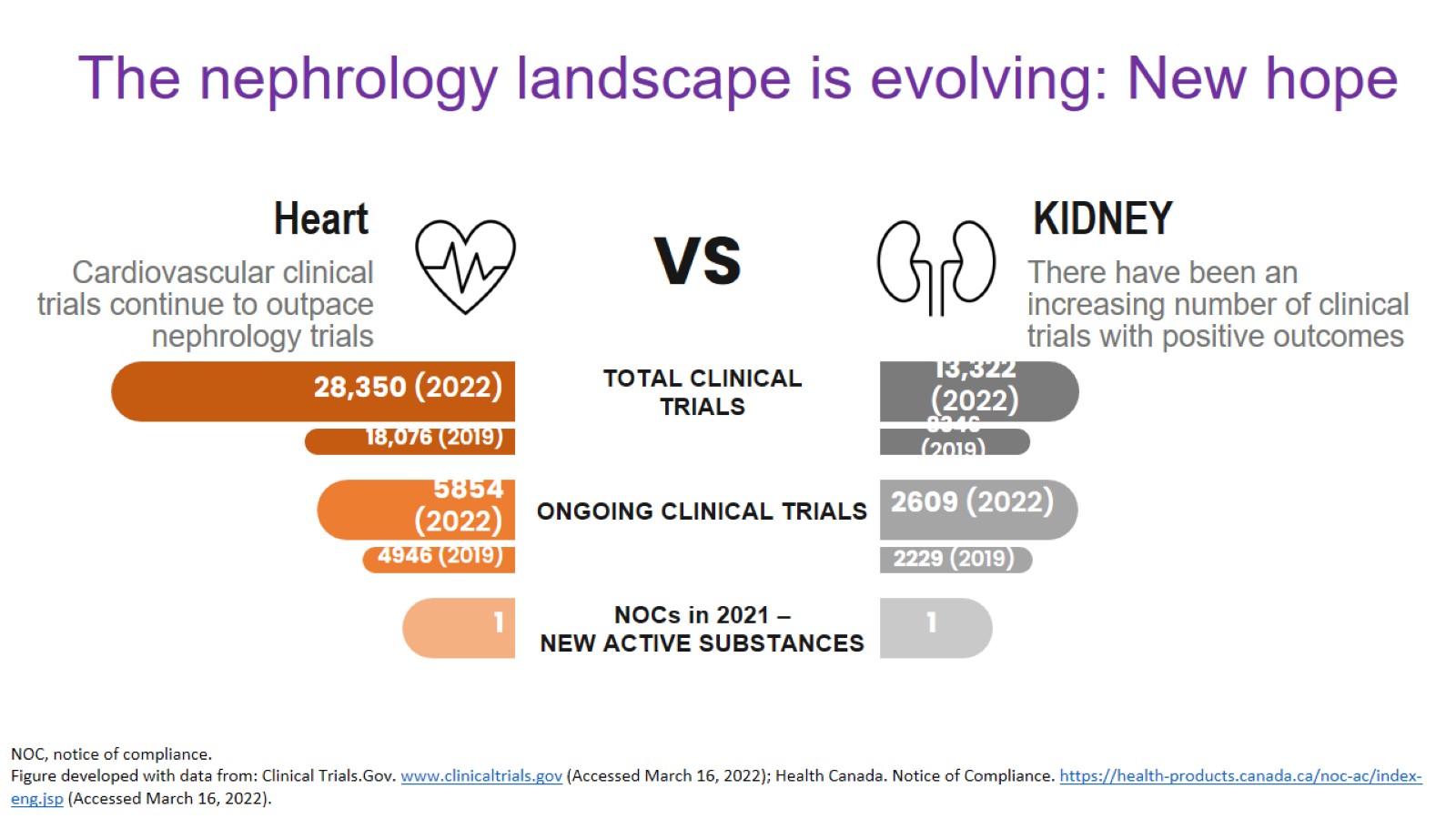 The nephrology landscape is evolving: New hope
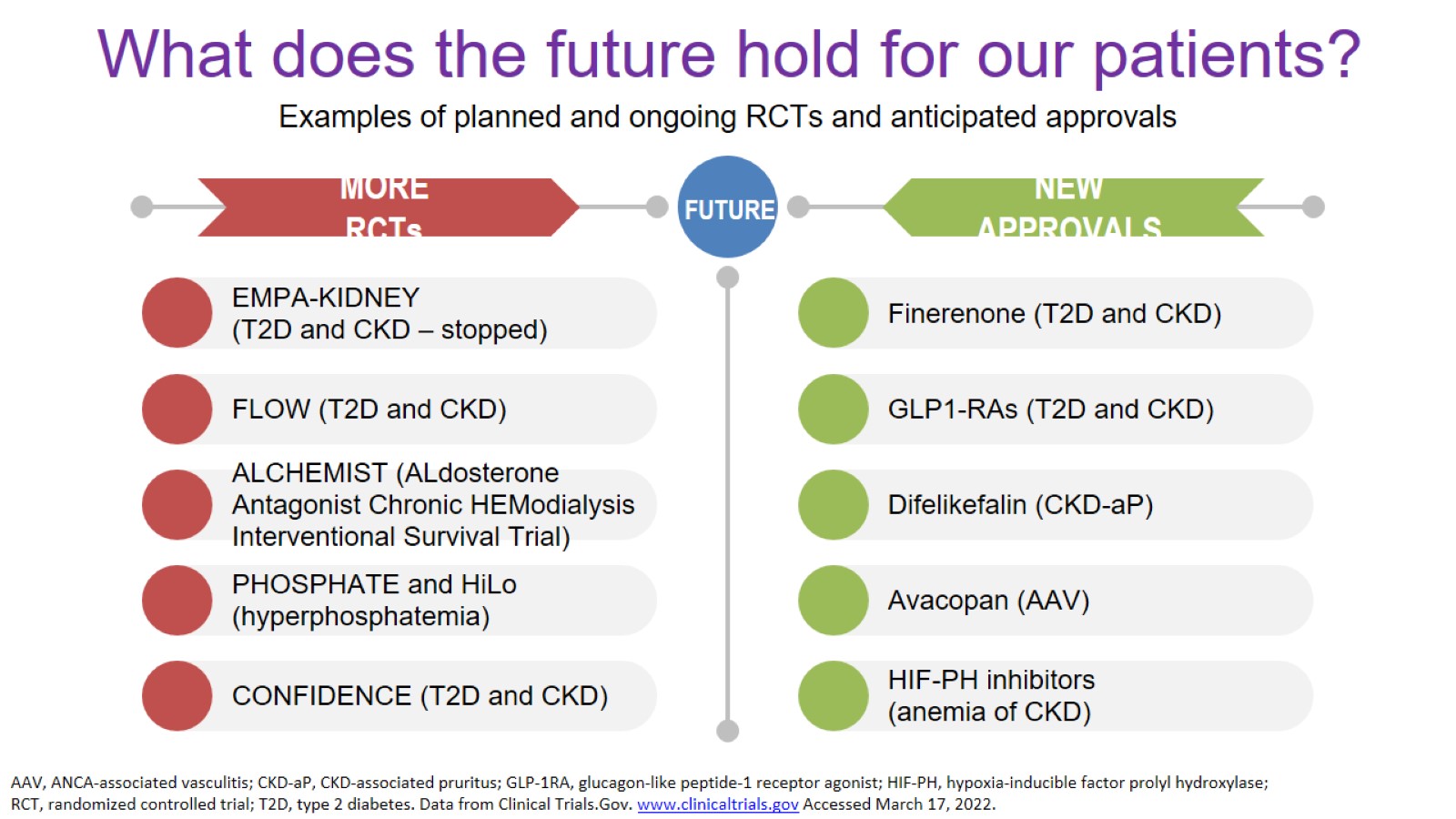 What does the future hold for our patients?
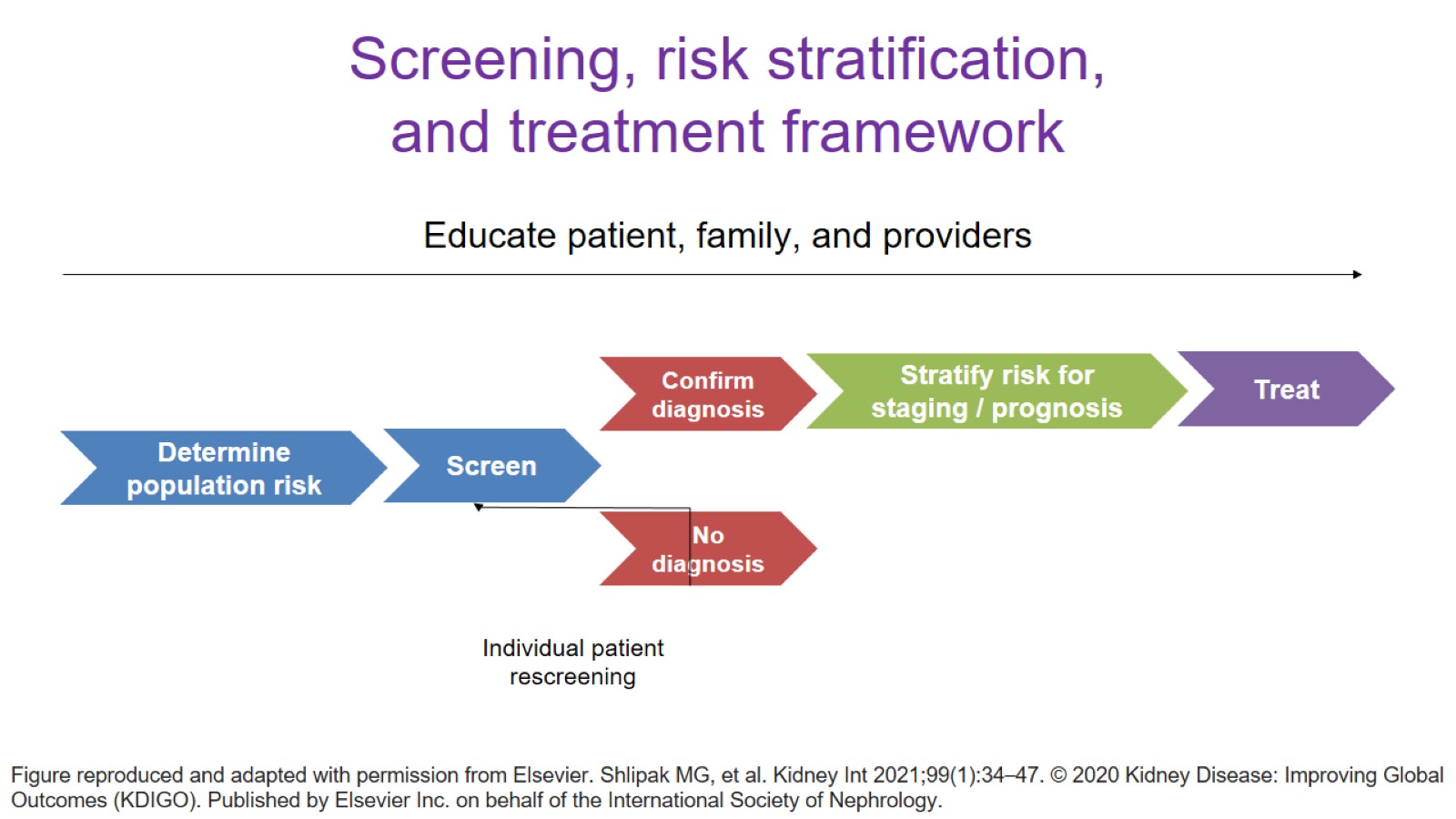 Screening, risk stratification, and treatment framework
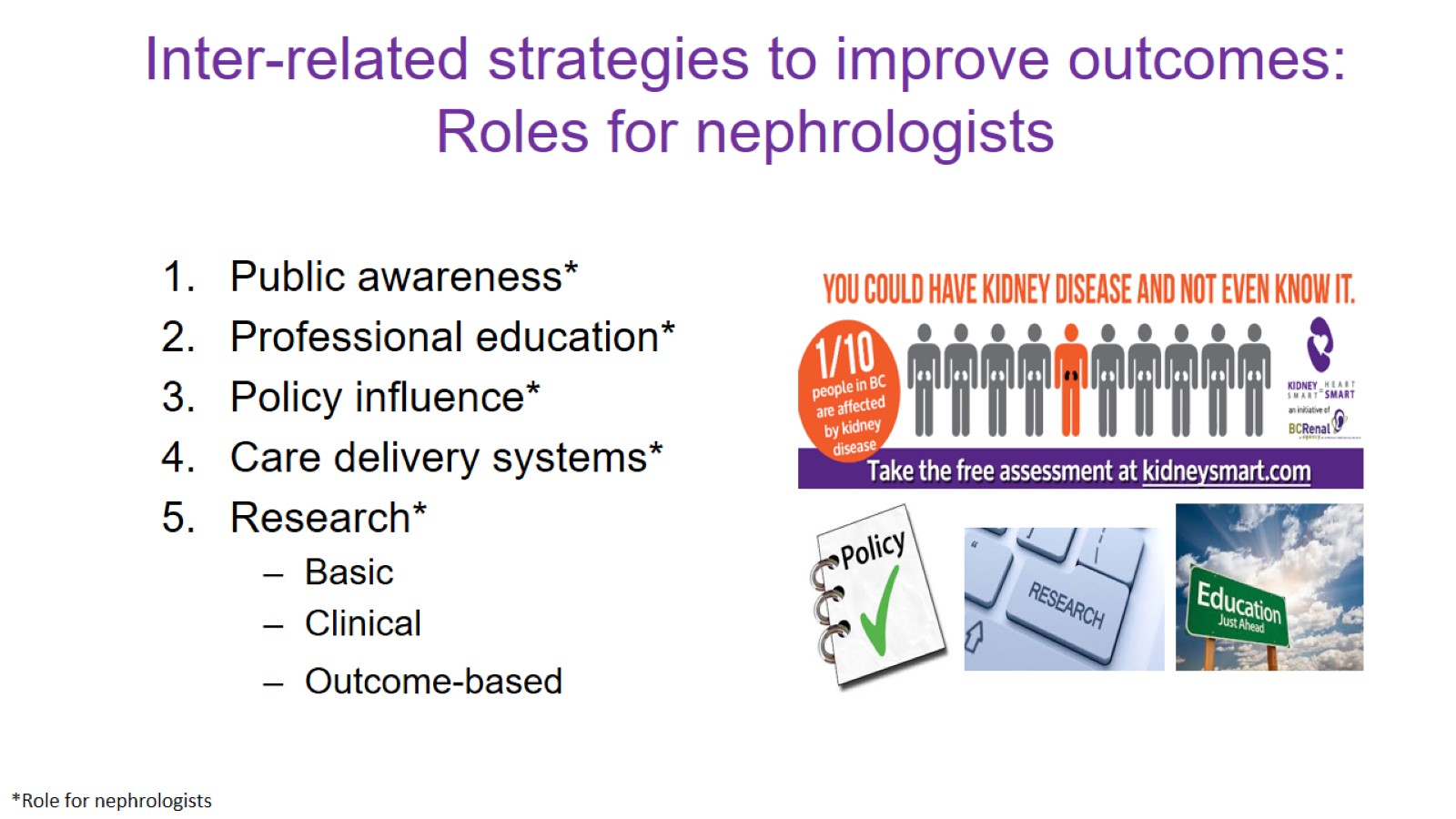 Inter-related strategies to improve outcomes: Roles for nephrologists
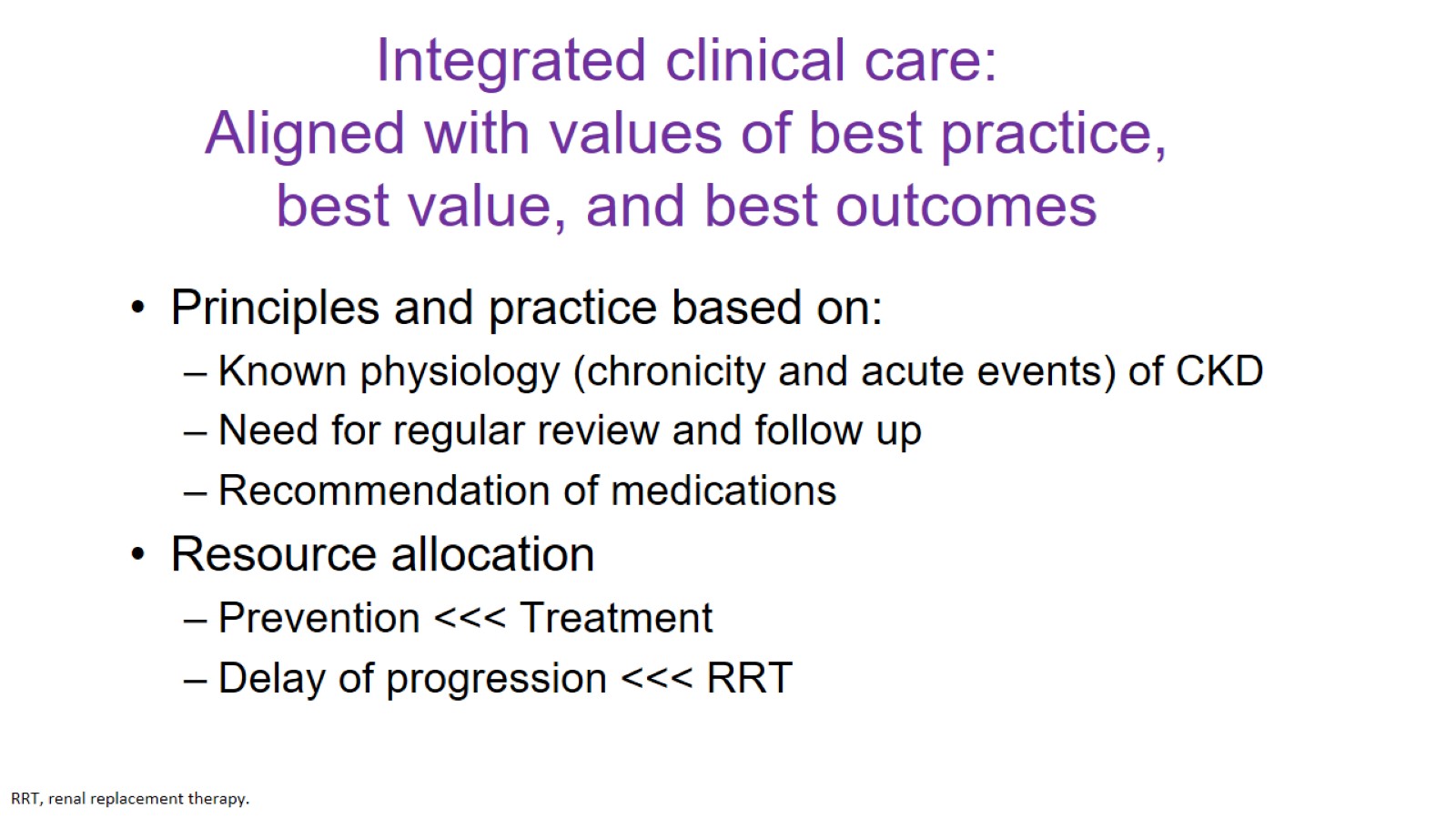 Integrated clinical care: Aligned with values of best practice, best value, and best outcomes
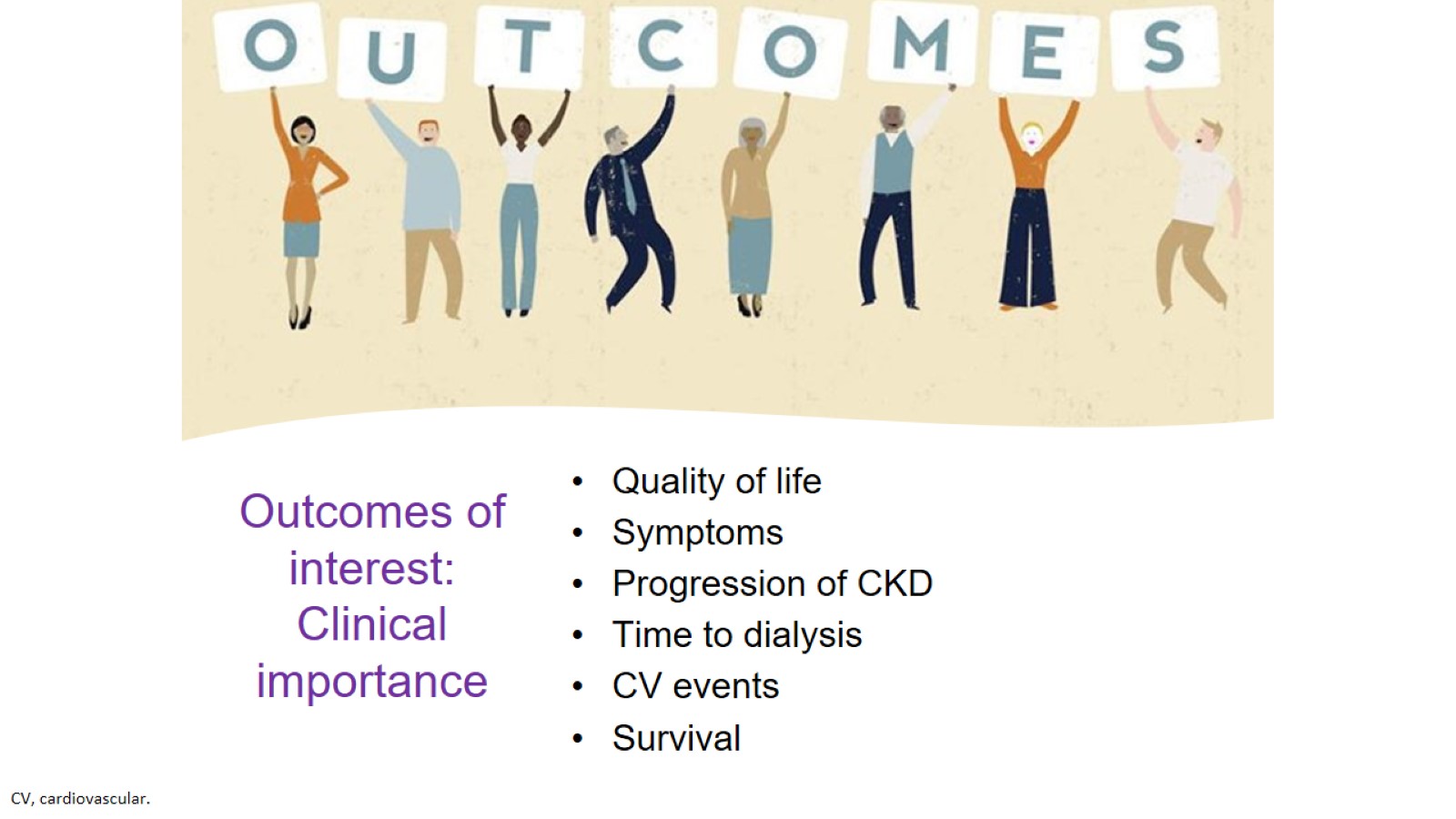 Outcomes of interest: Clinical importance
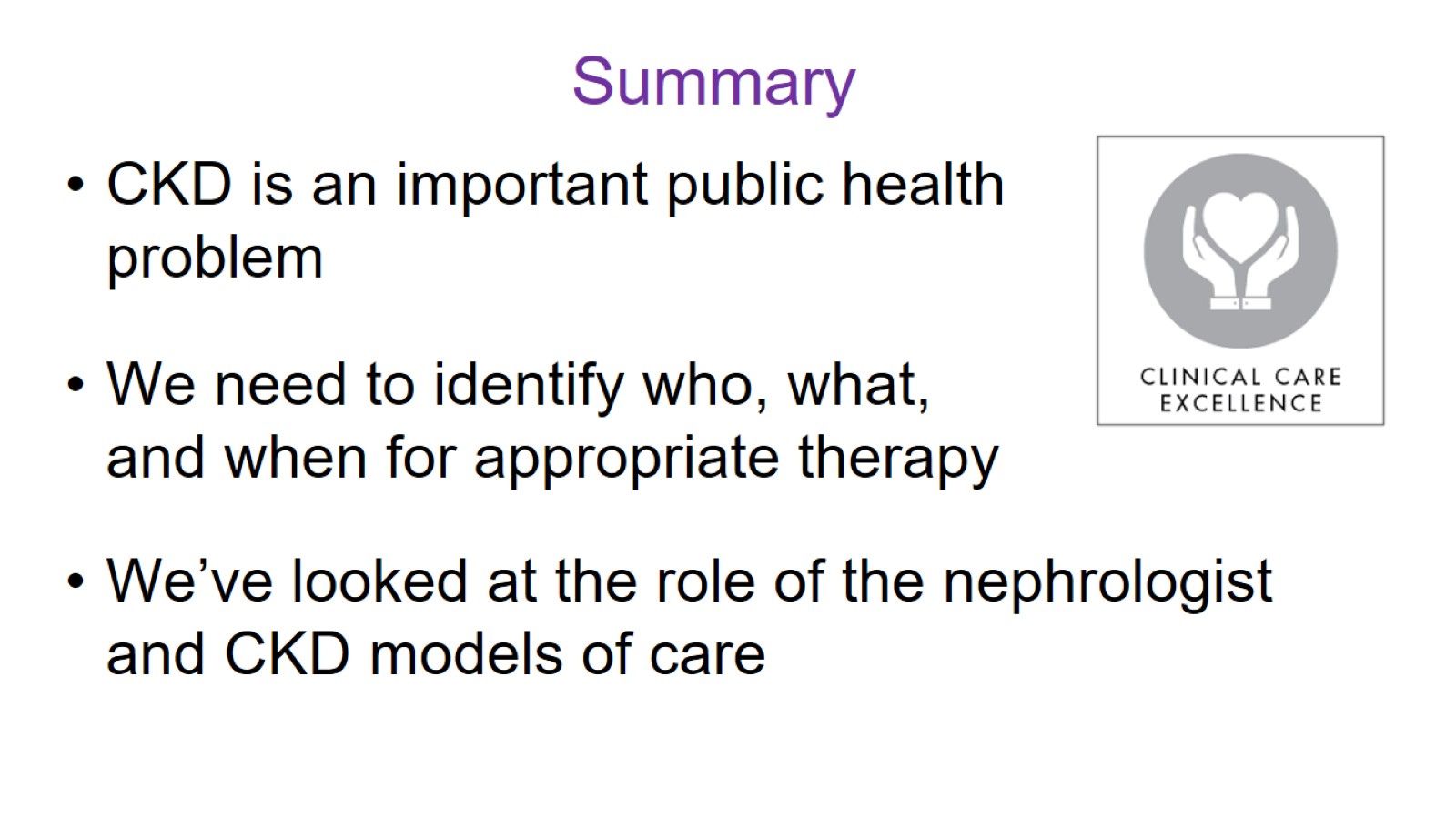 Summary
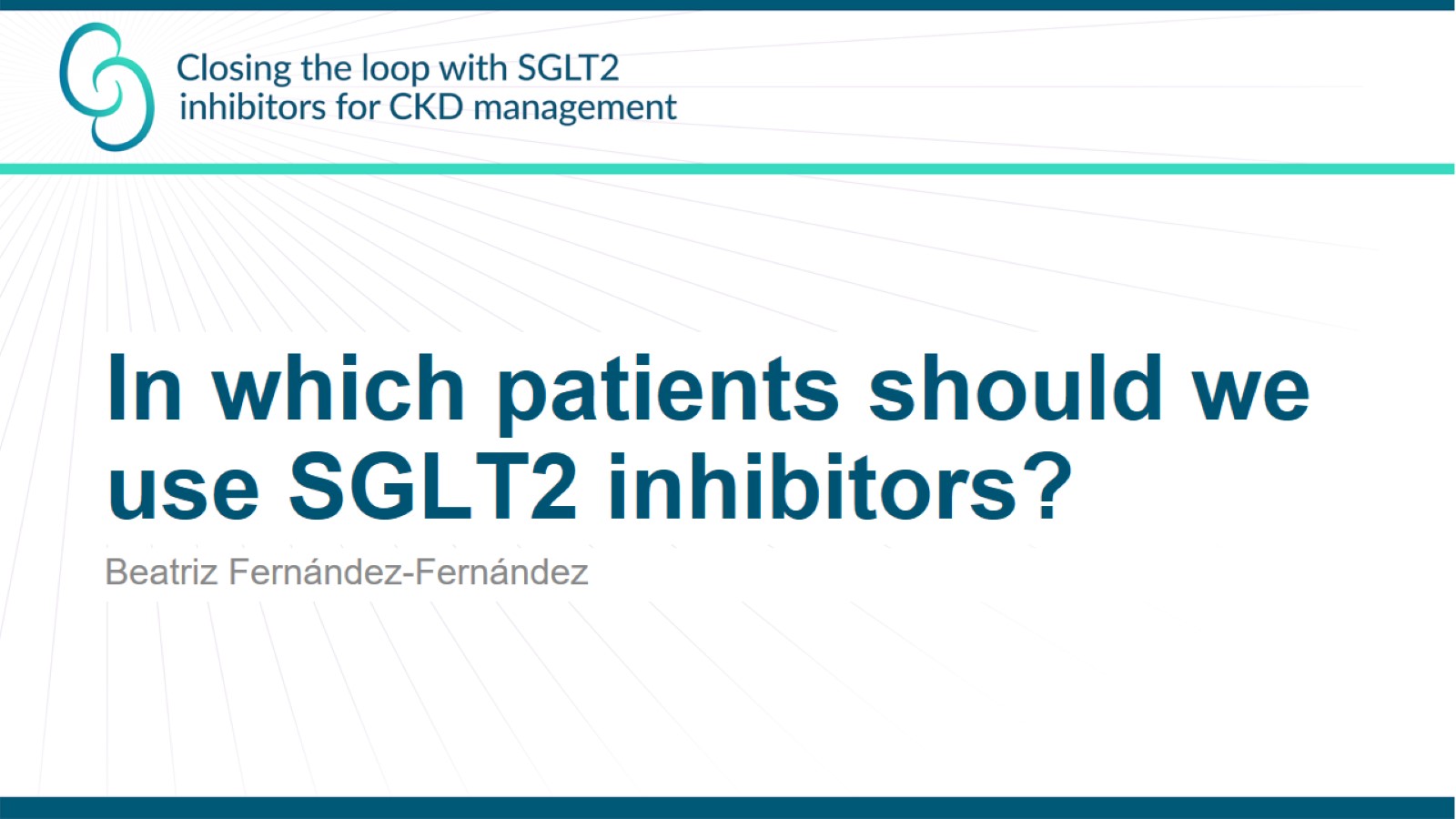 In which patients should we use SGLT2 inhibitors?
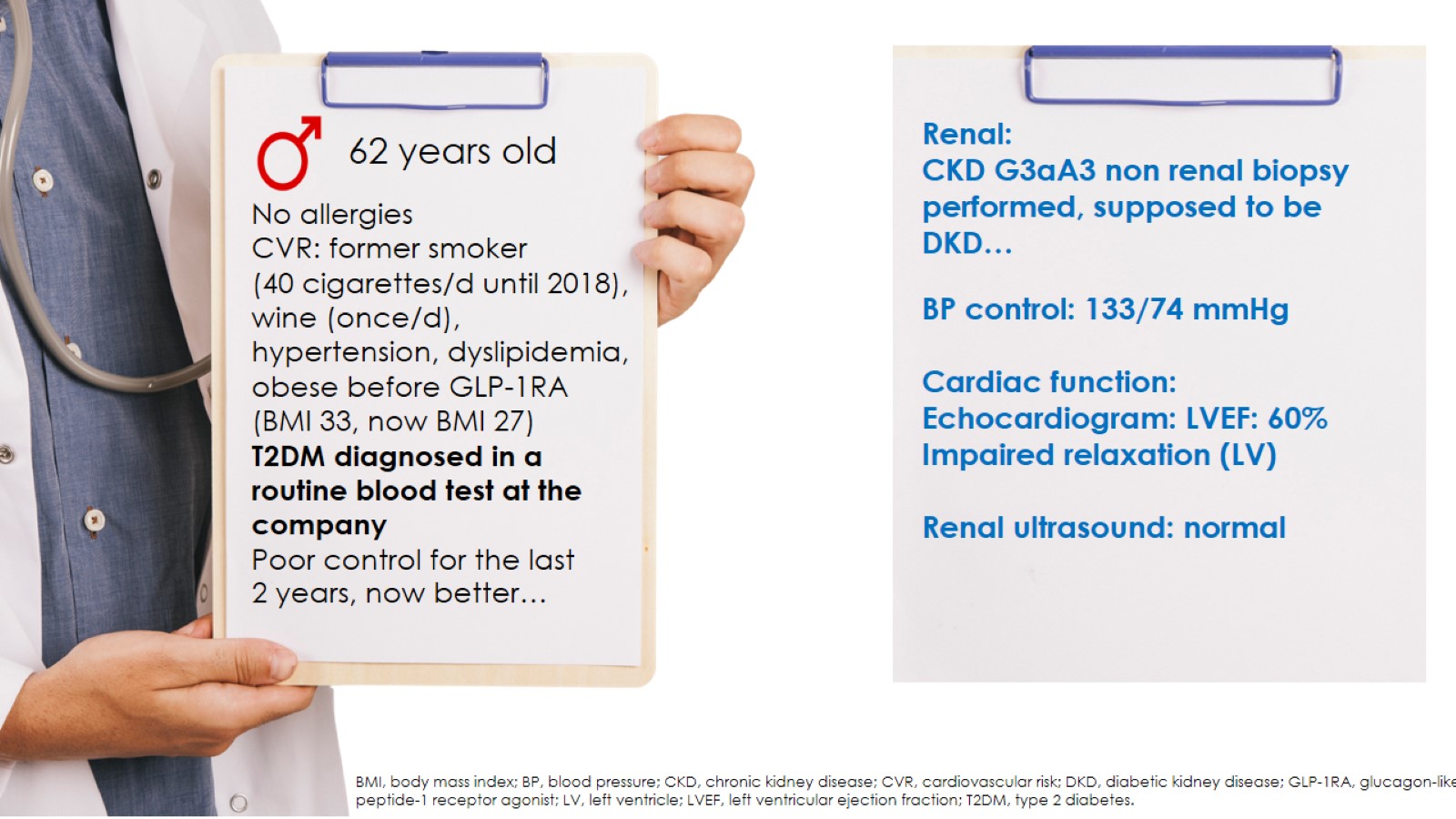 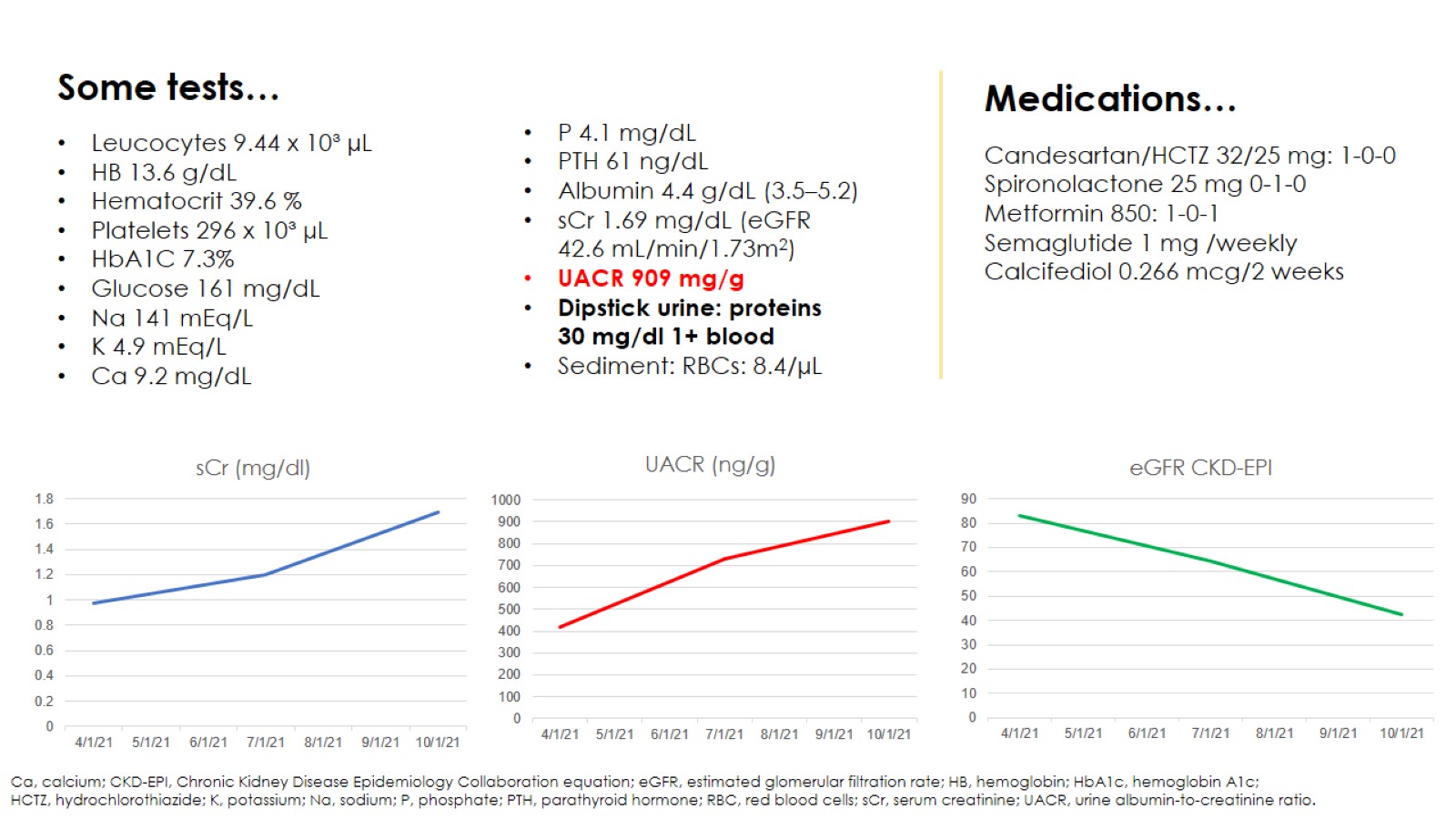 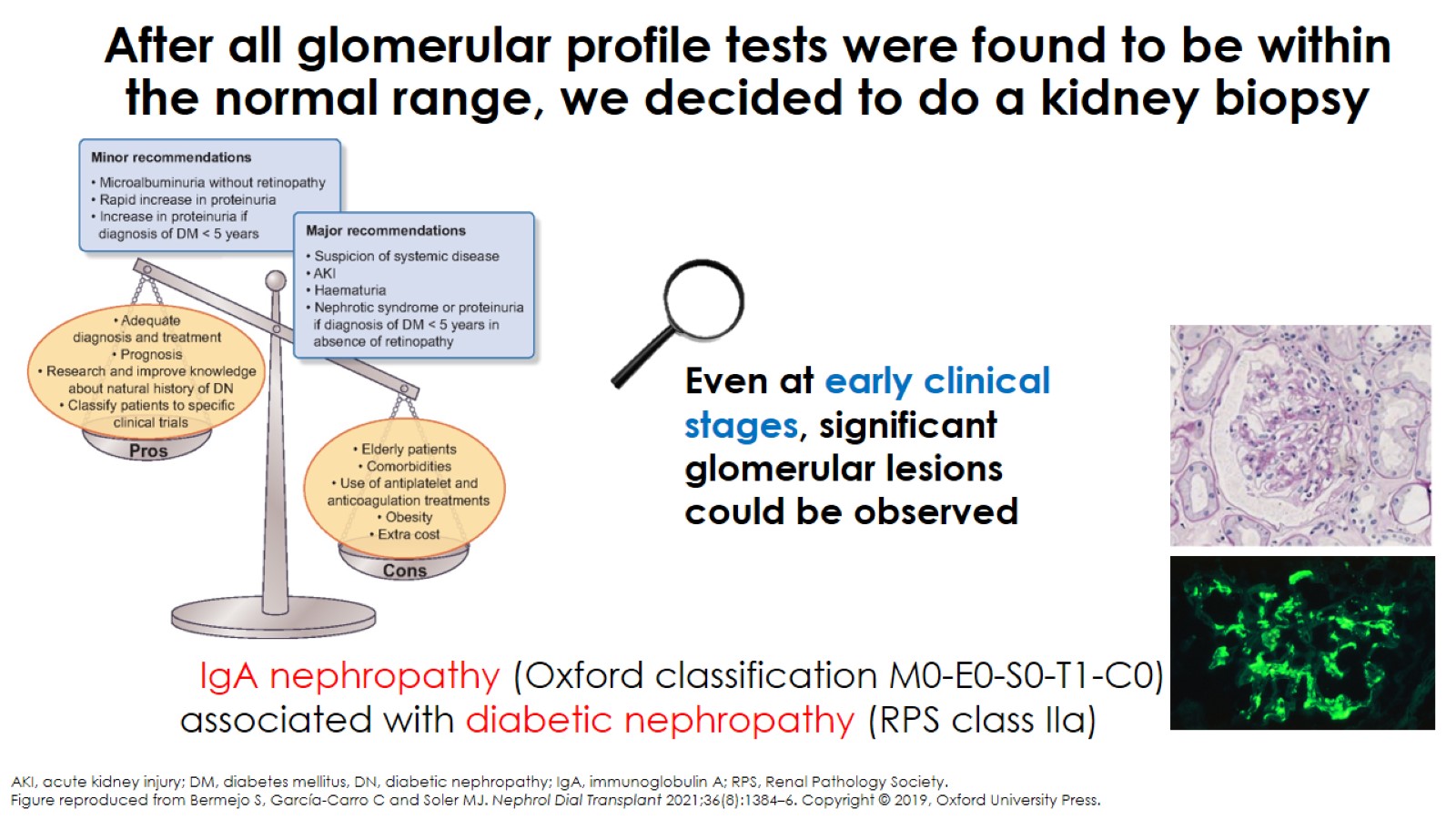 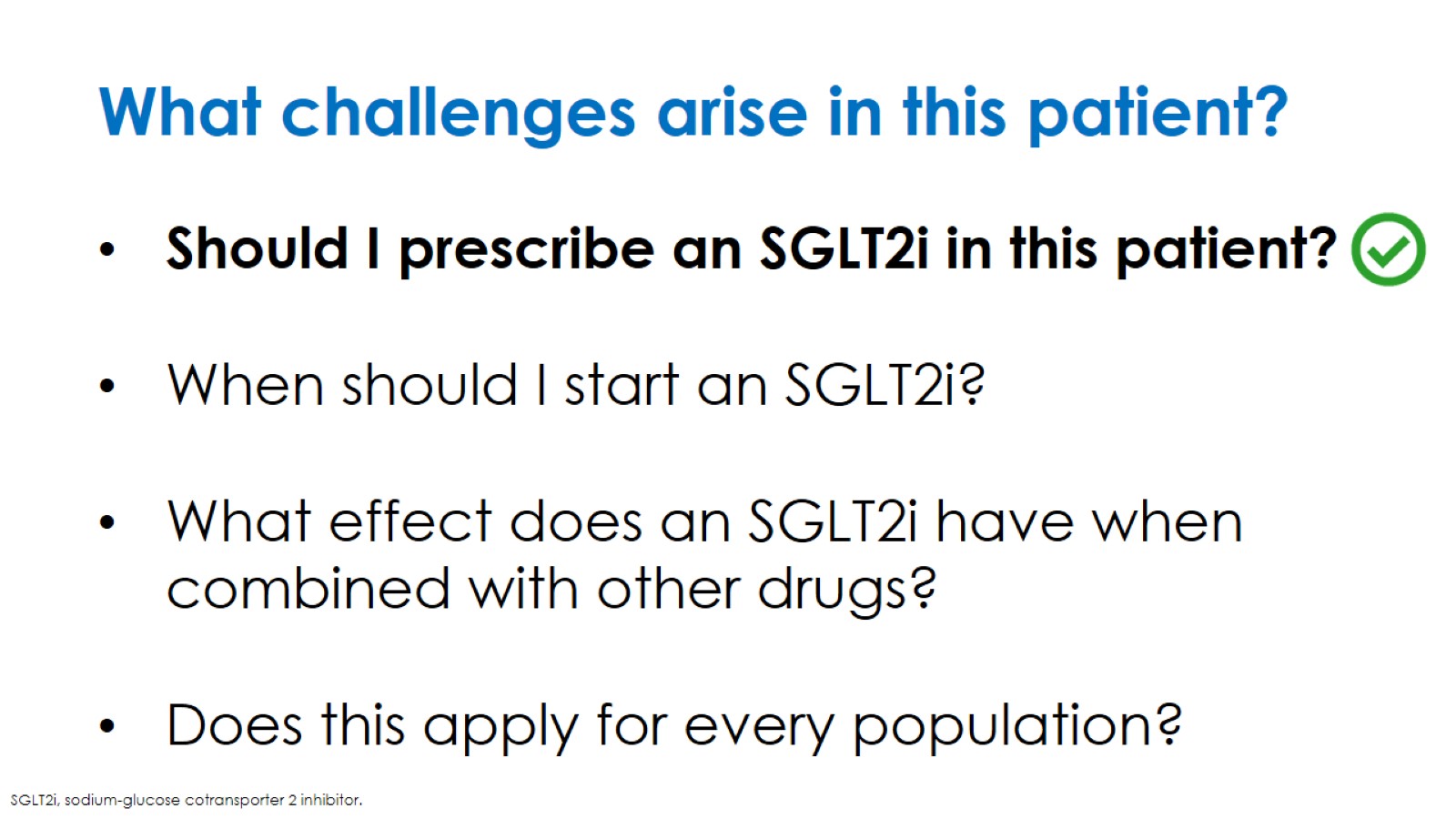 What challenges arise in this patient?
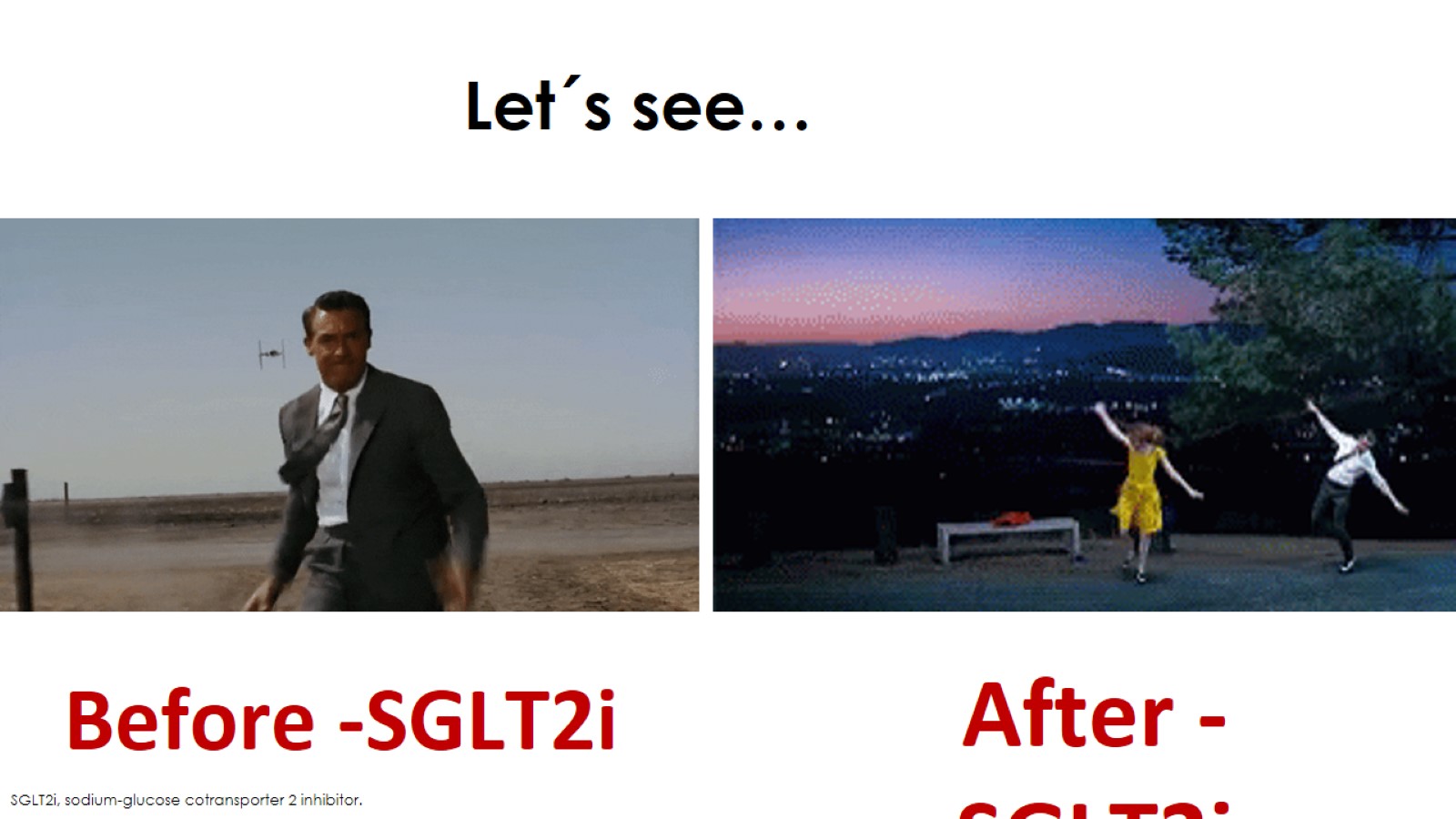 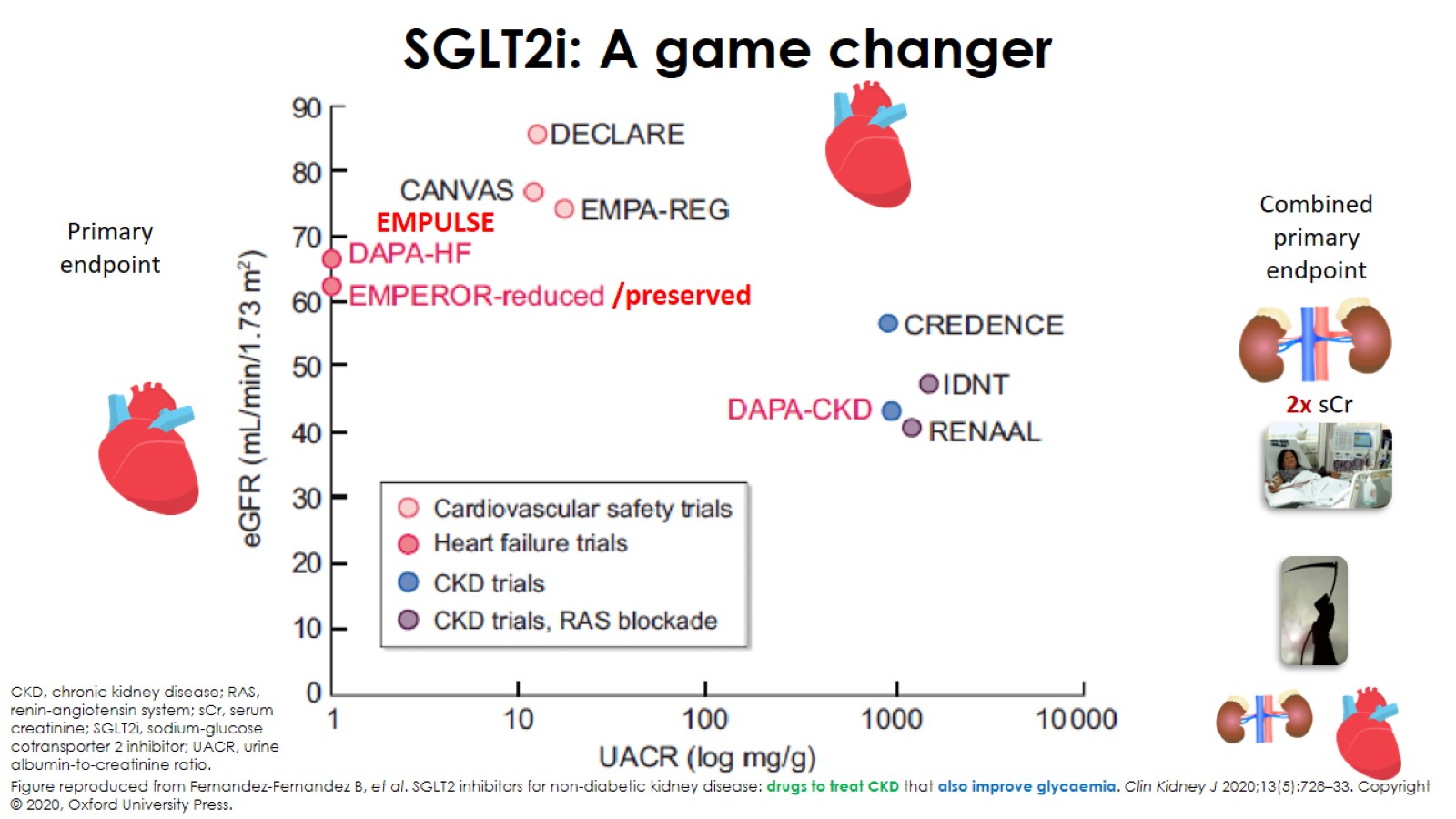 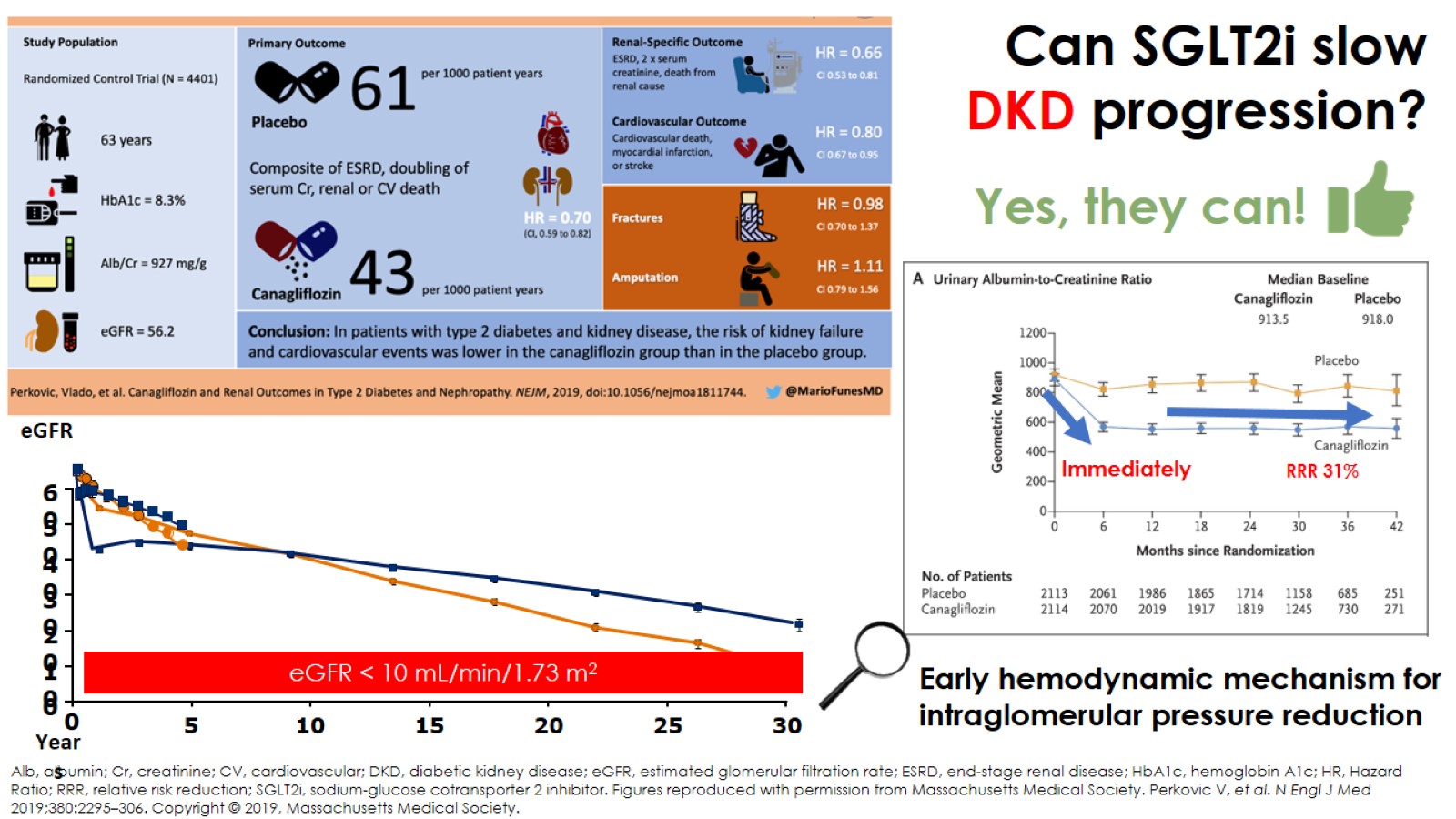 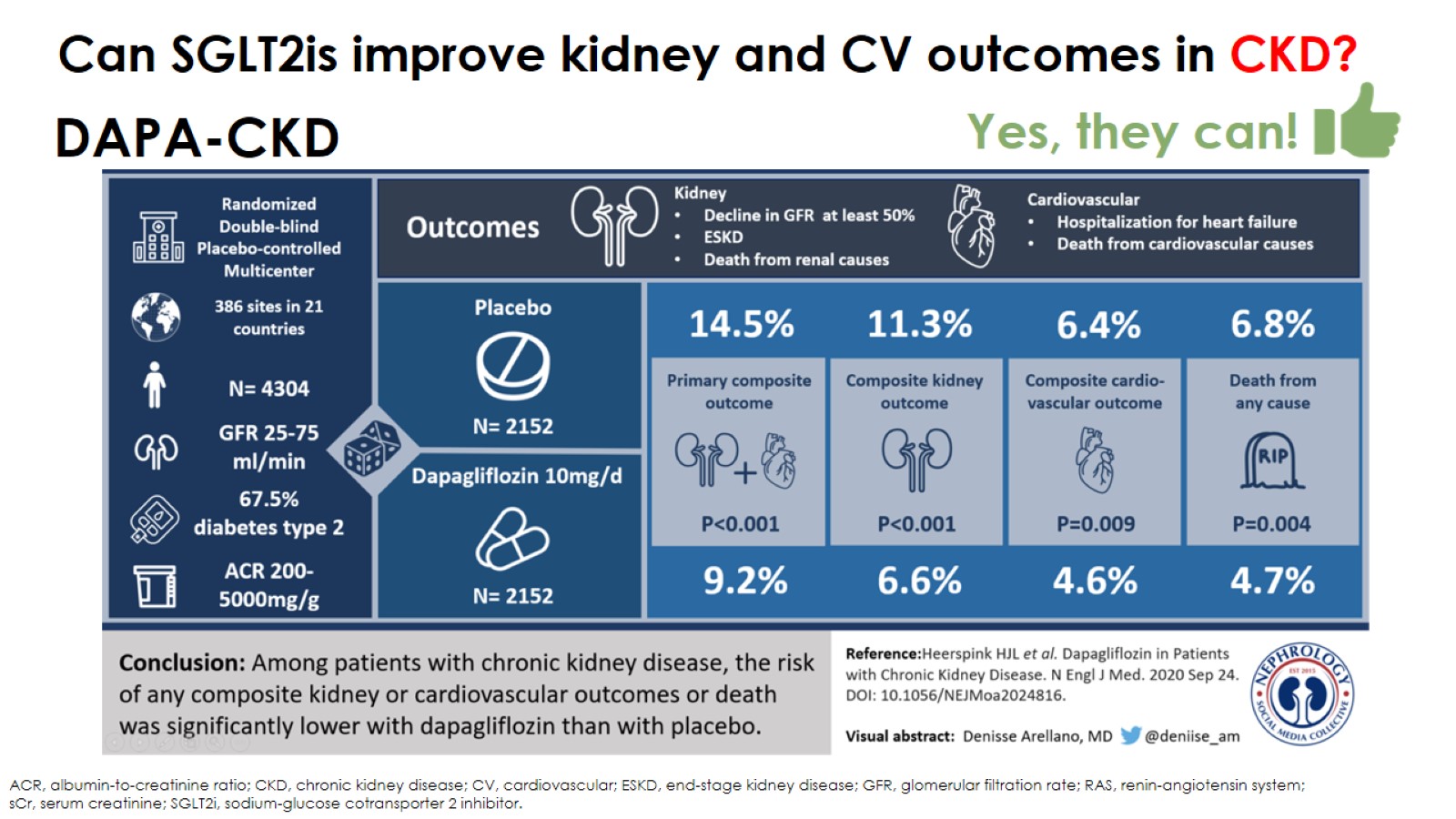 Can SGLT2is improve kidney and CV outcomes in CKD?
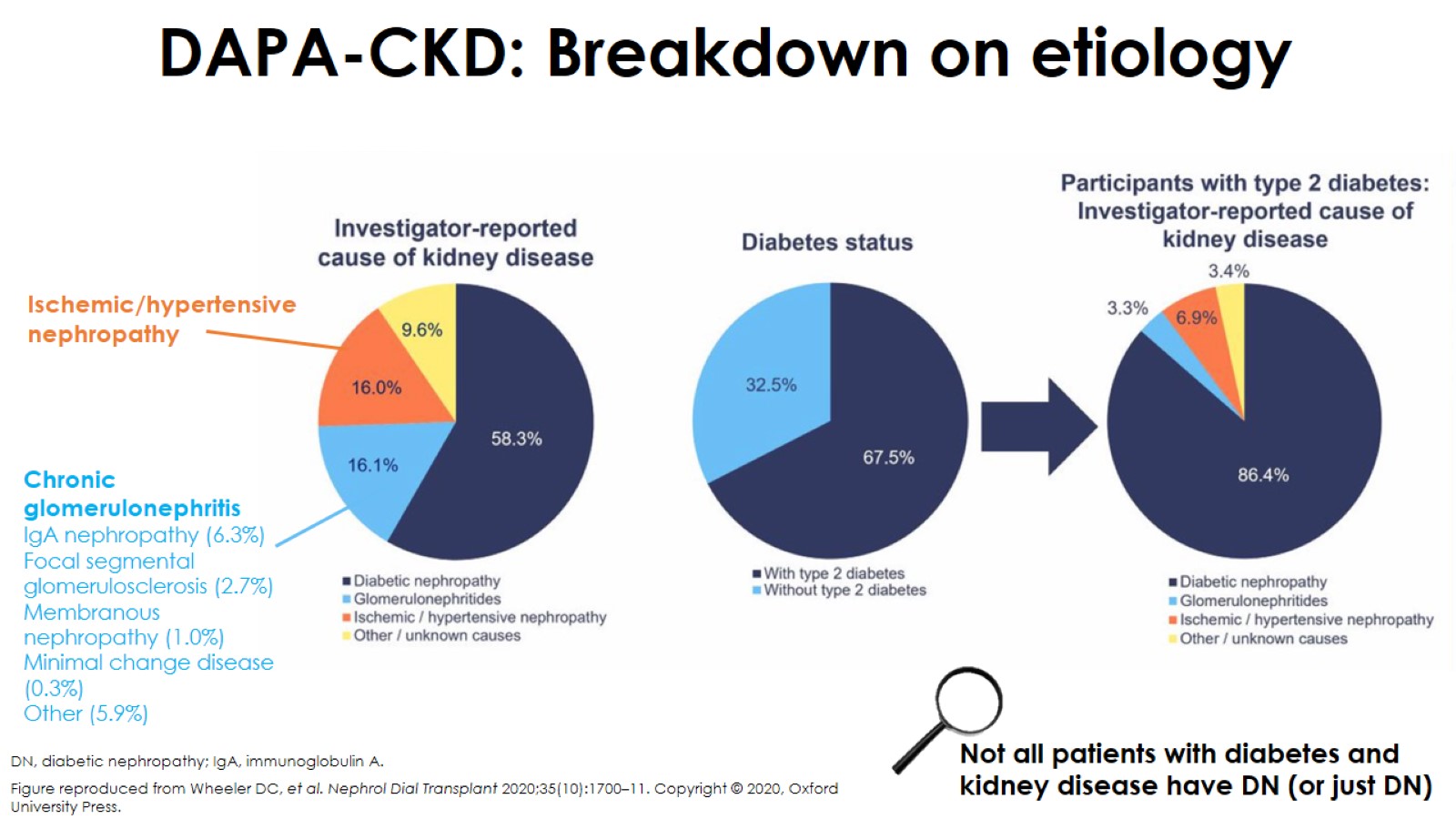 DAPA-CKD: Breakdown on etiology
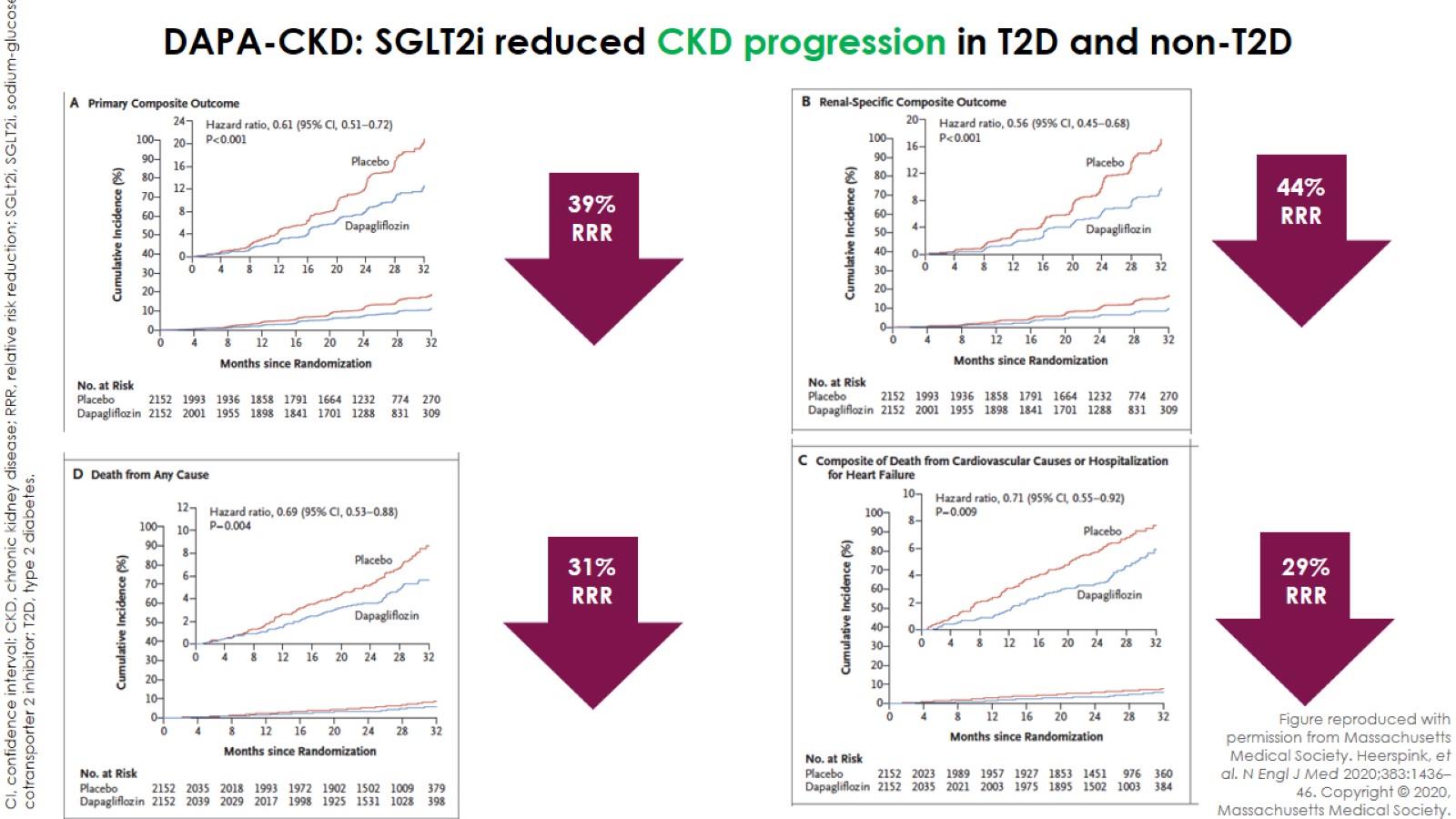 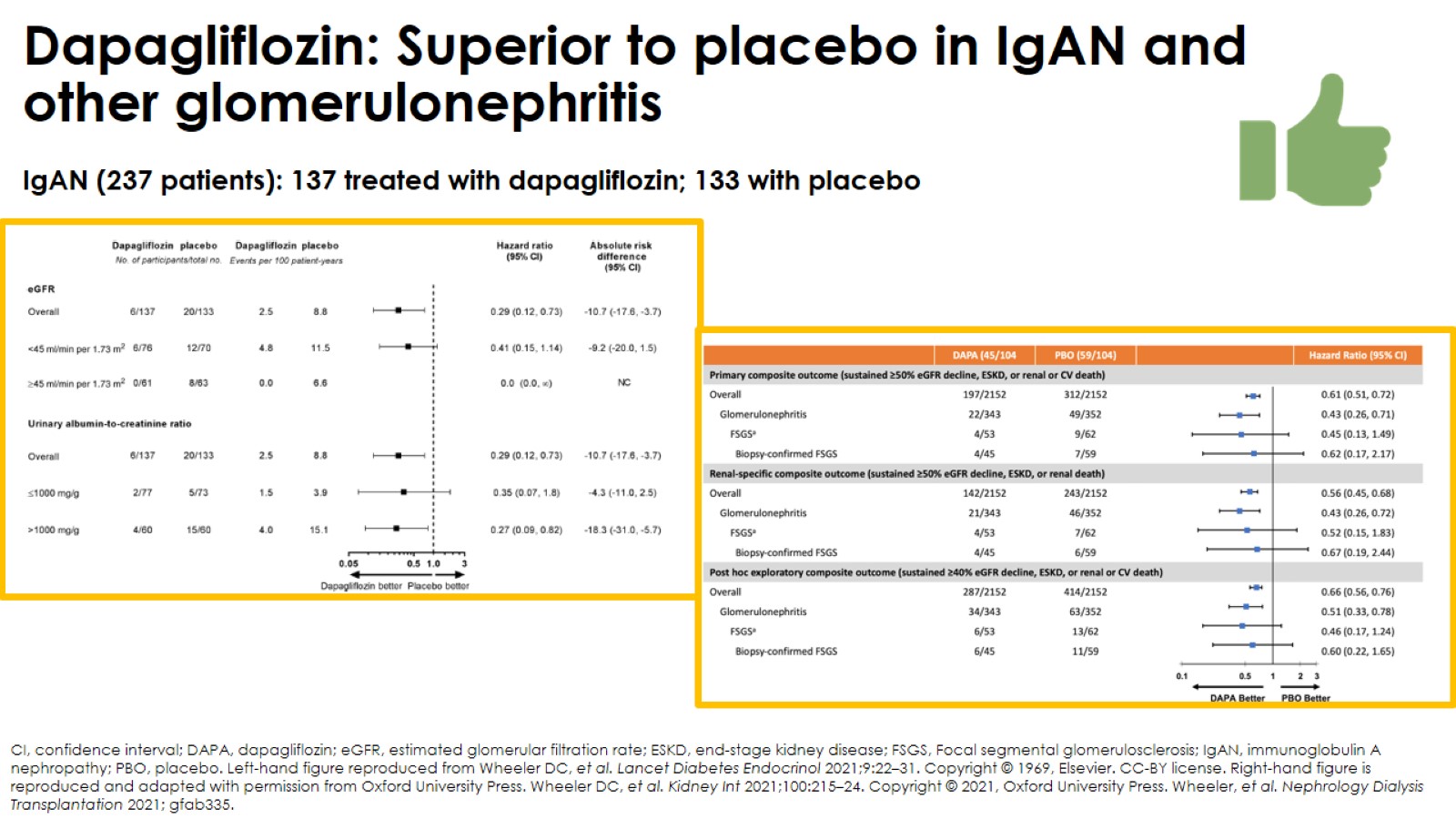 Dapagliflozin: Superior to placebo in IgAN and other glomerulonephritis
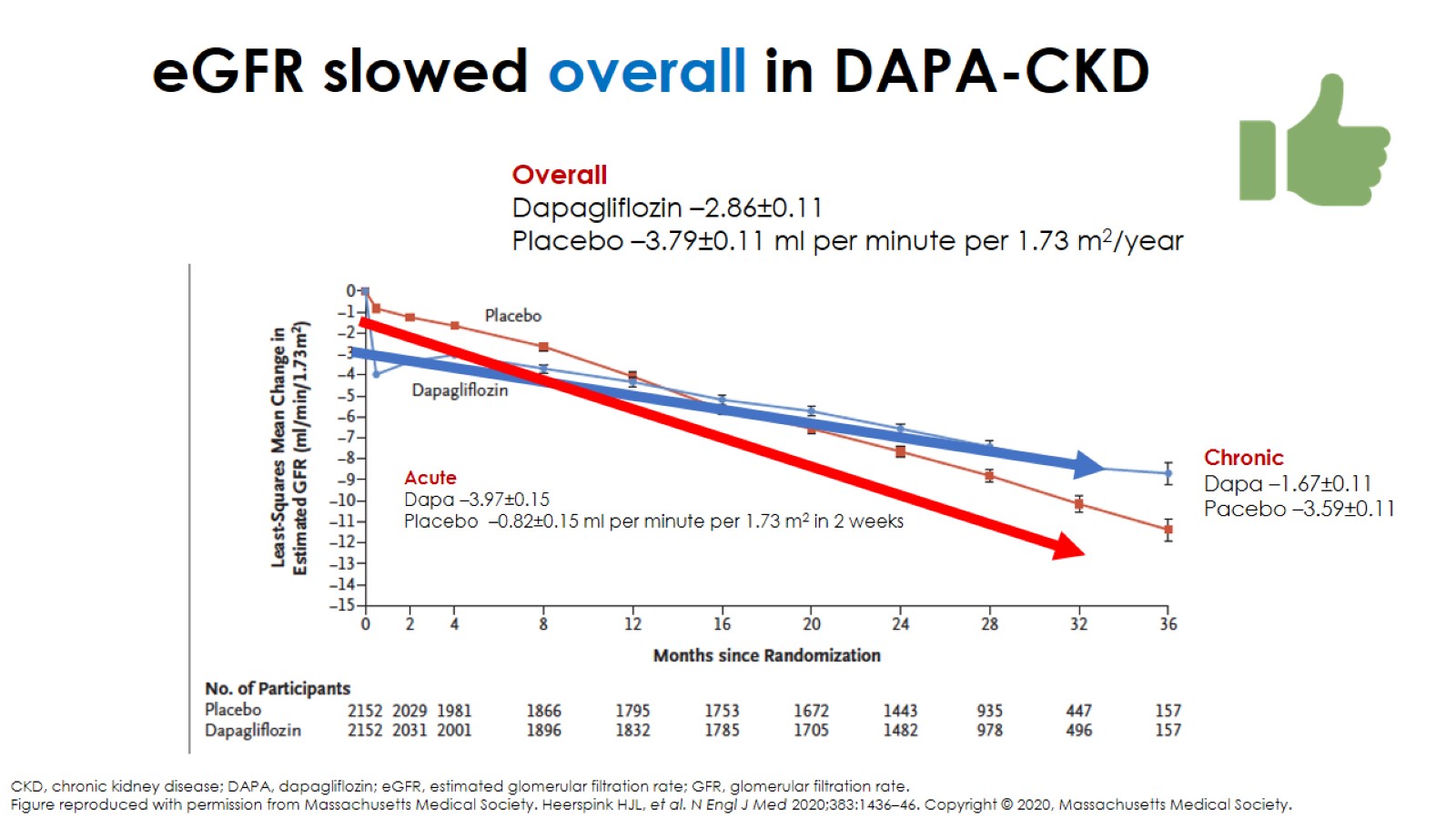 eGFR slowed overall in DAPA-CKD
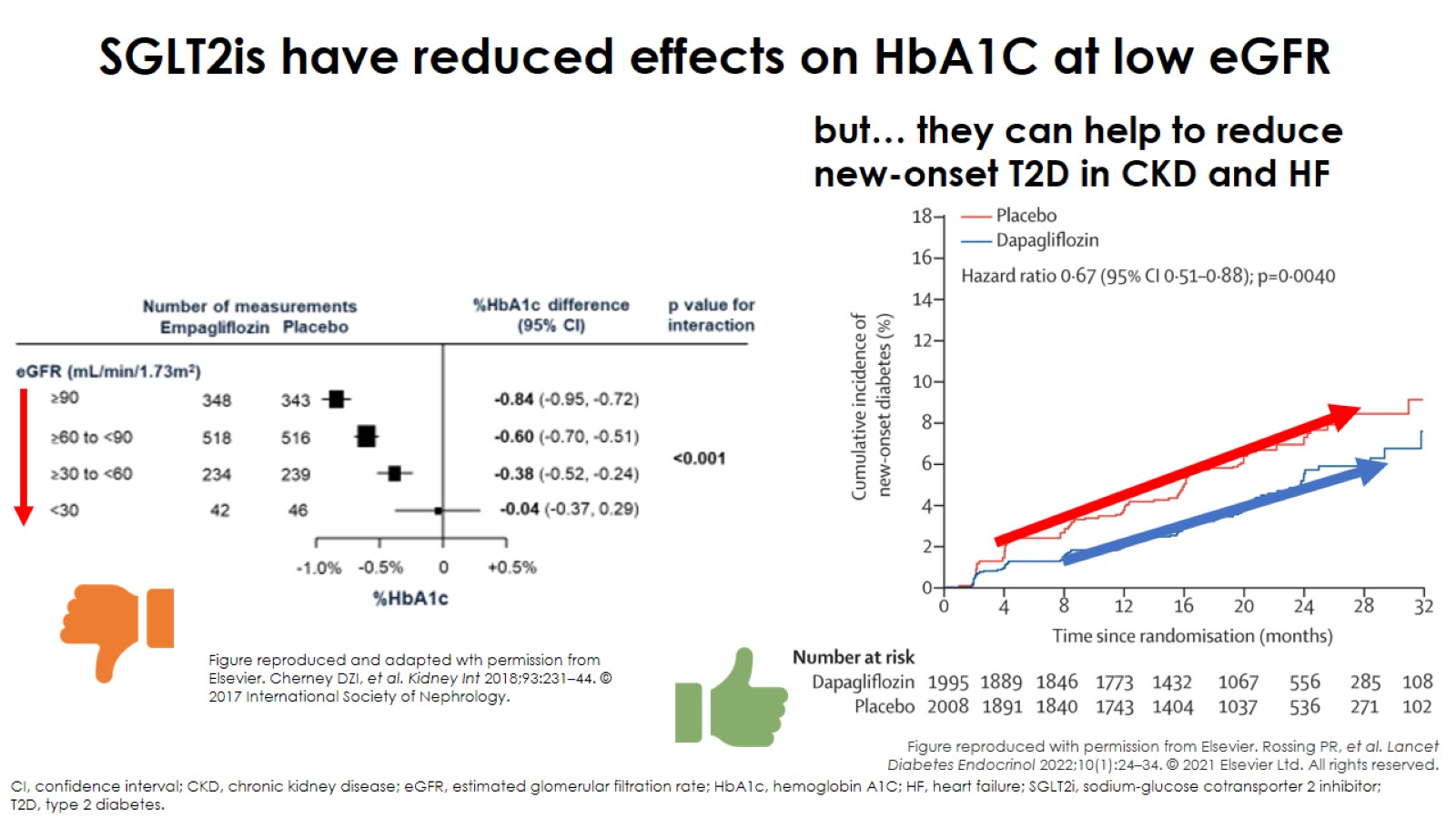 SGLT2is have reduced effects on HbA1C at low eGFR
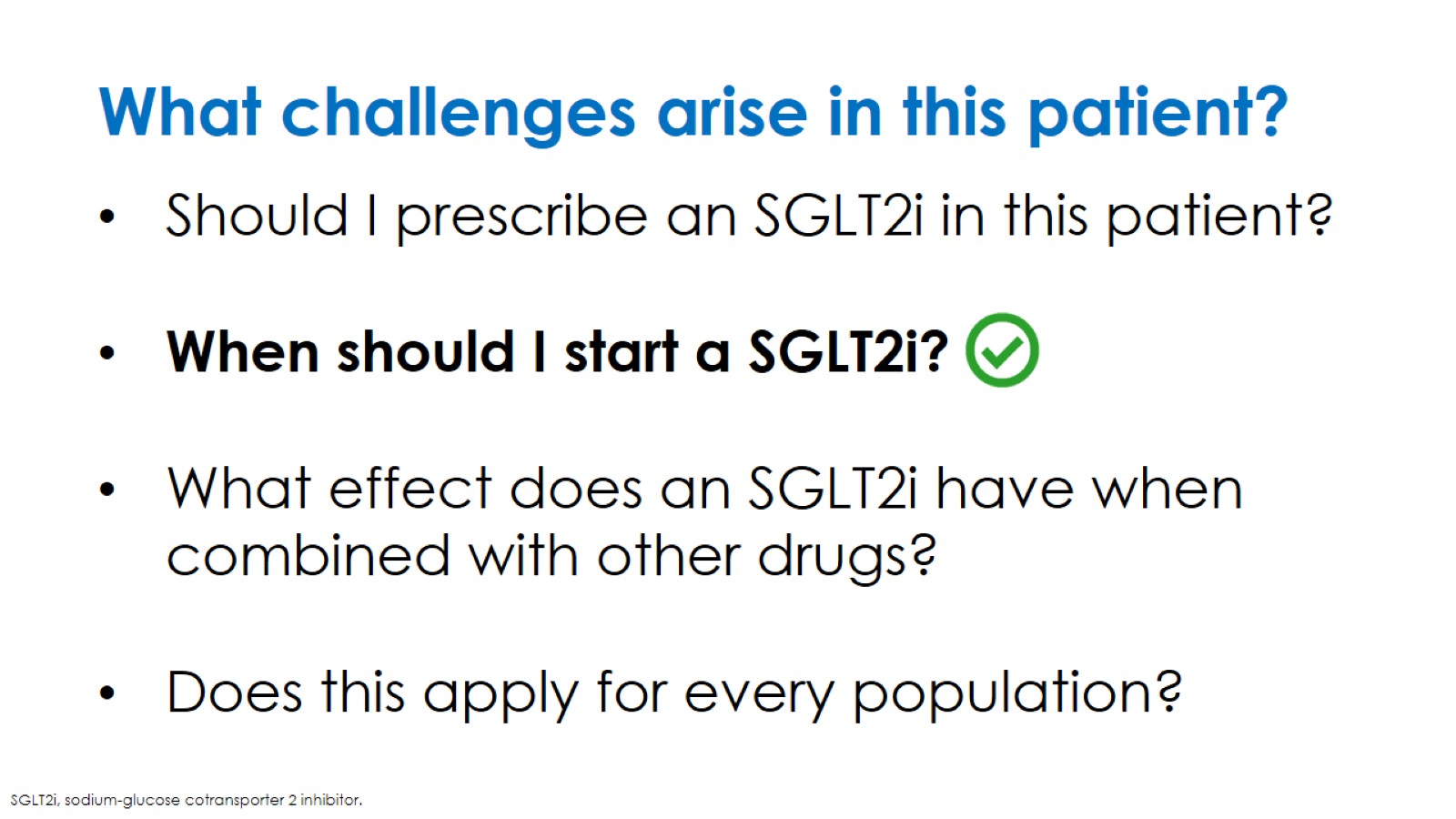 What challenges arise in this patient?
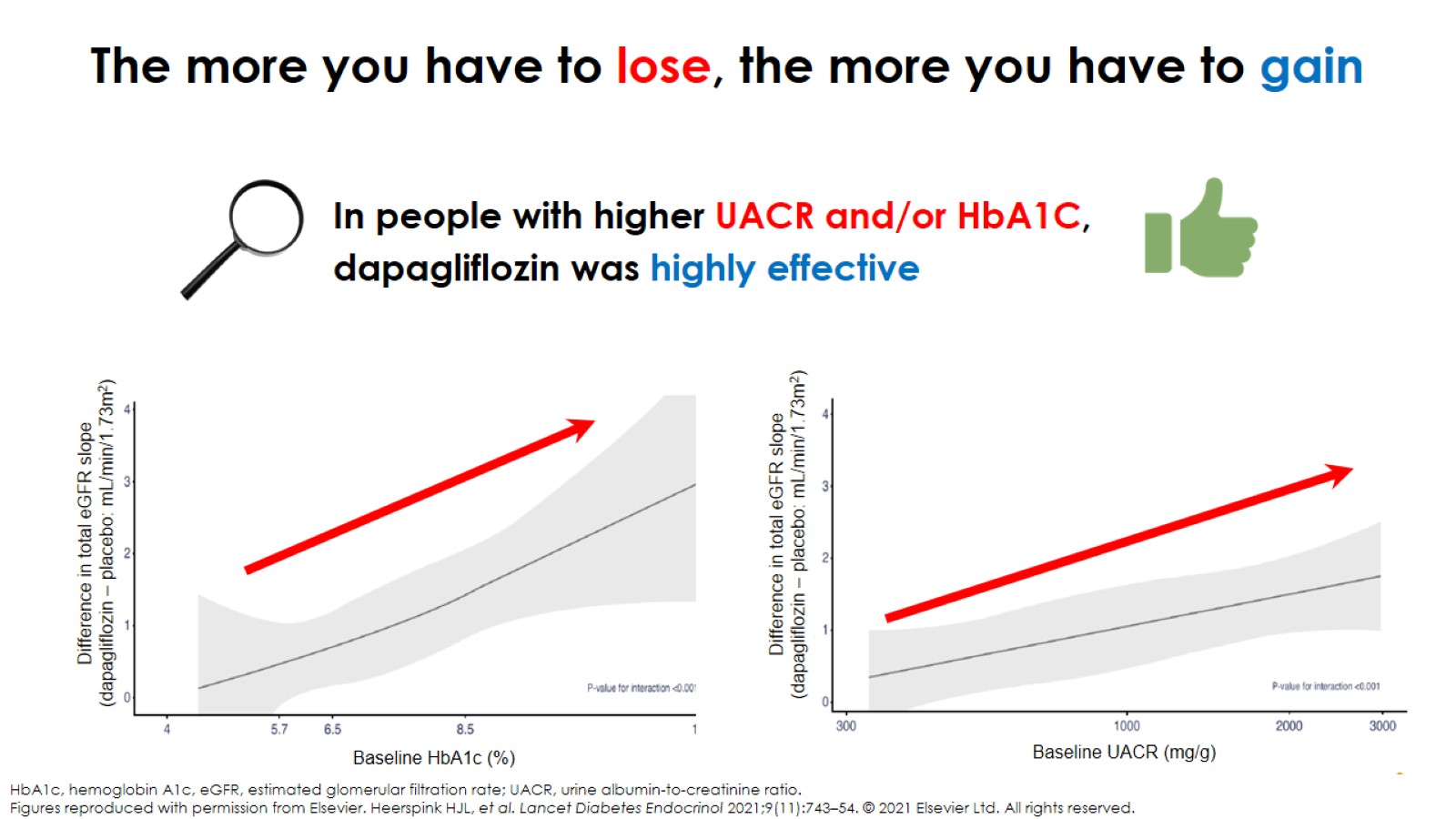 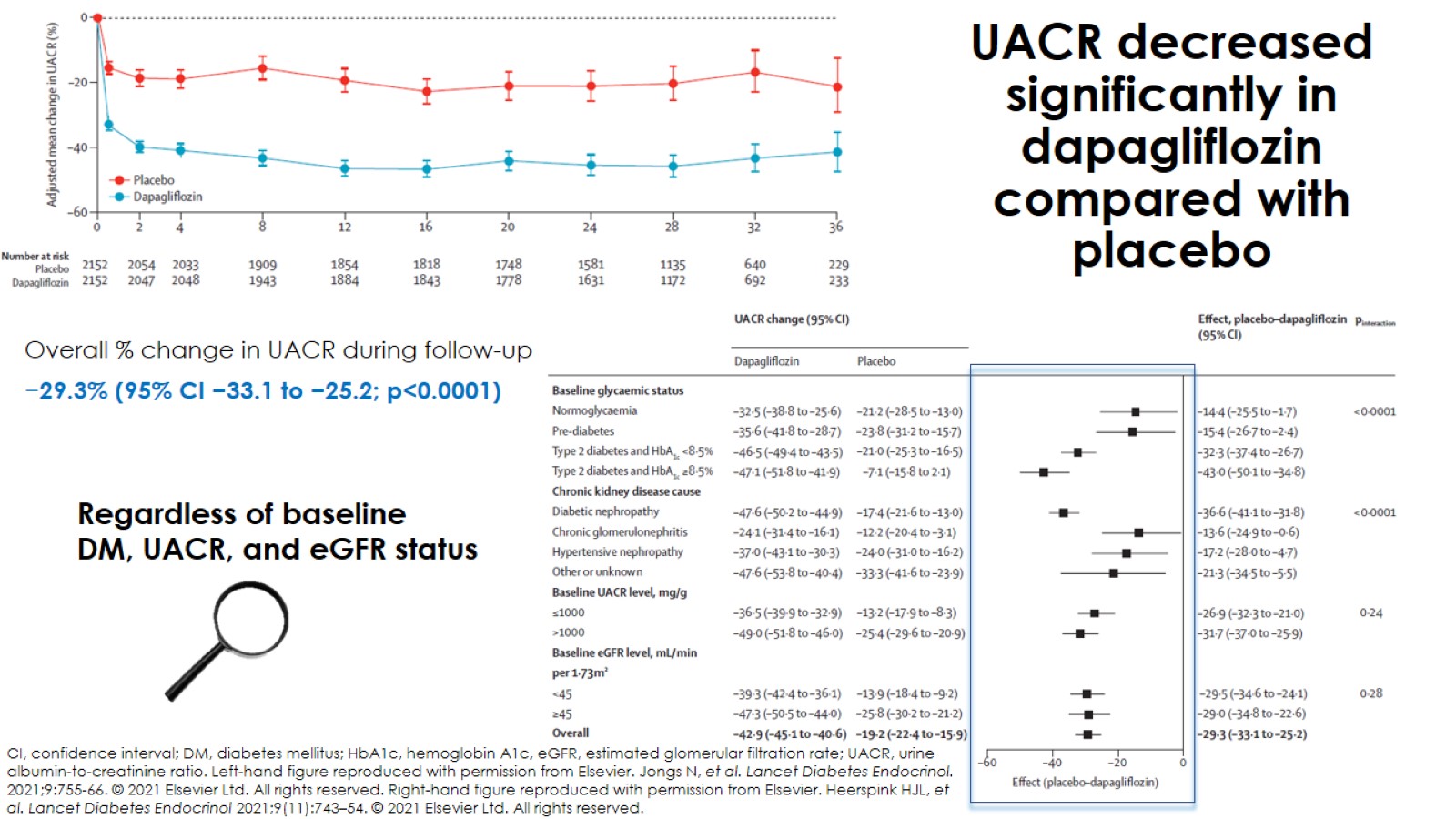 UACR decreased significantly in dapagliflozin compared with placebo
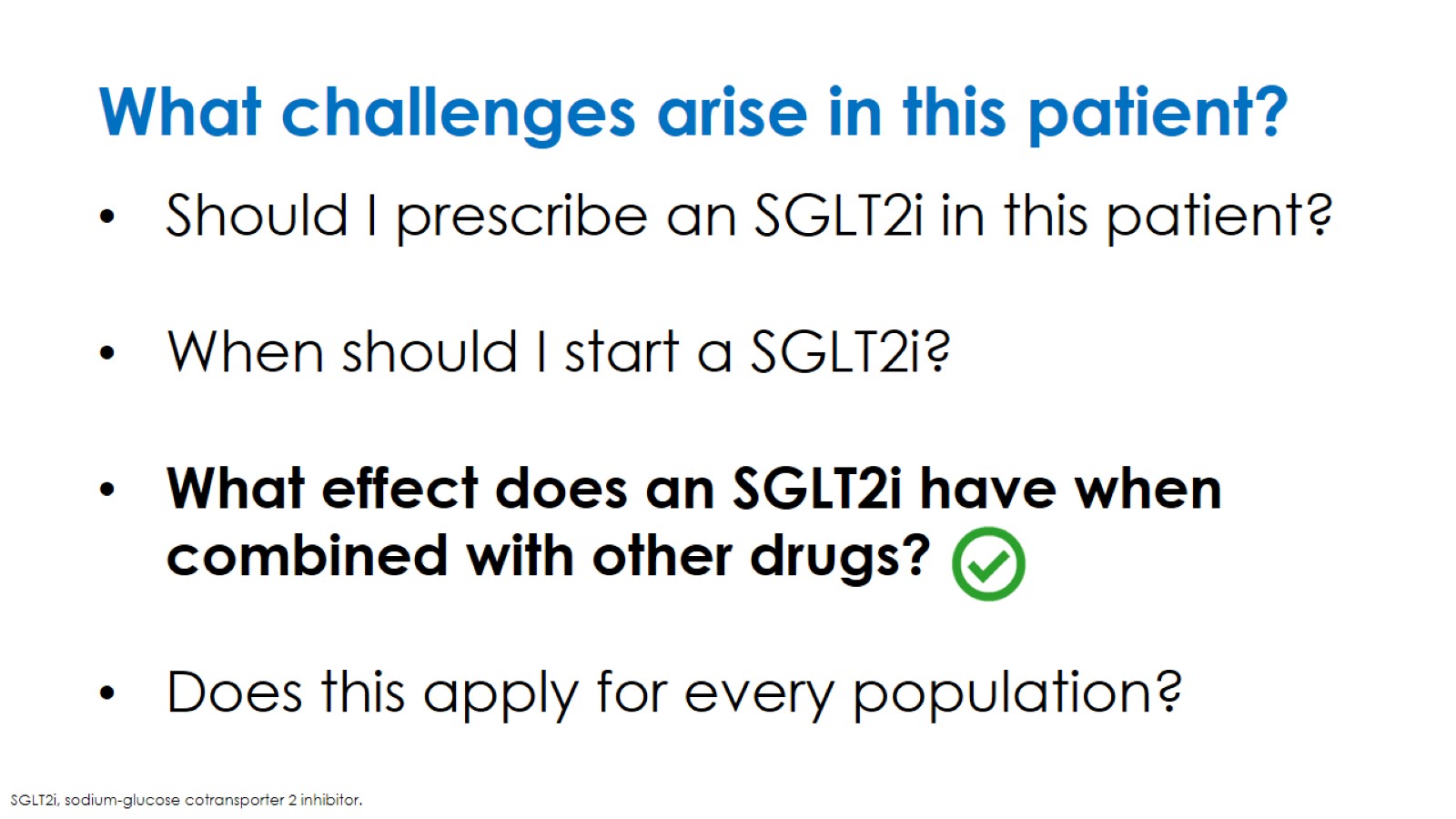 What challenges arise in this patient?
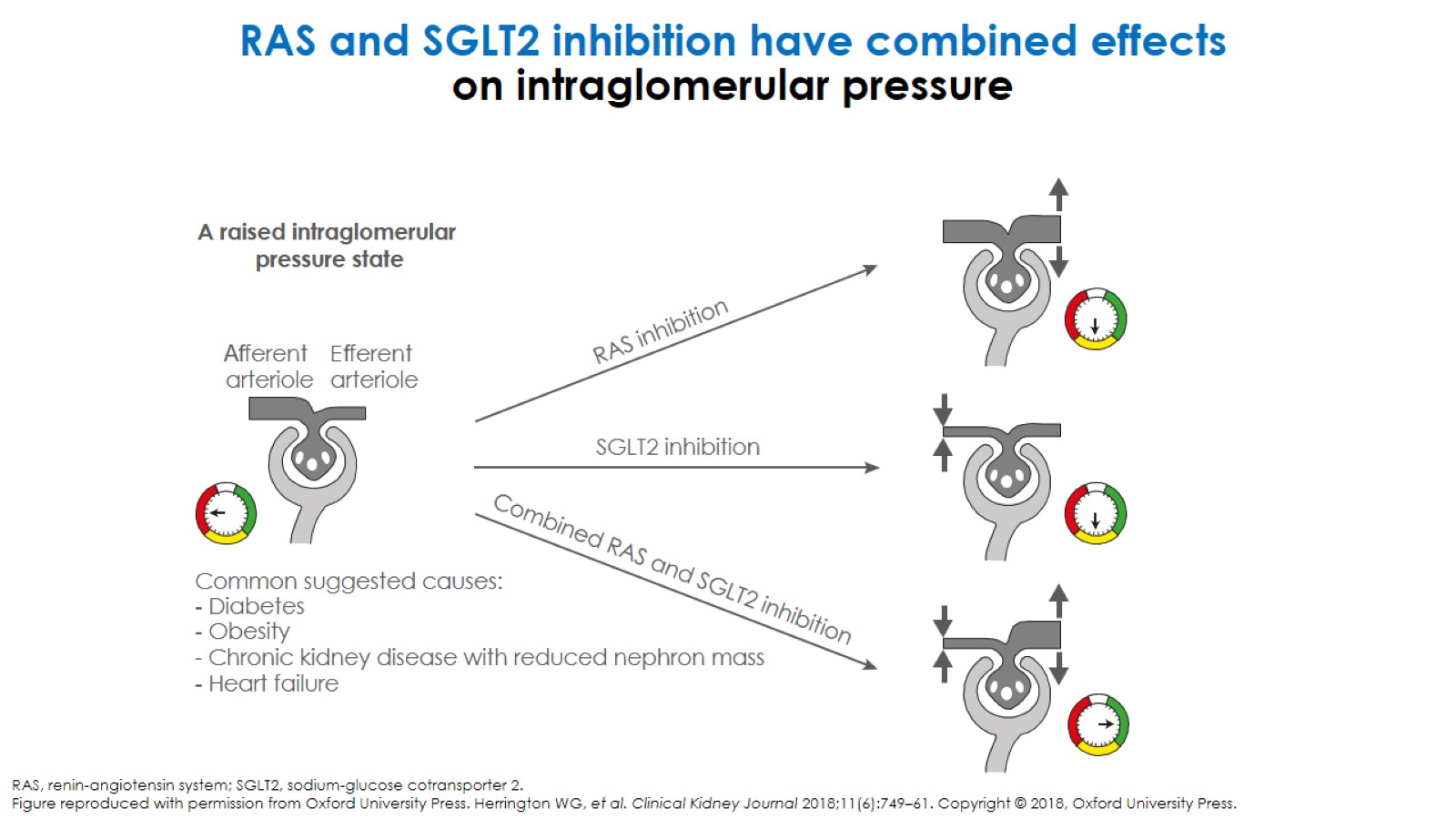 RAS and SGLT2 inhibition have combined effects on intraglomerular pressure
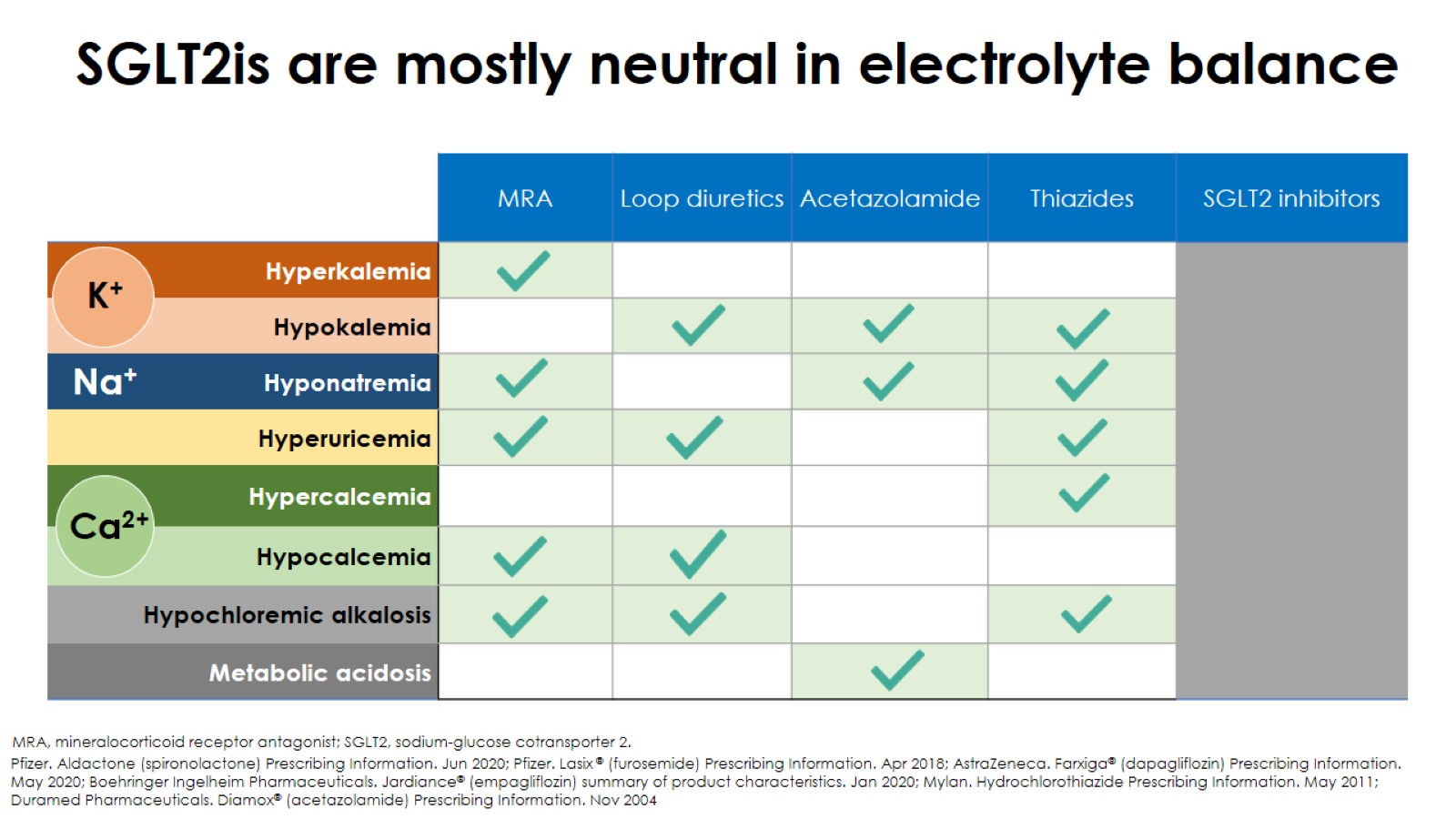 SGLT2is are mostly neutral in electrolyte balance
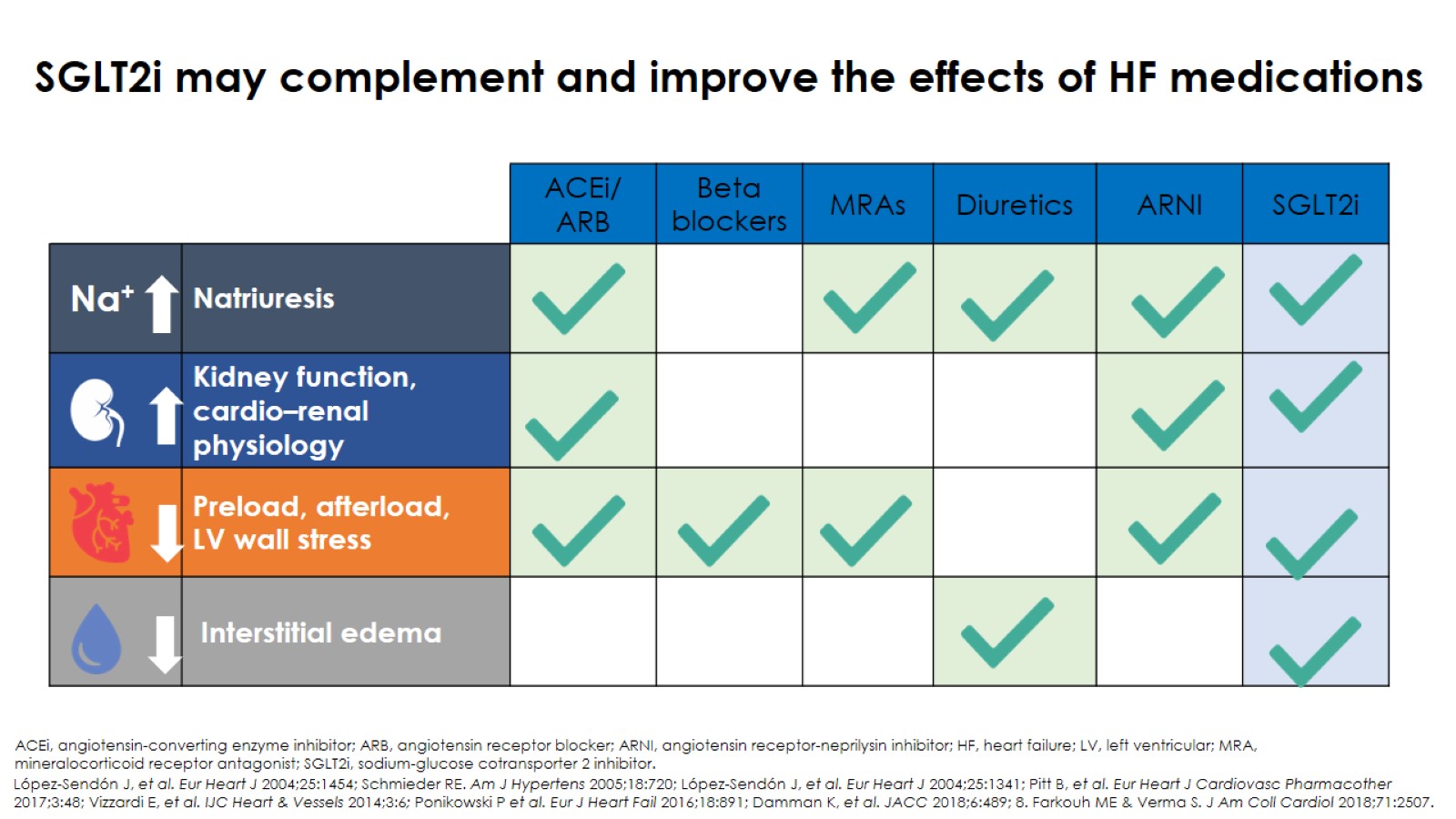 SGLT2i may complement and improve the effects of HF medications
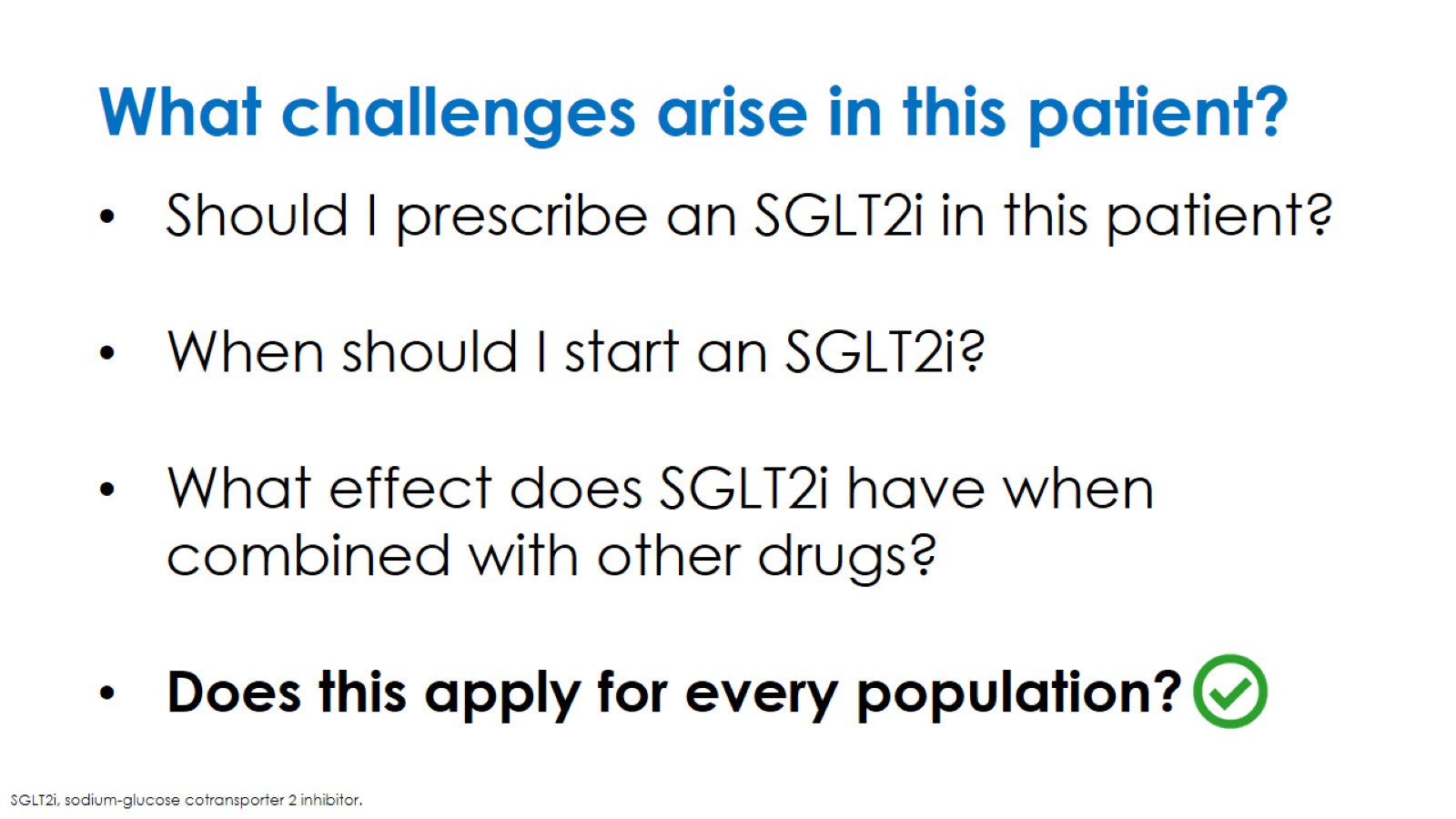 What challenges arise in this patient?
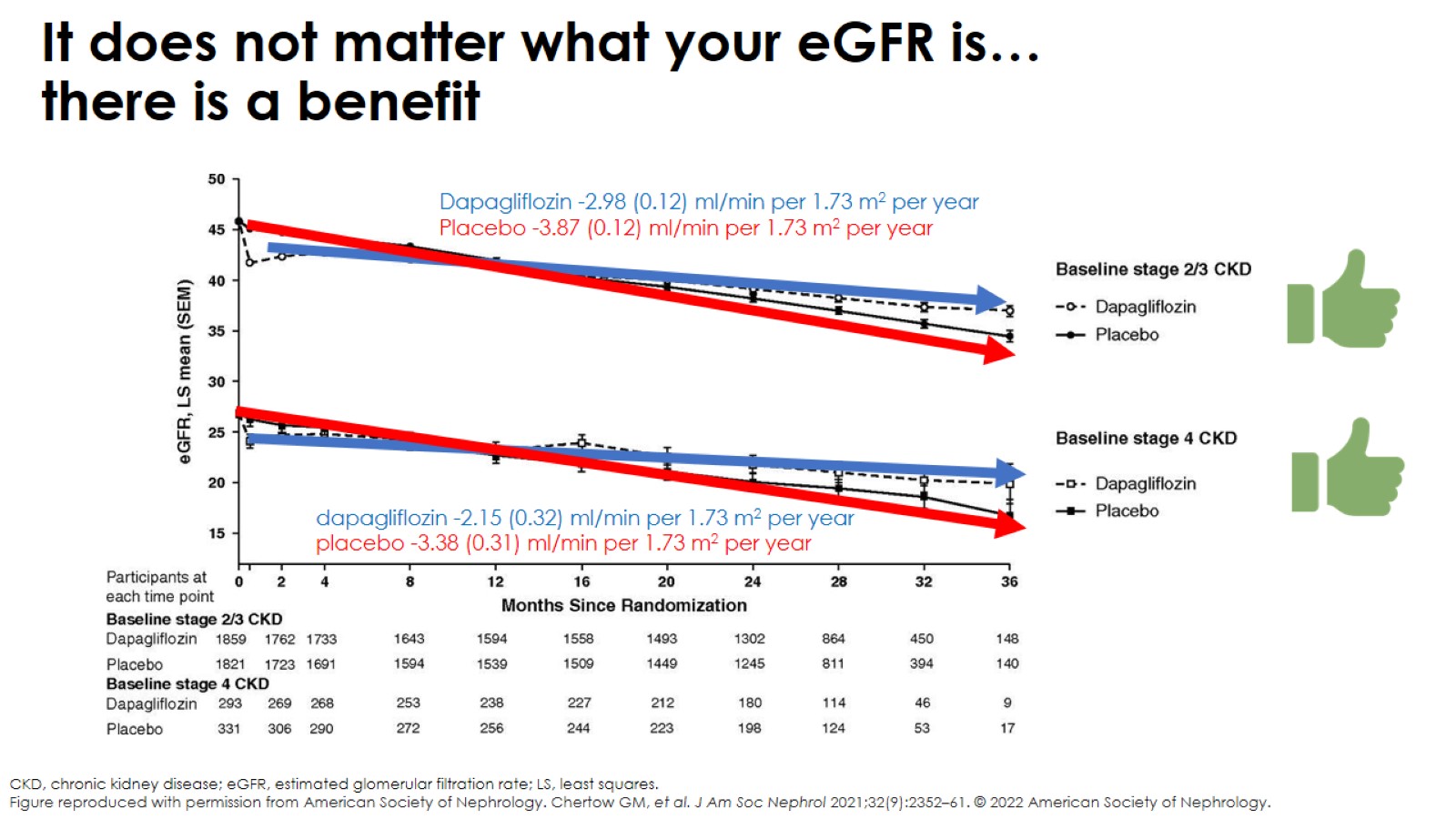 It does not matter what your eGFR is… there is a benefit
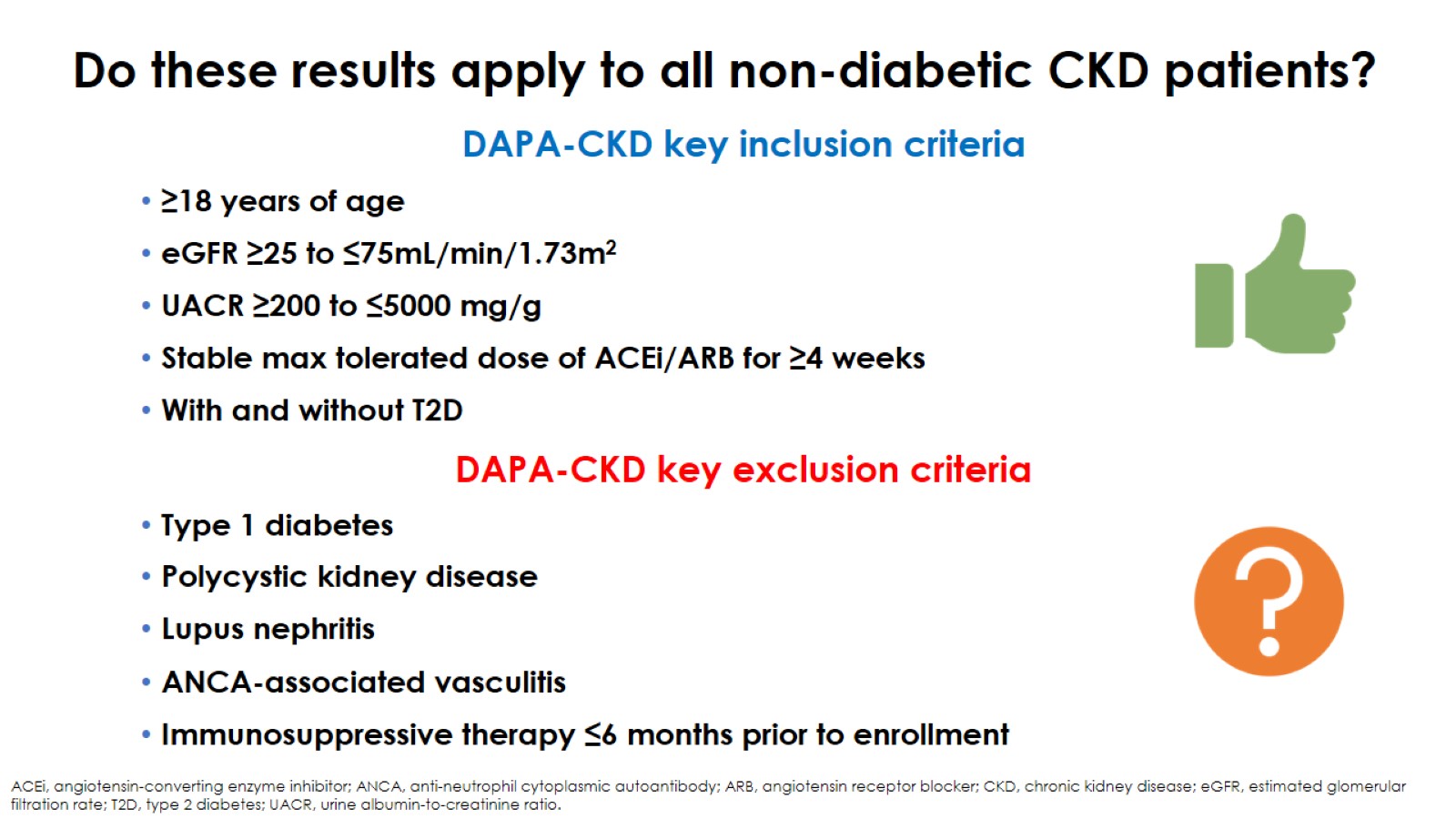 Do these results apply to all non-diabetic CKD patients?
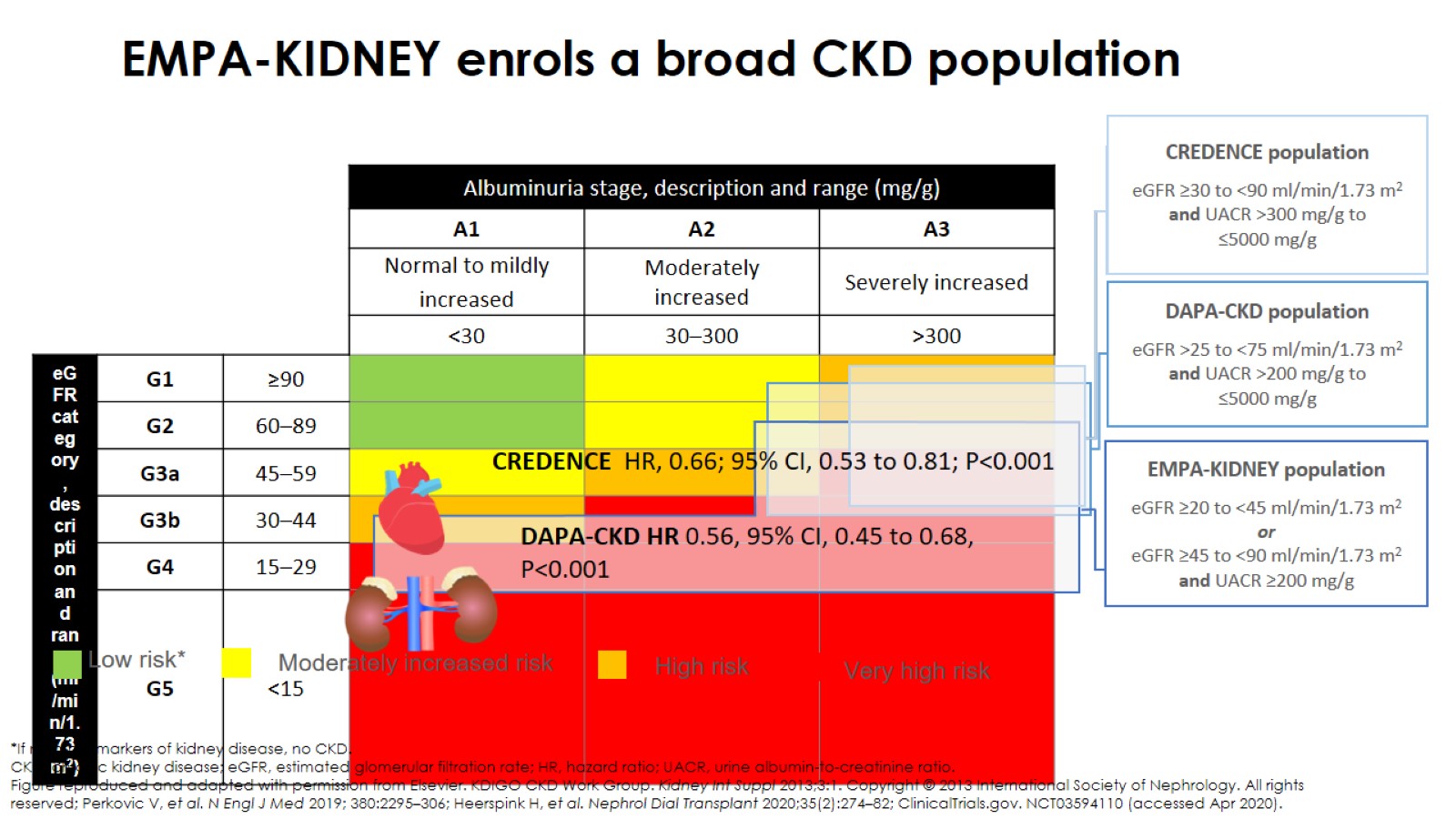 EMPA-KIDNEY enrols a broad CKD population
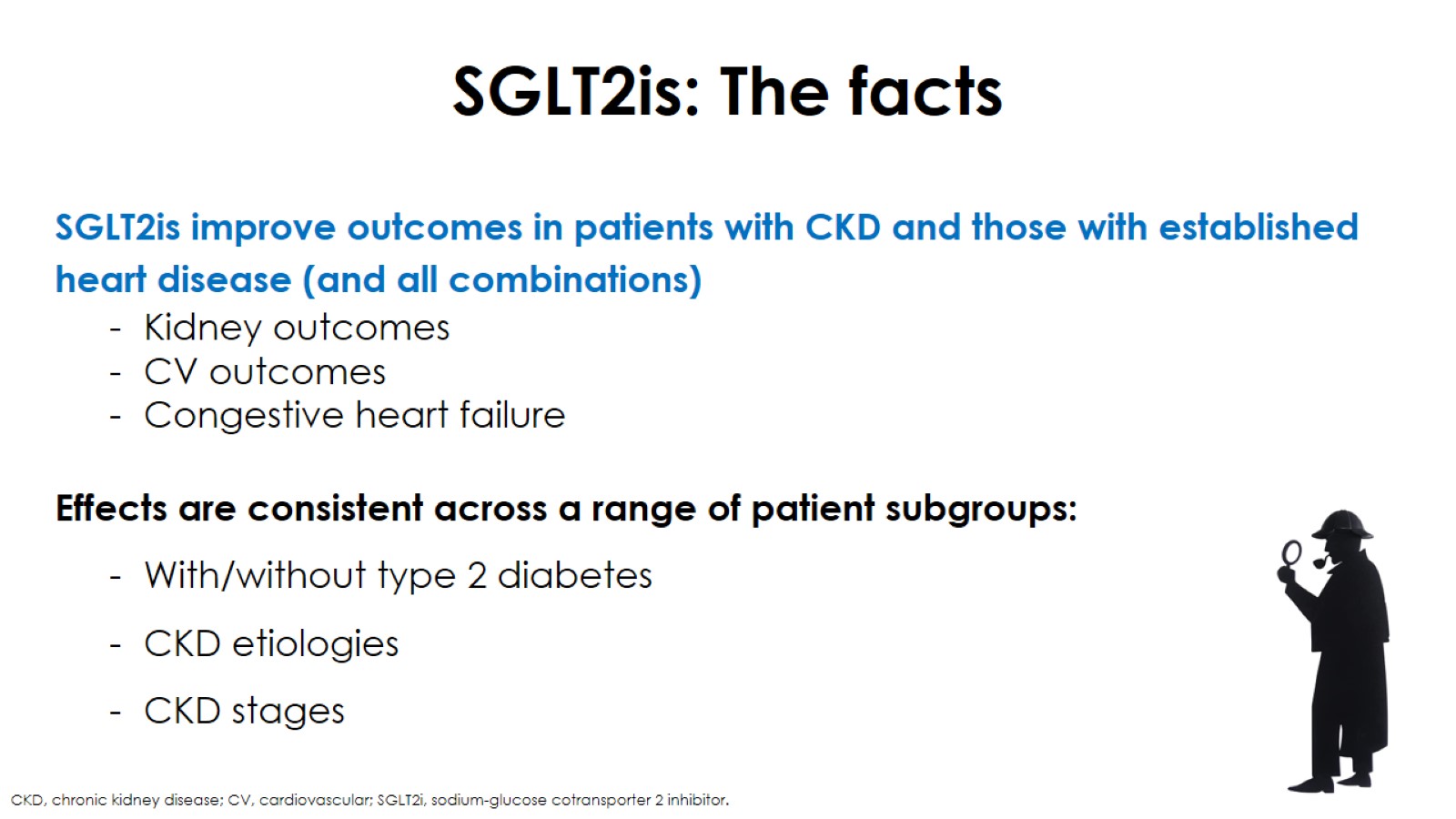 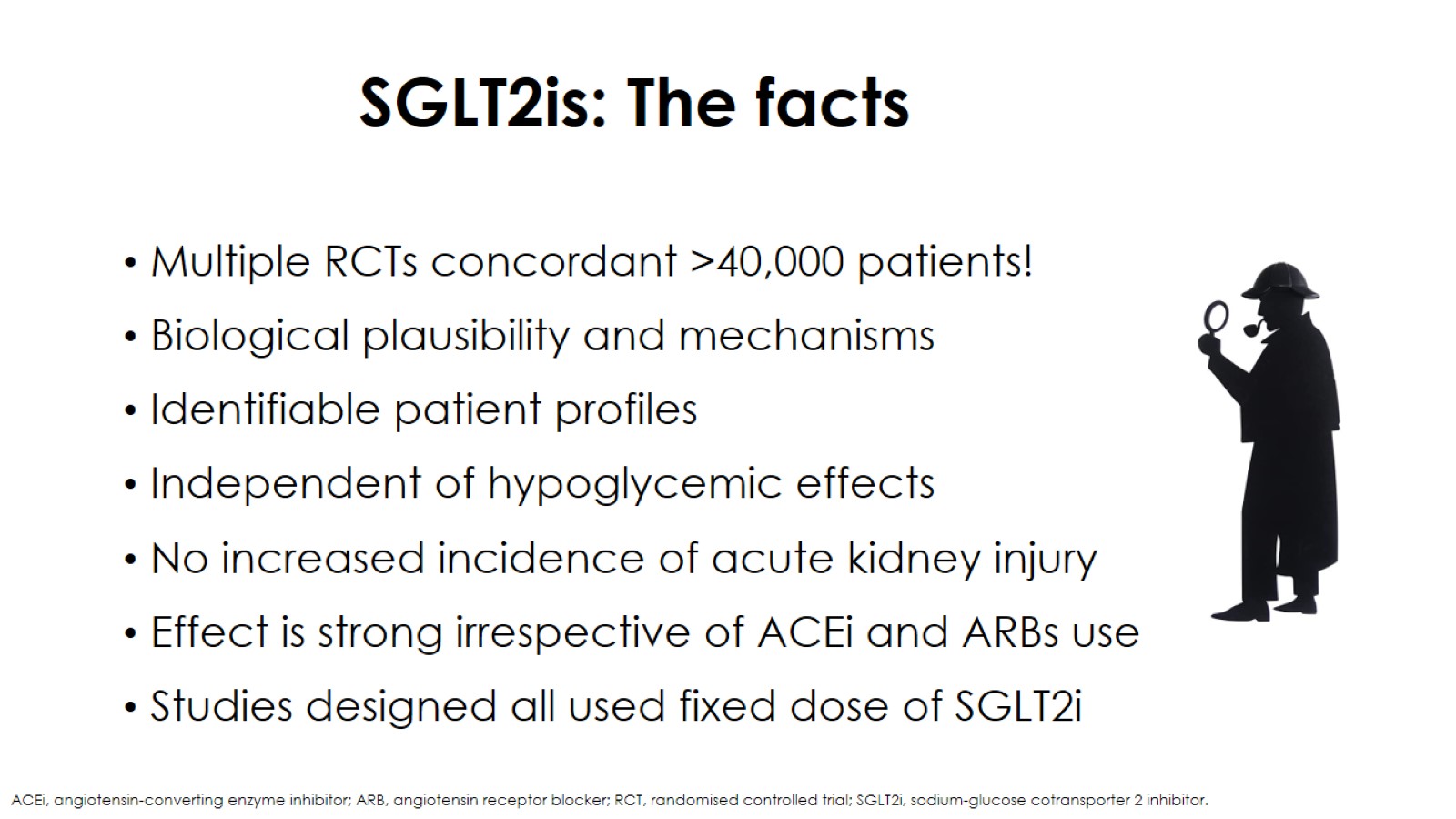 SGLT2is: The facts
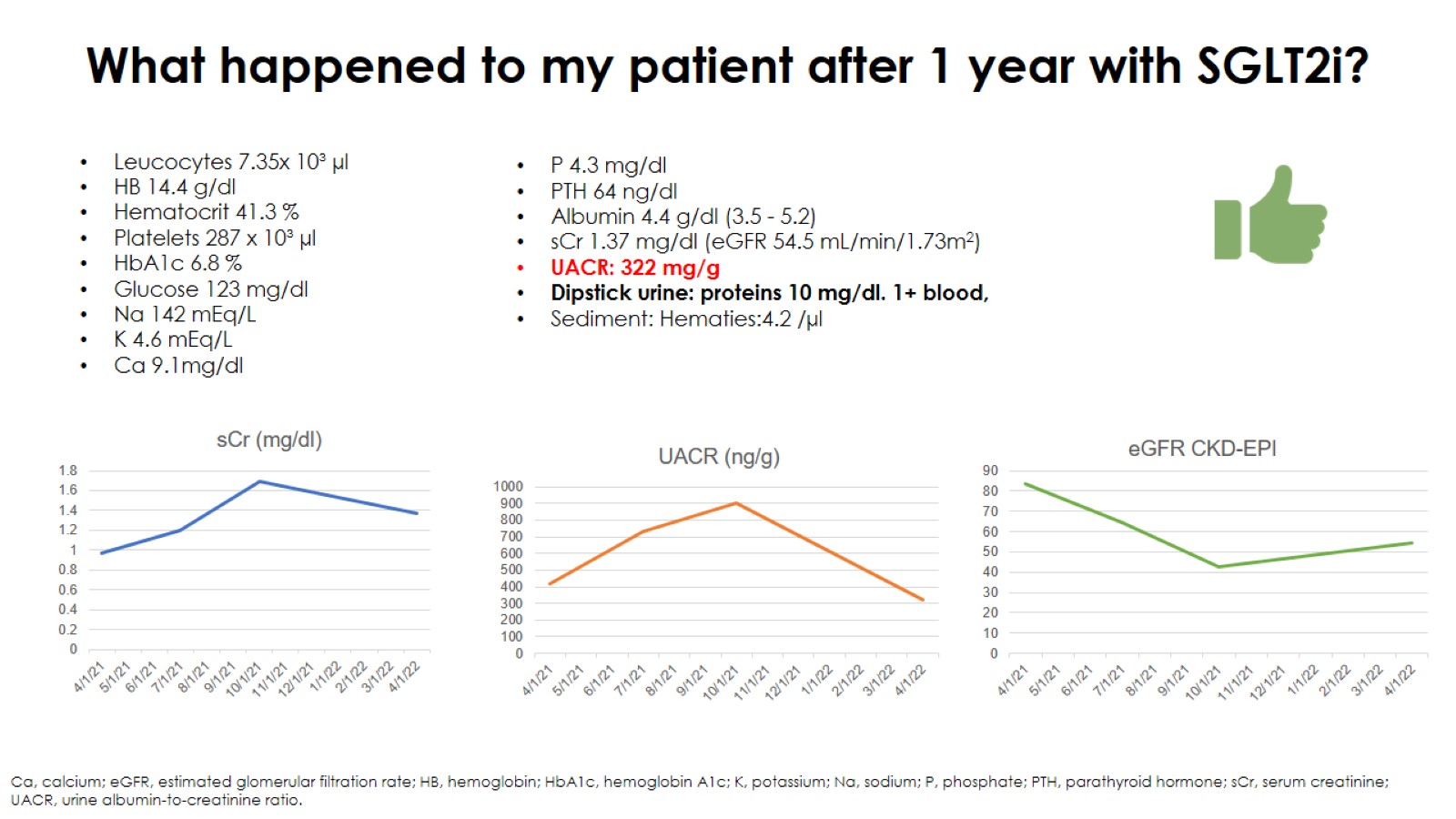 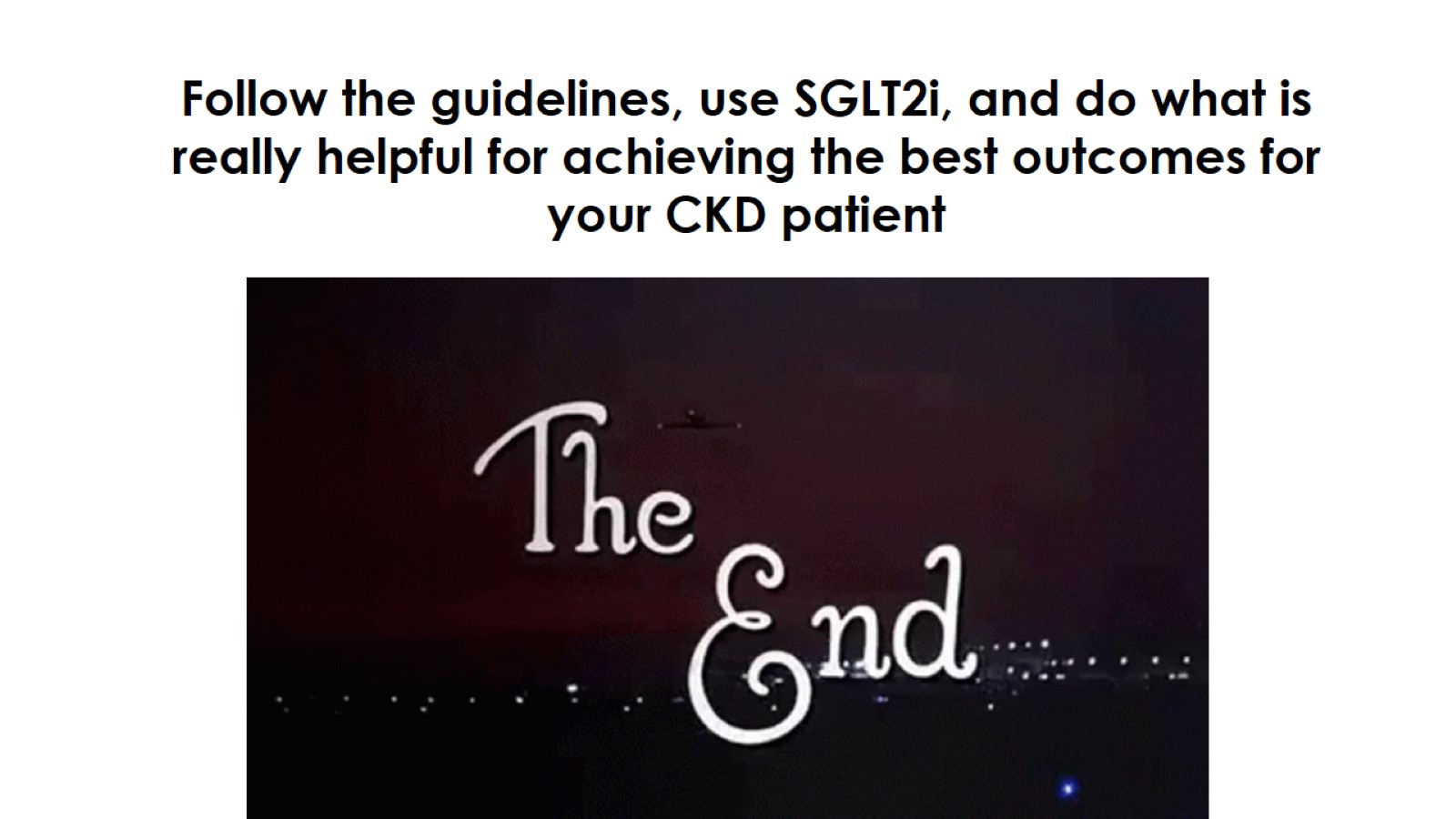 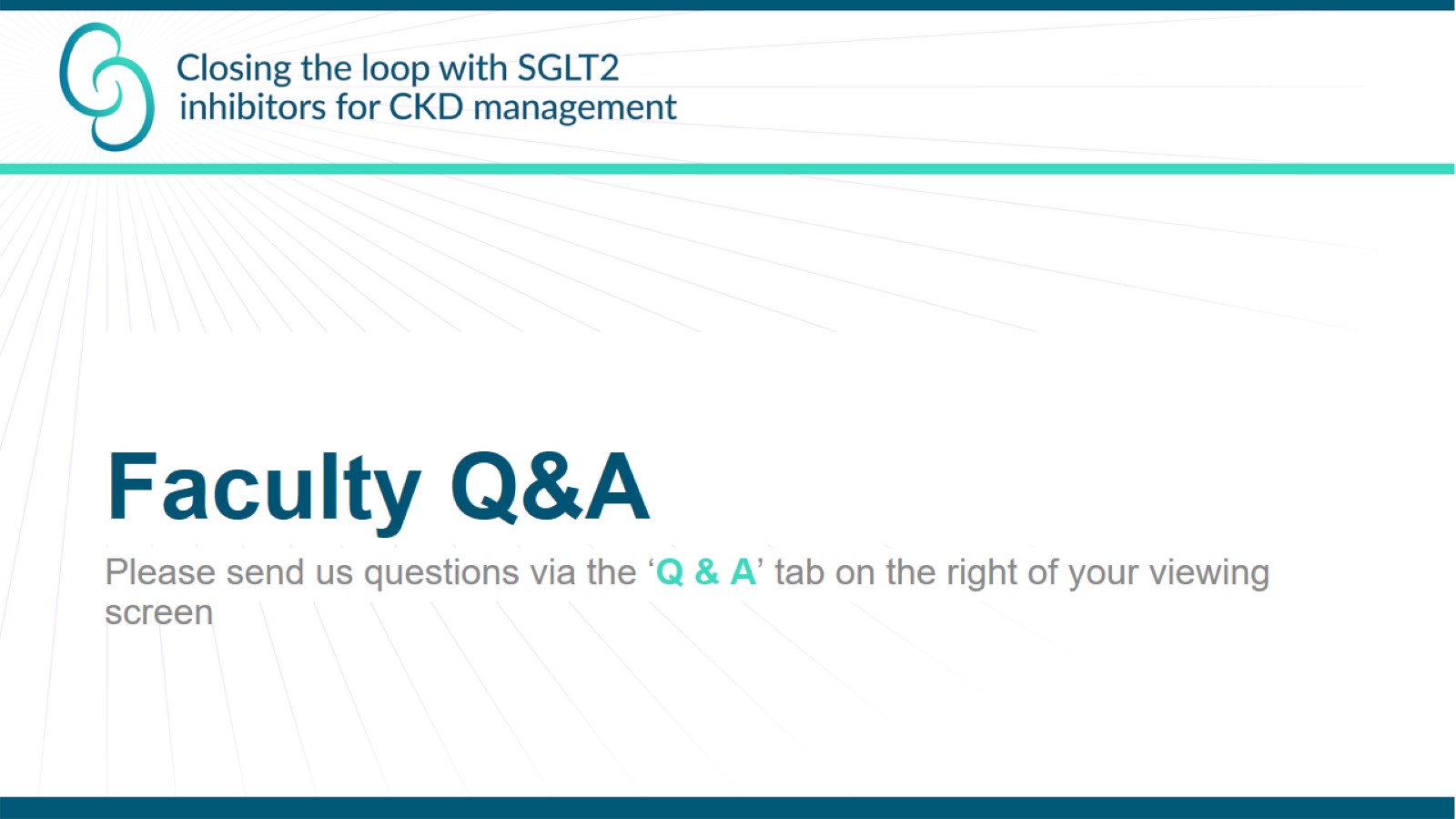 Faculty Q&A
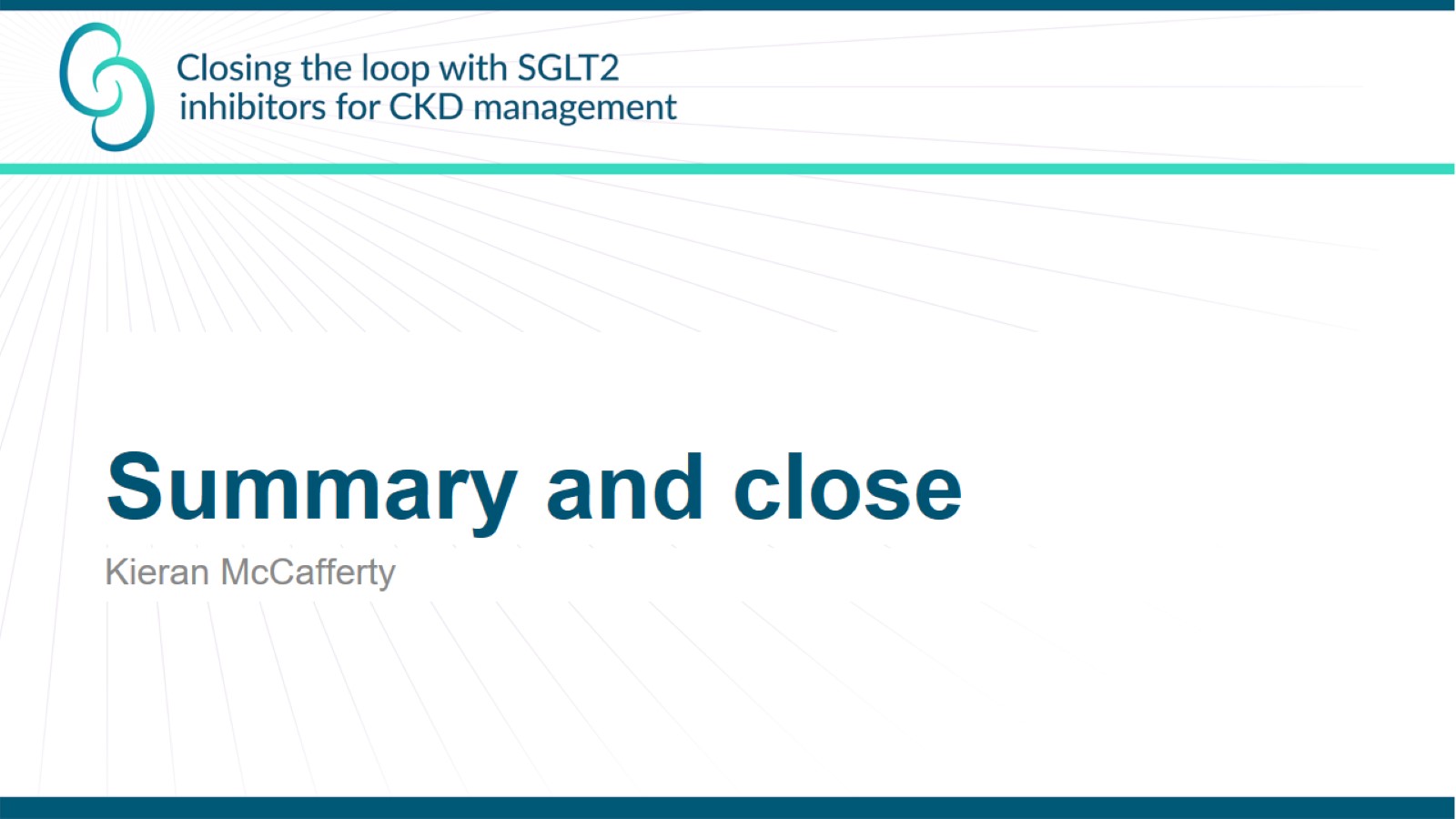 Summary and close
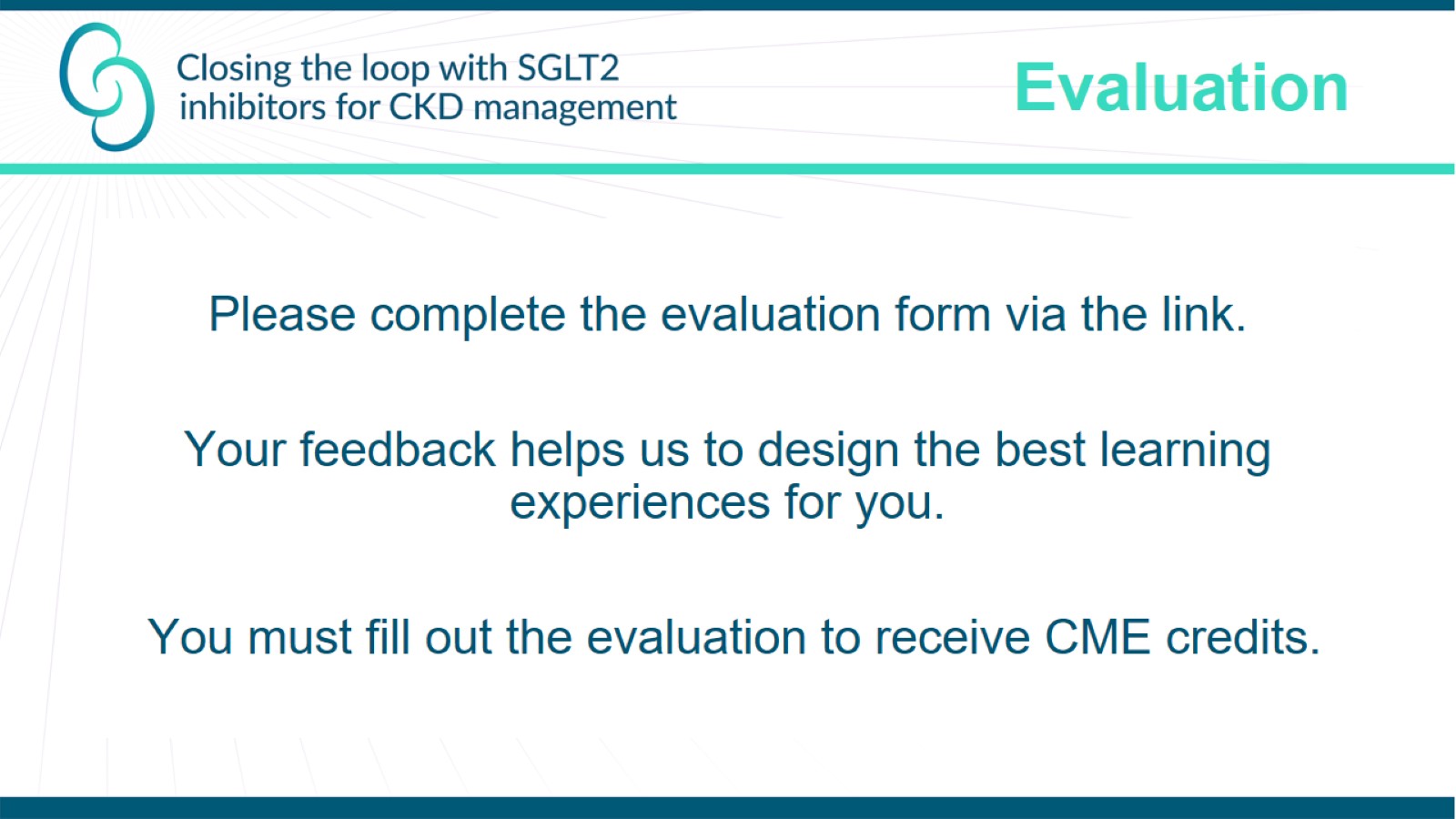 Evaluation